Равноускоренное прямолинейное движение
Подготовка к егэ.1
Таблица
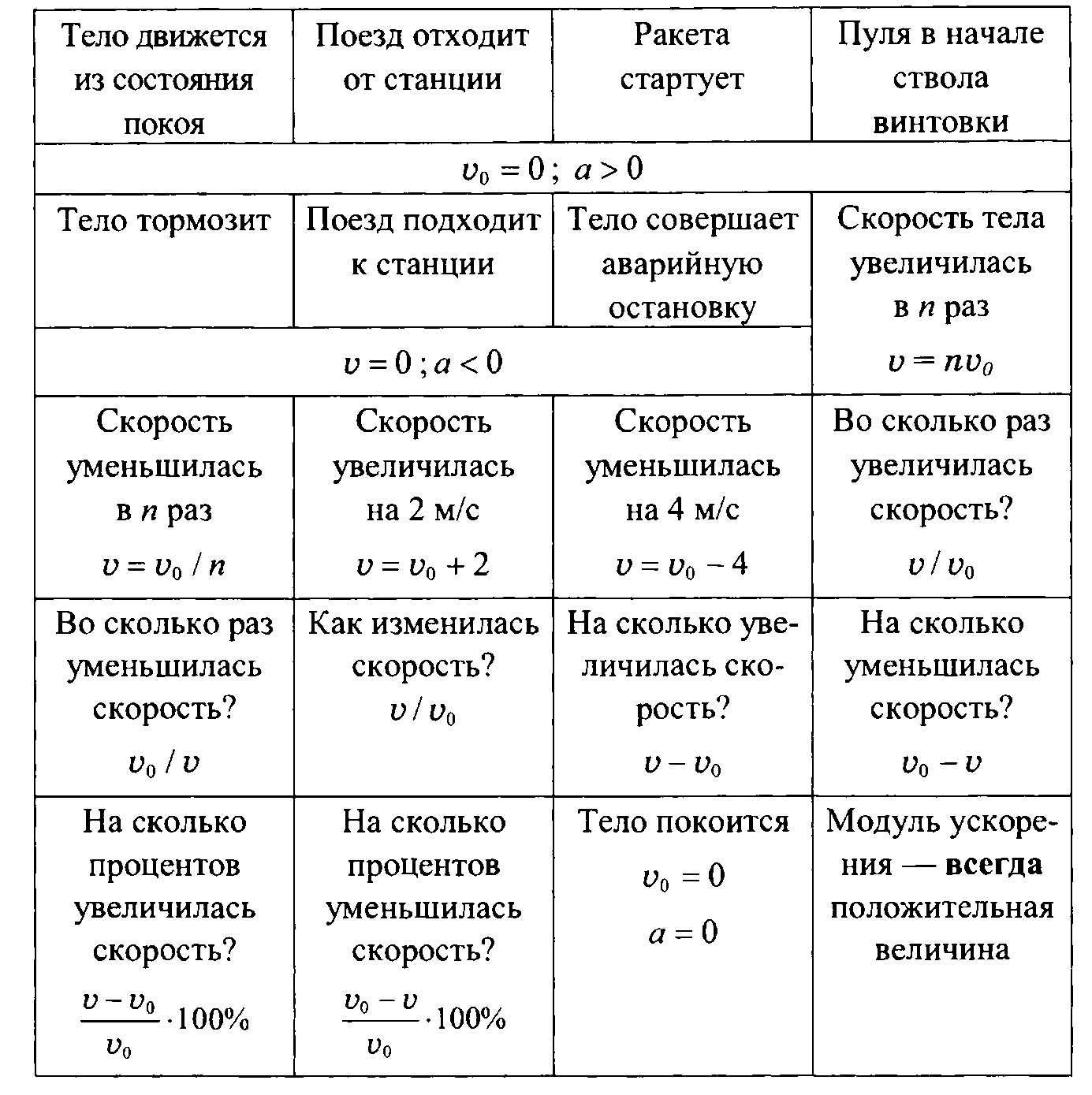 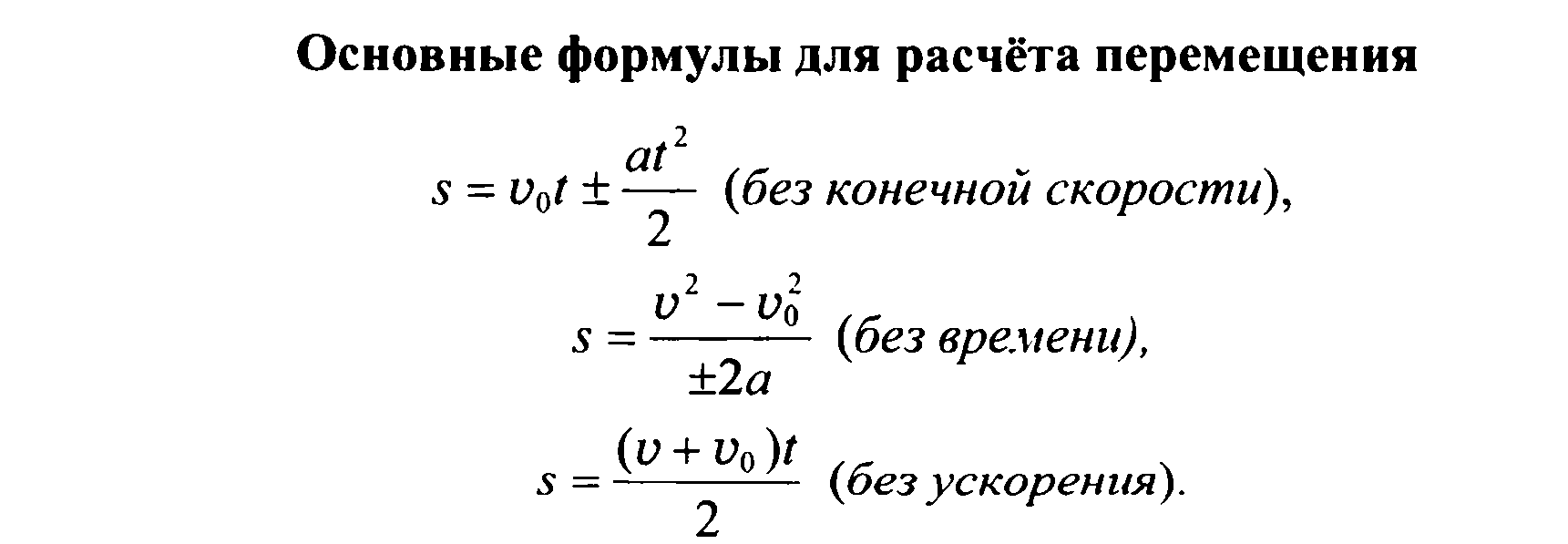 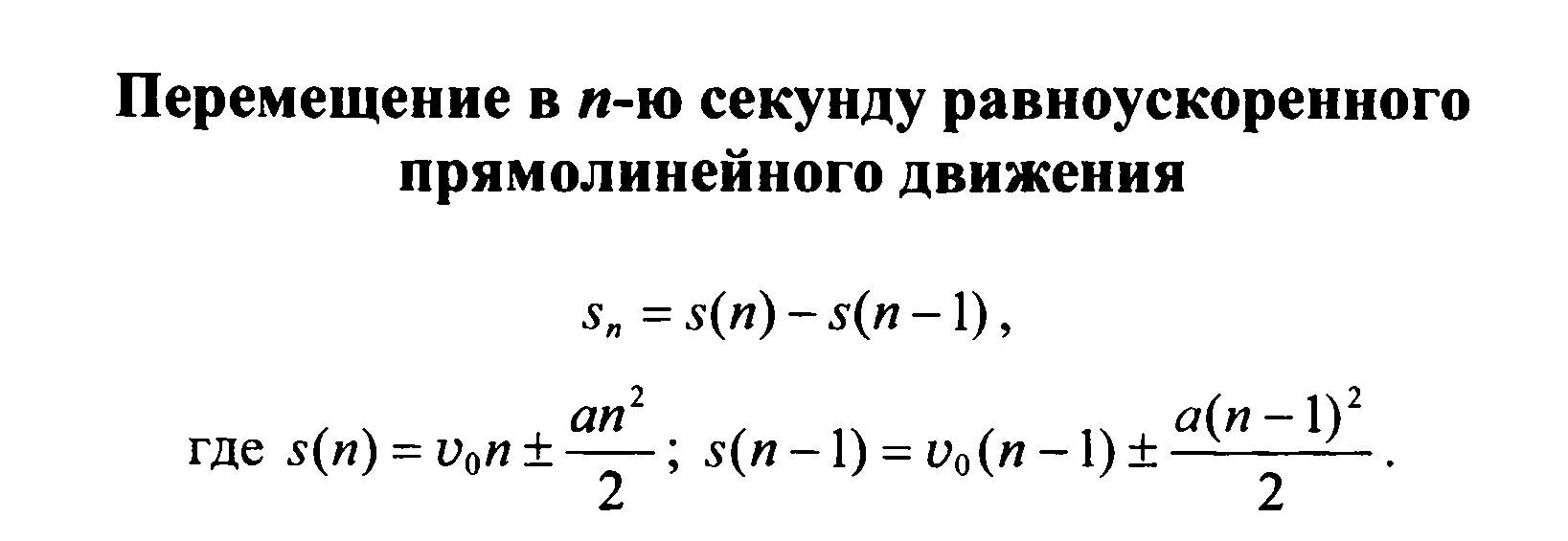 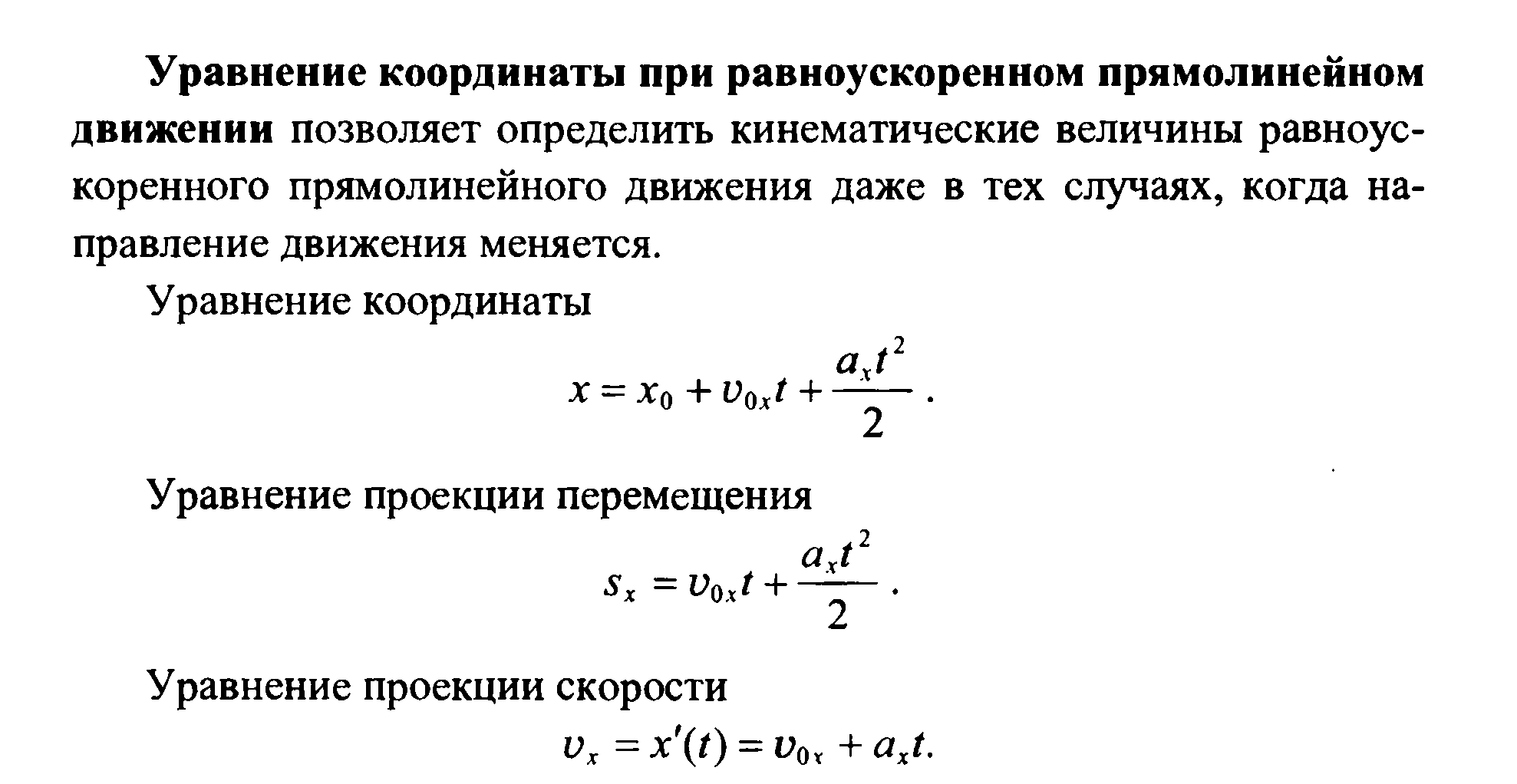 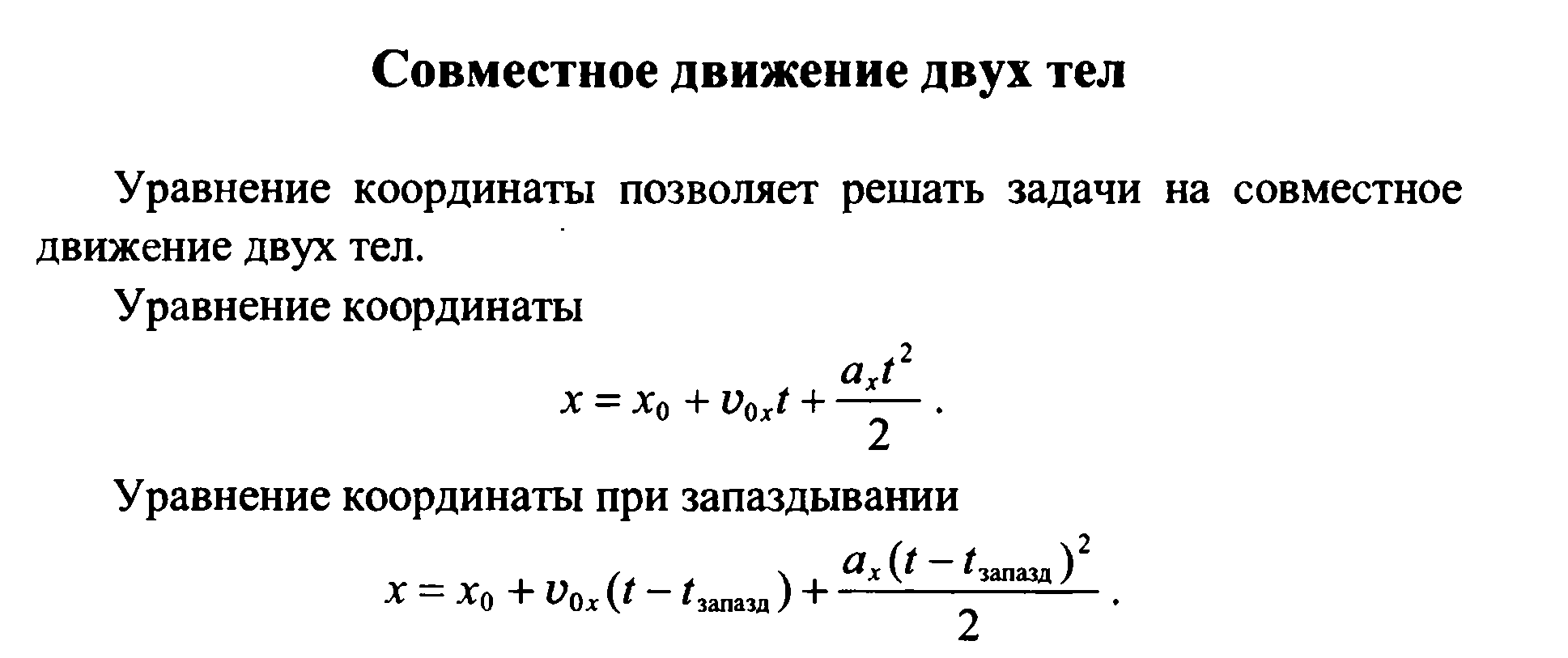 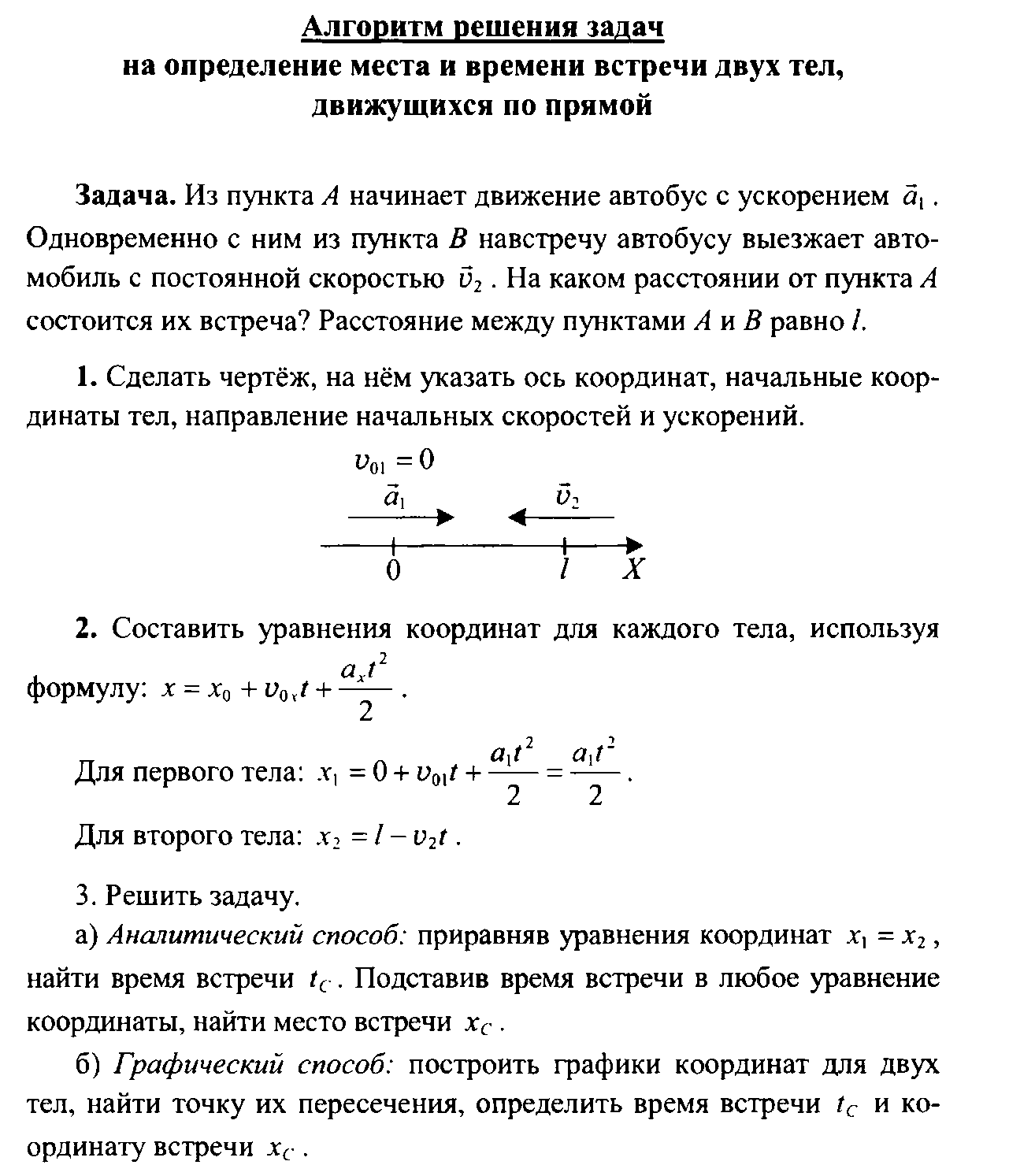 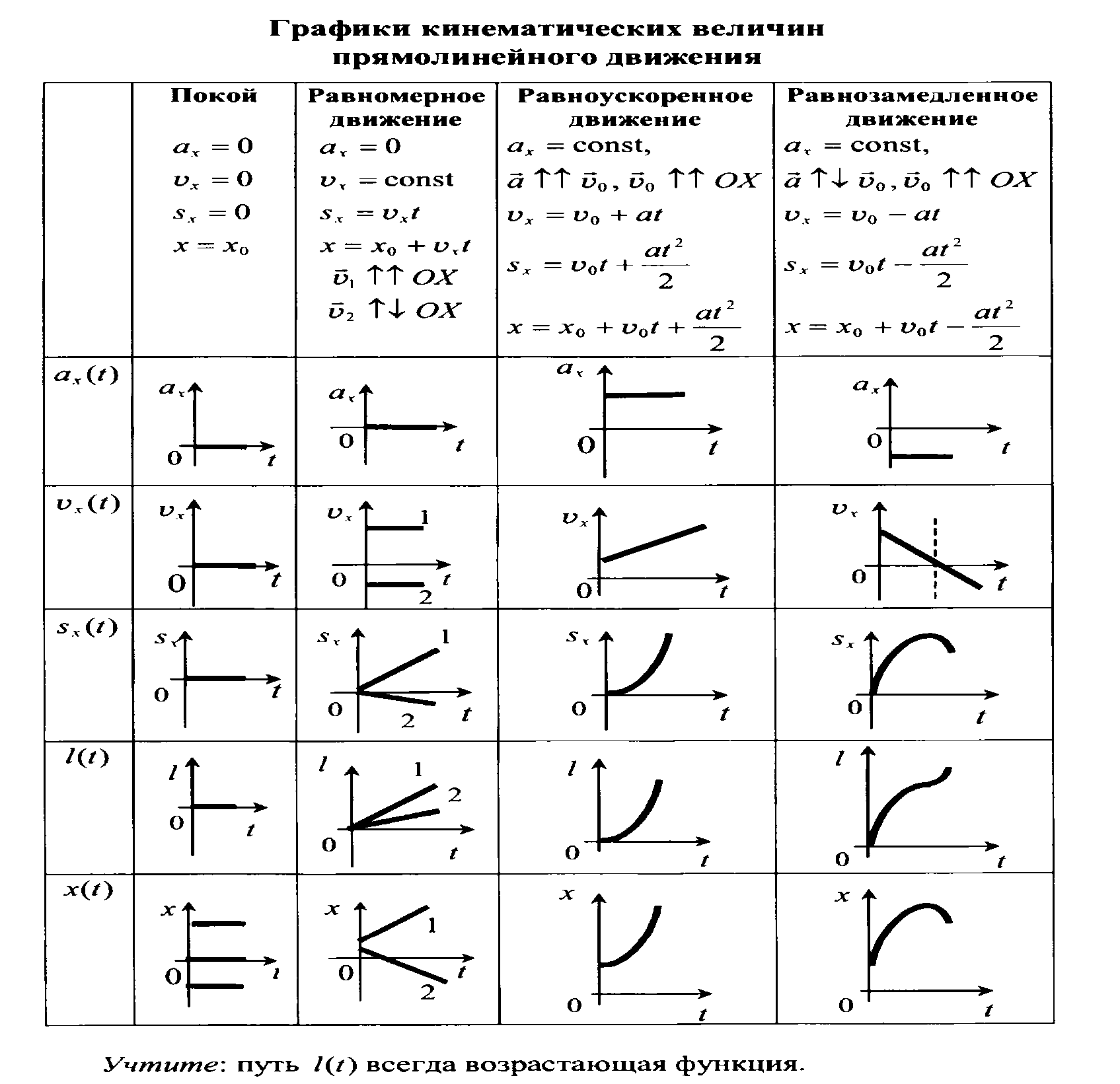 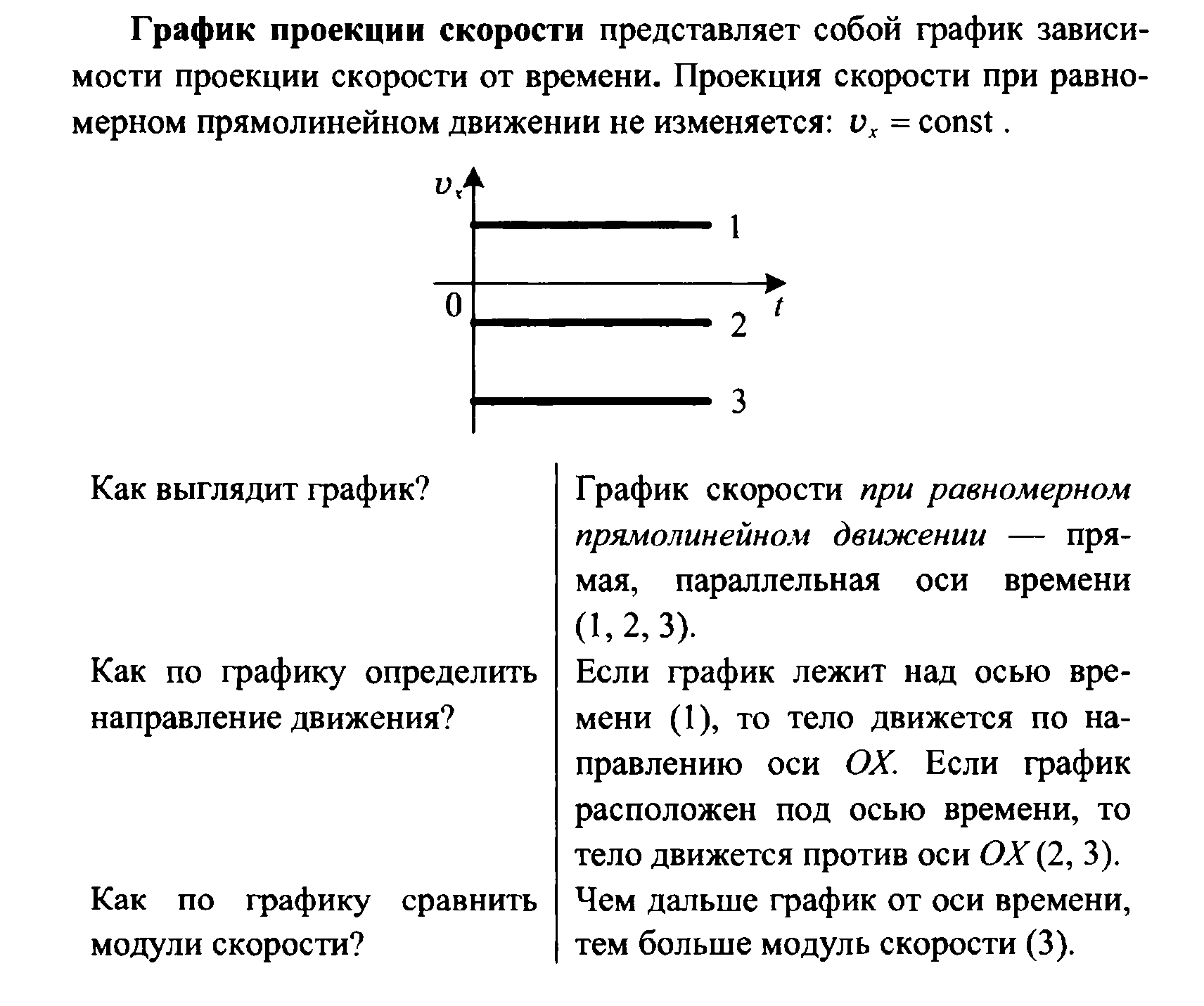 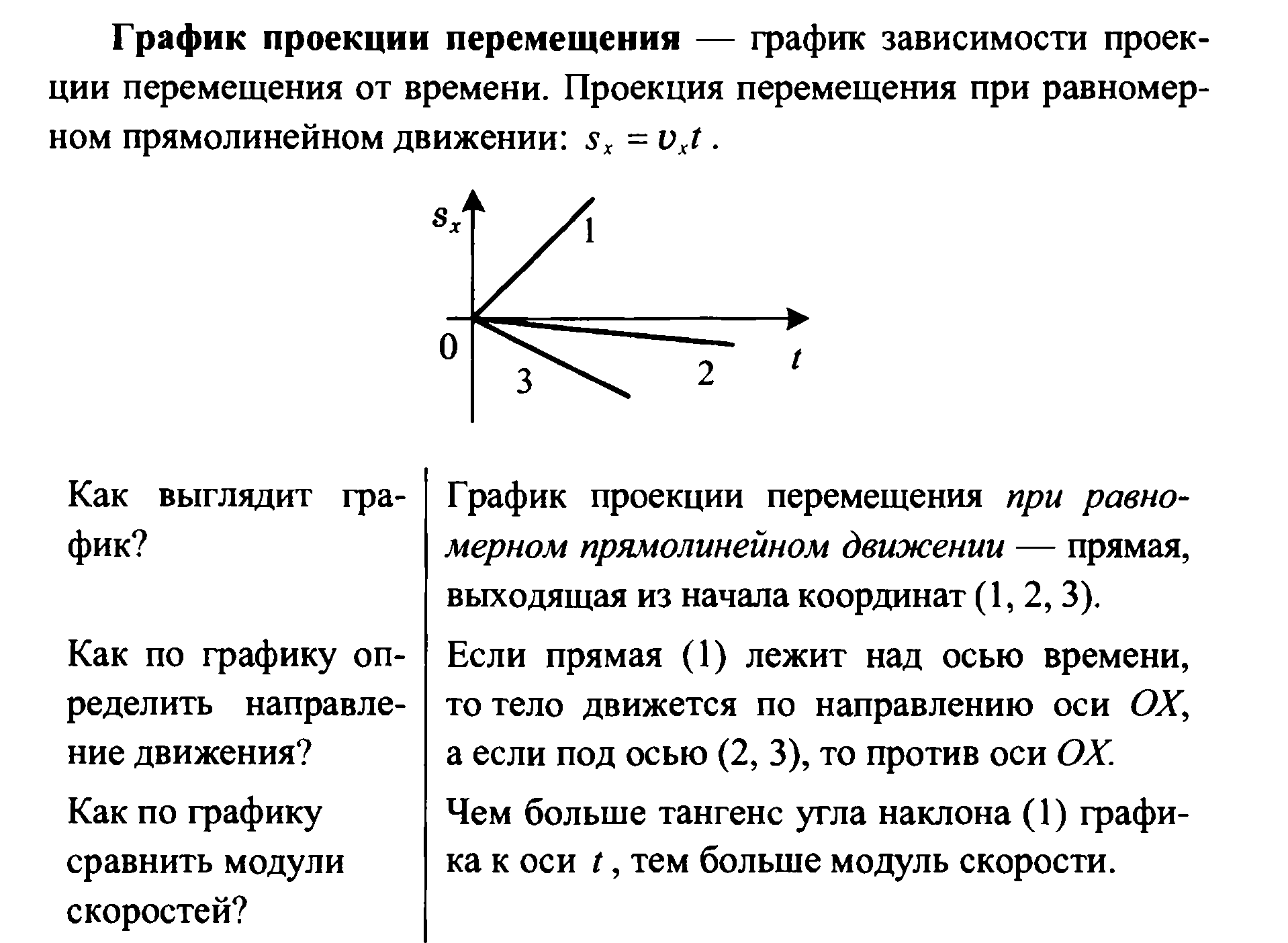 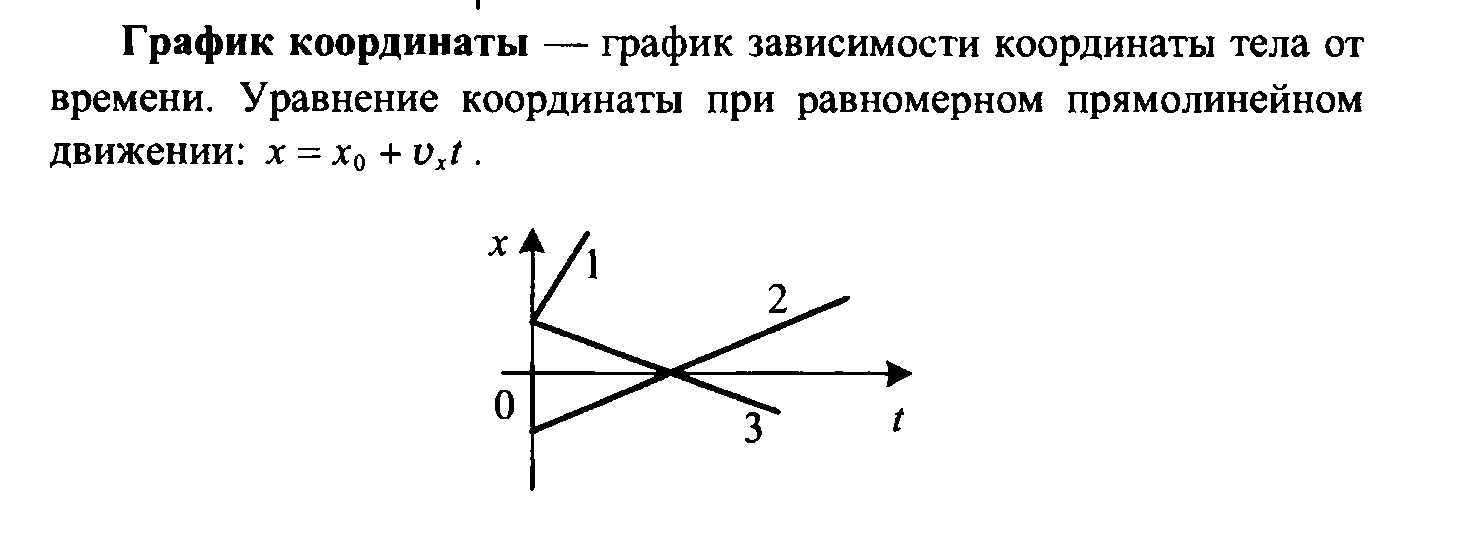 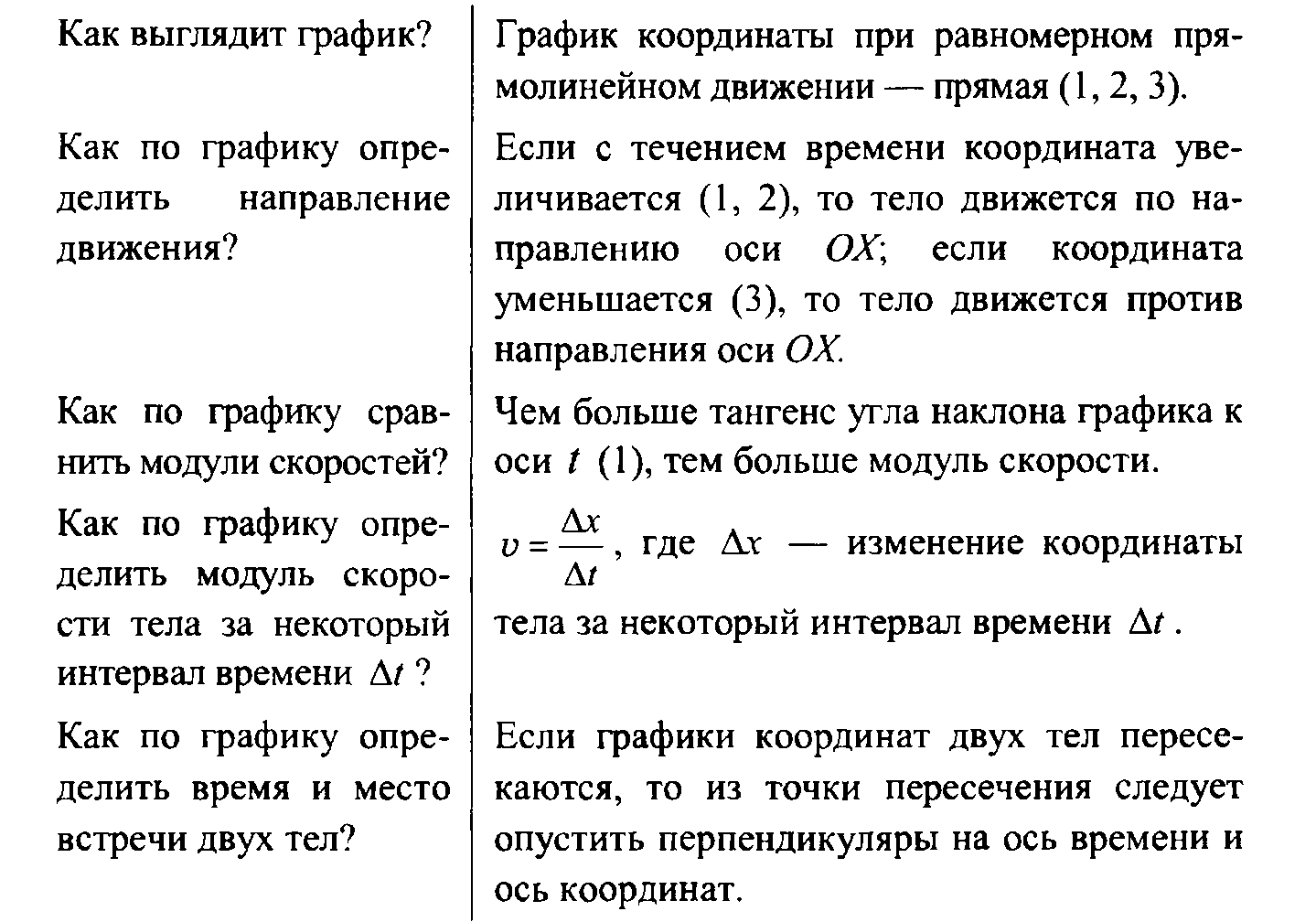 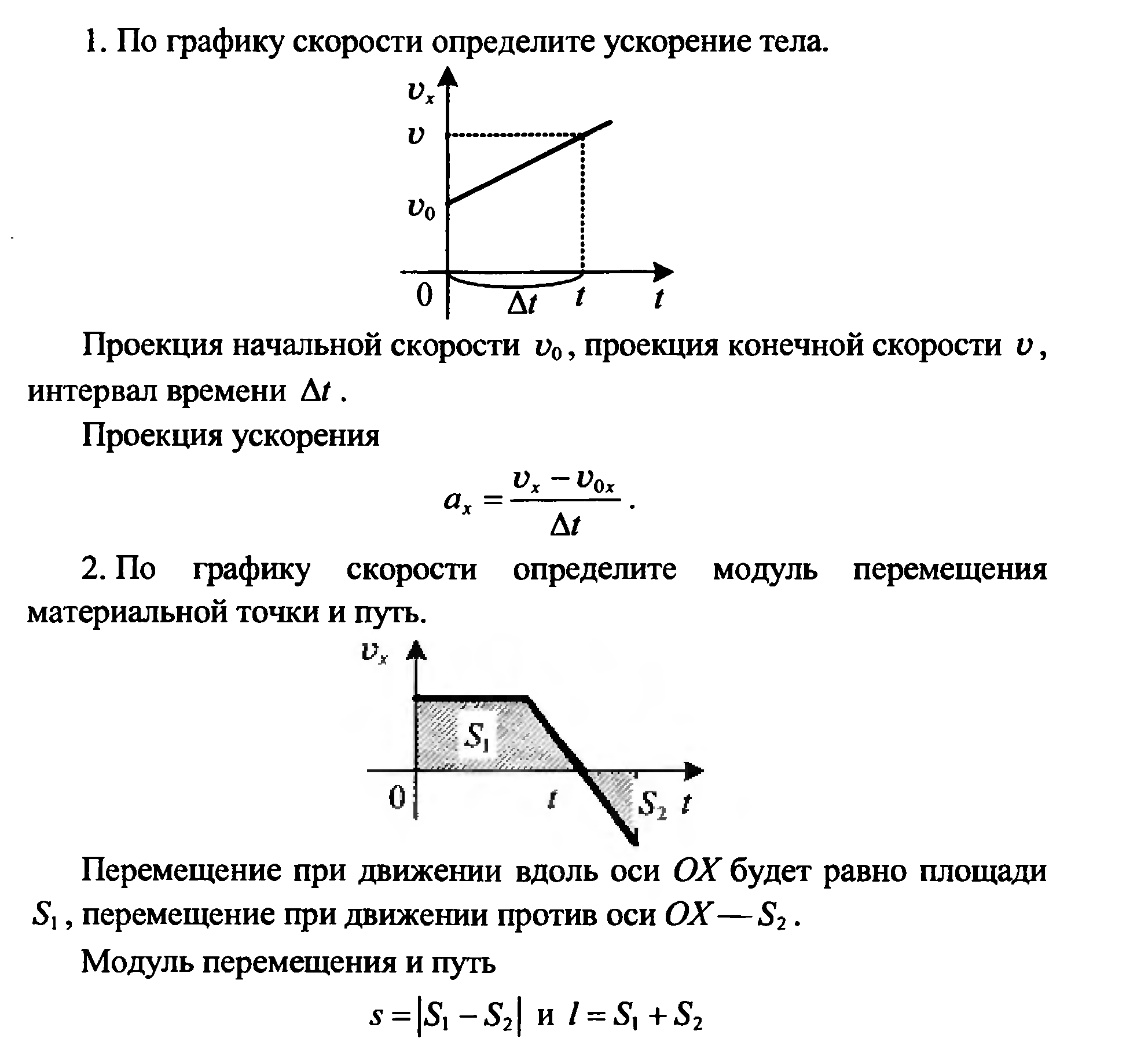 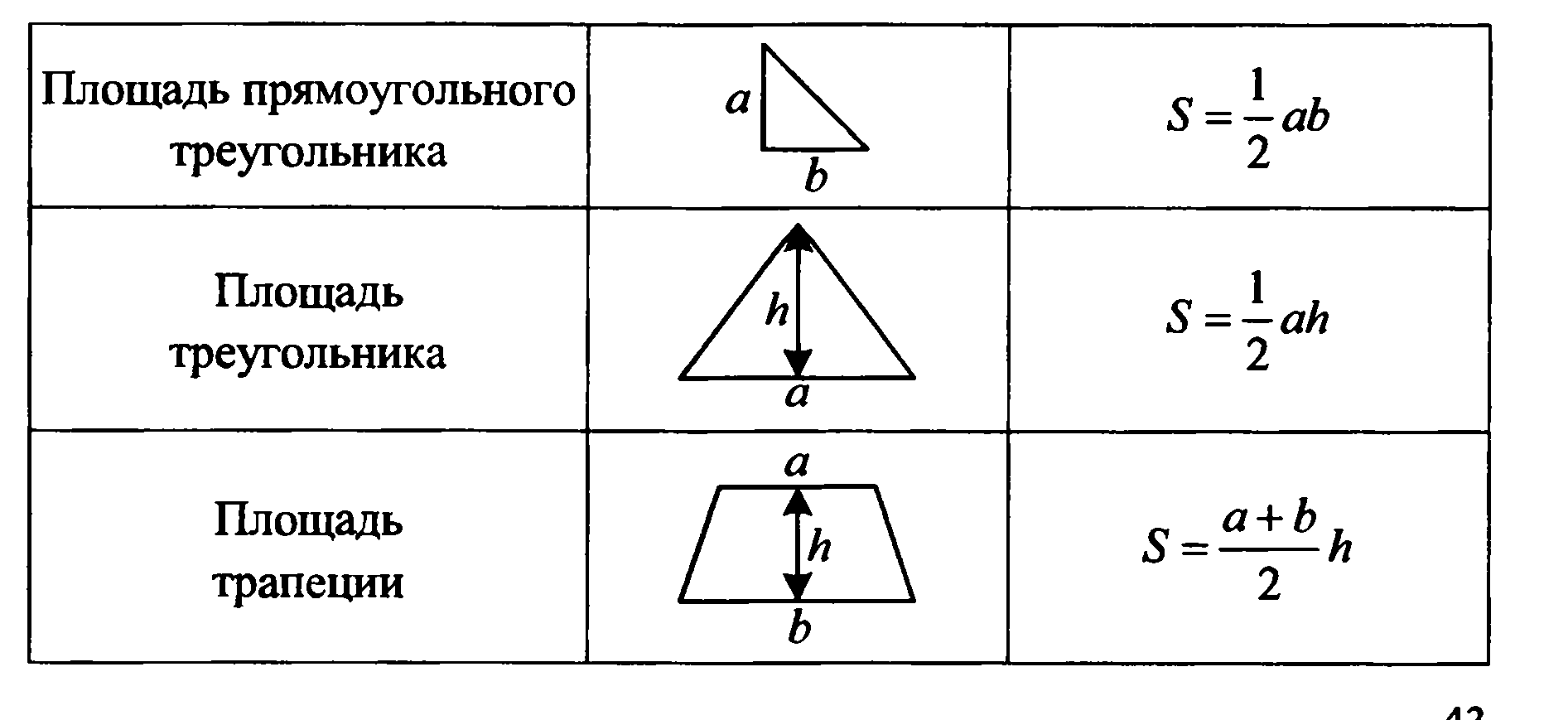 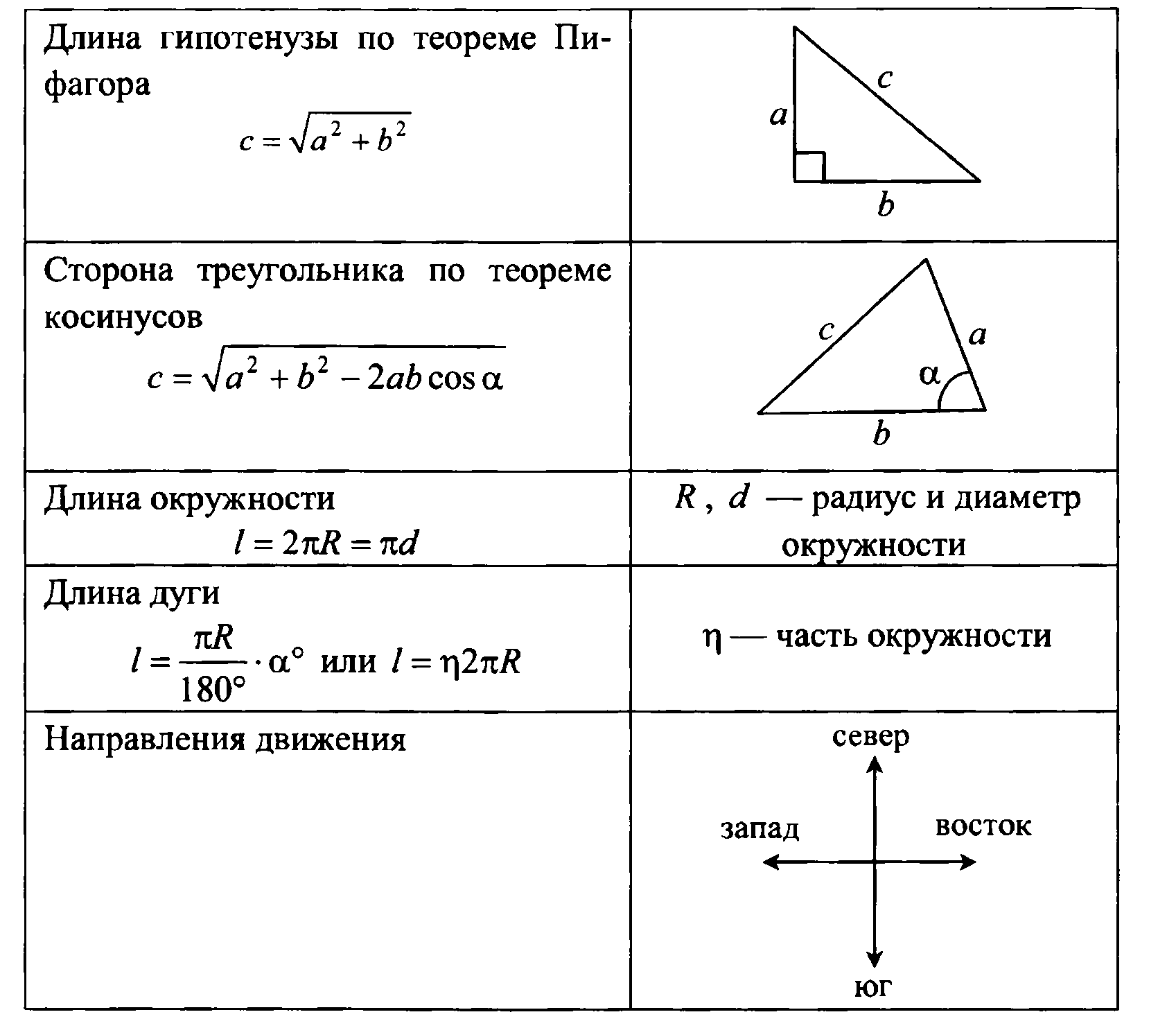 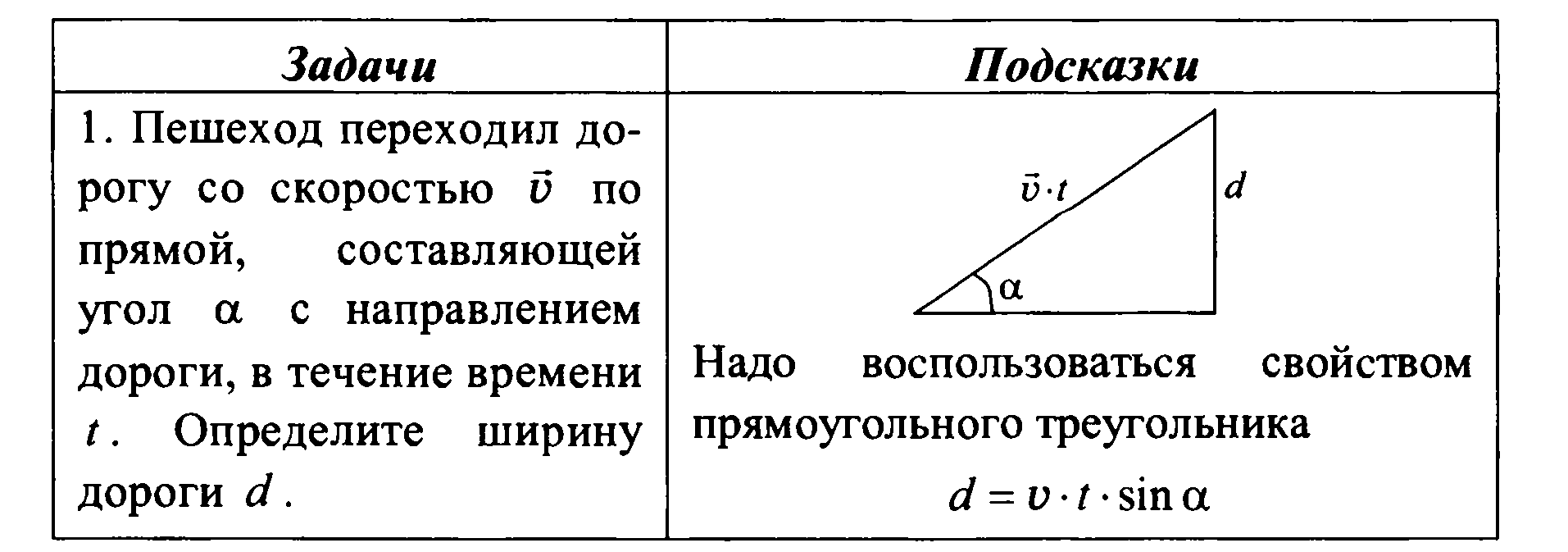 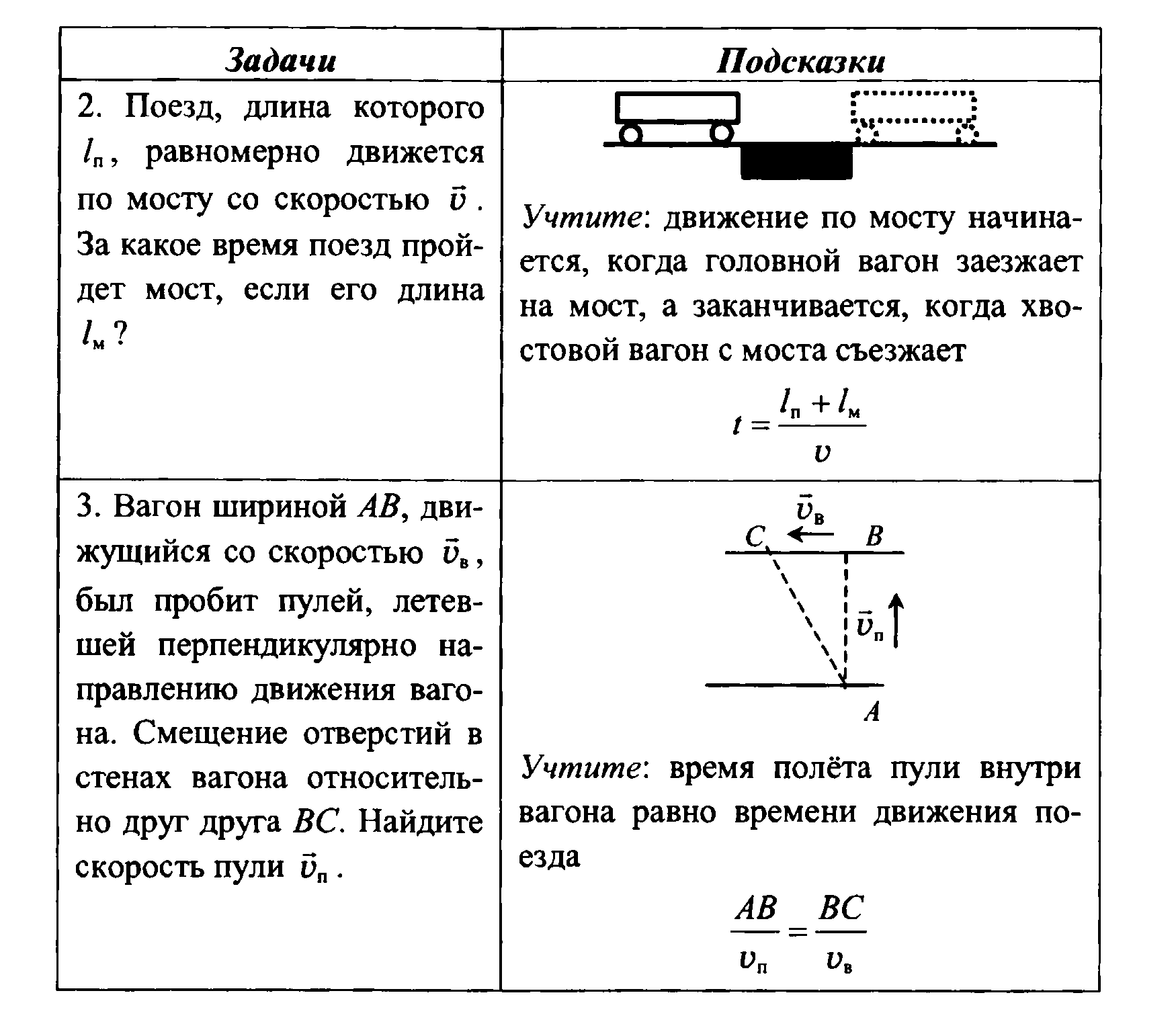 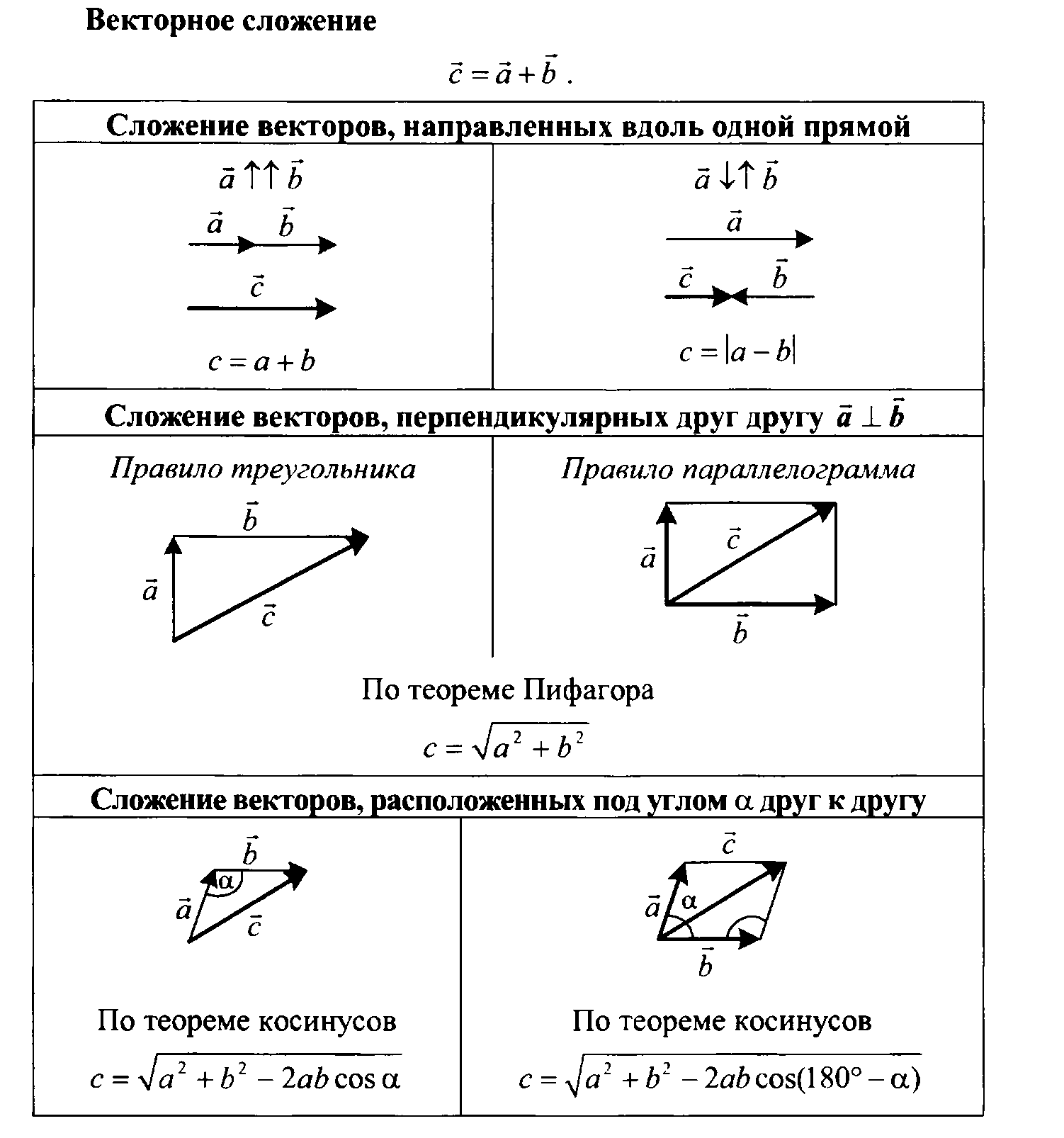 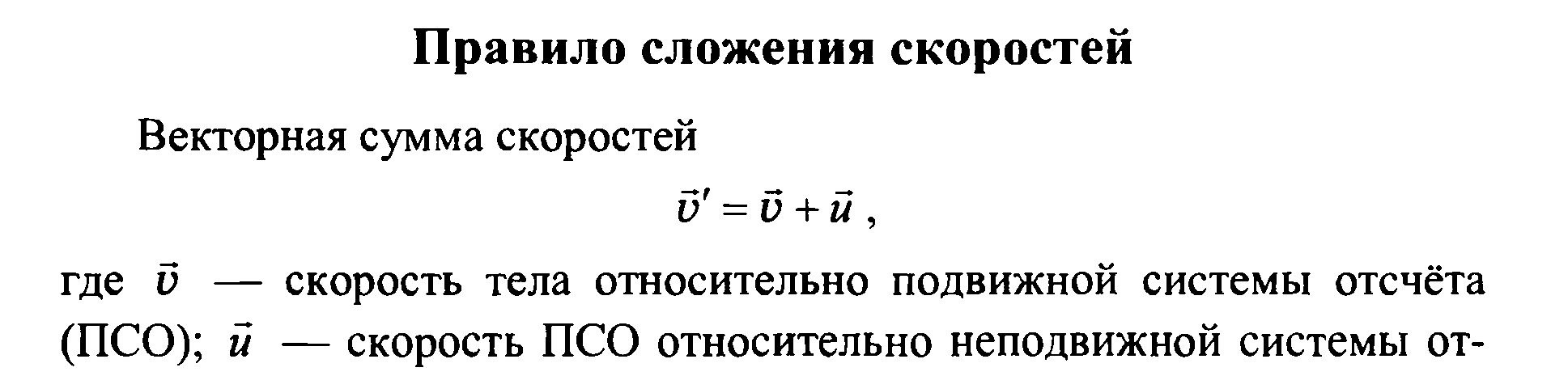 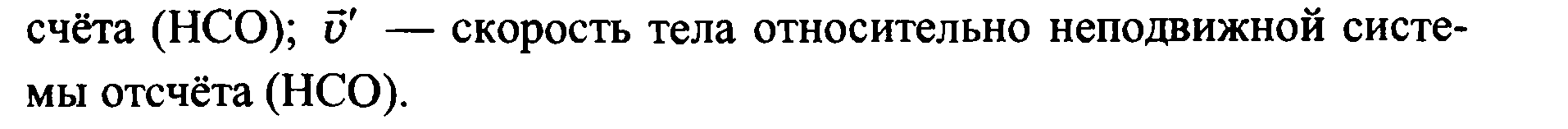 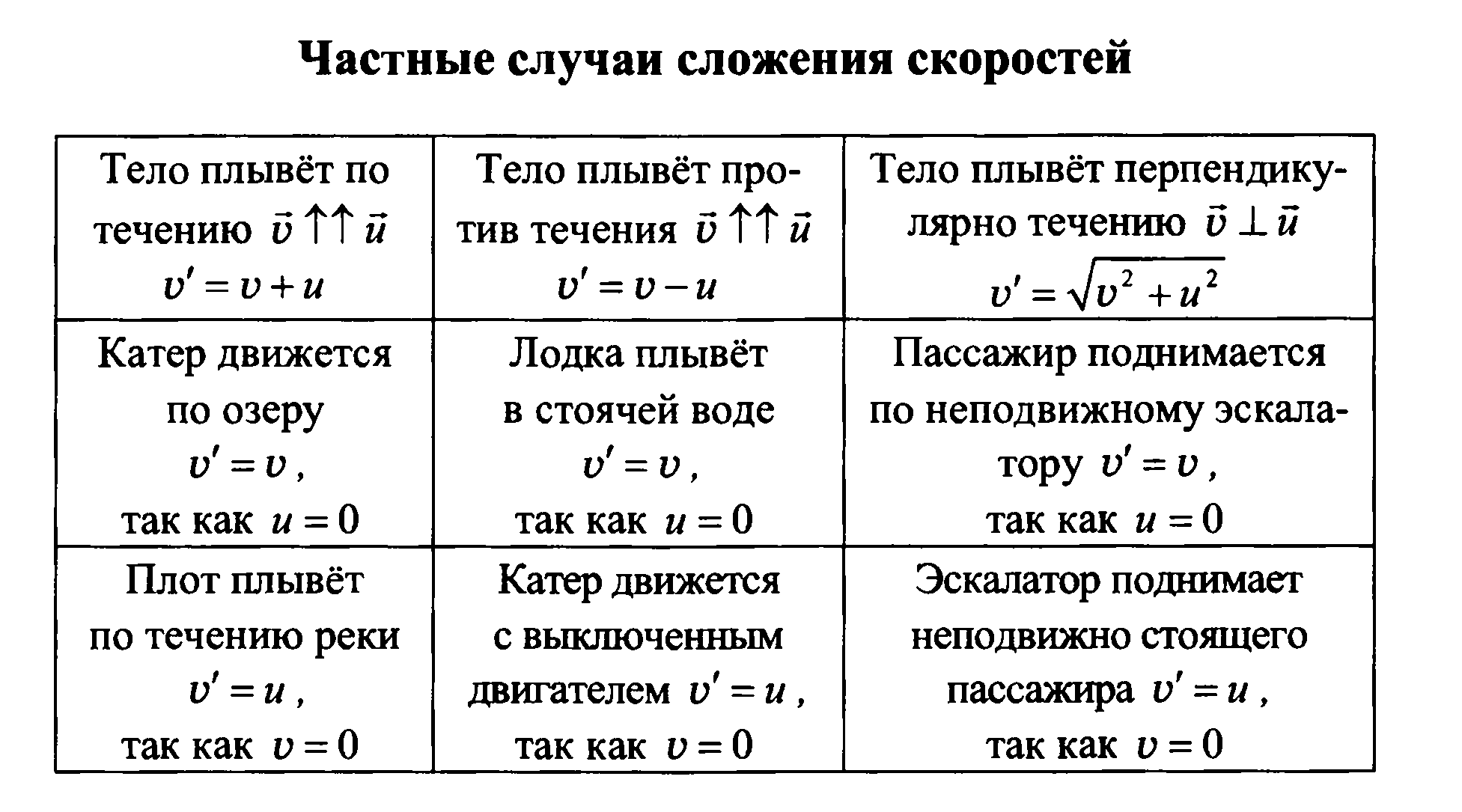 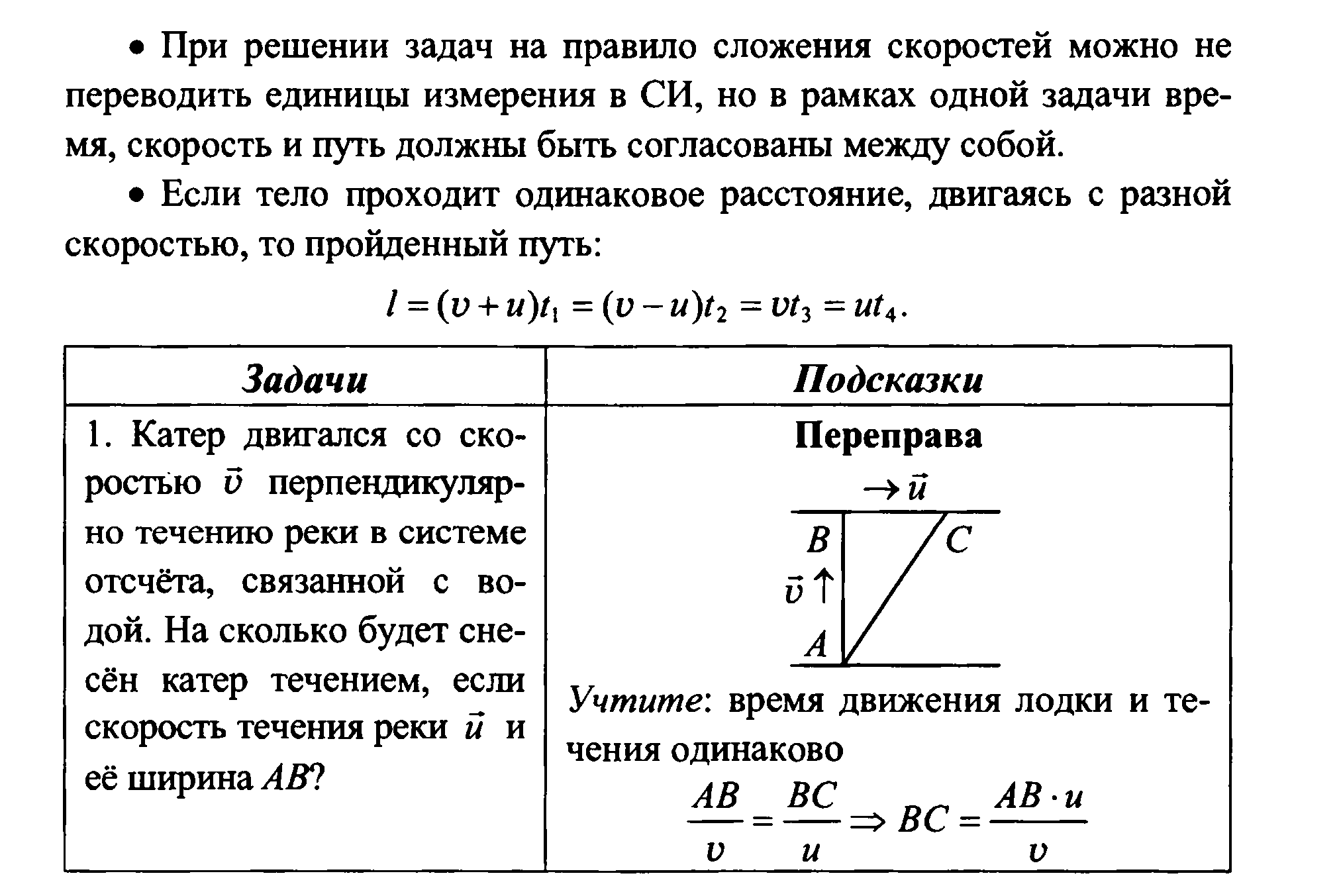 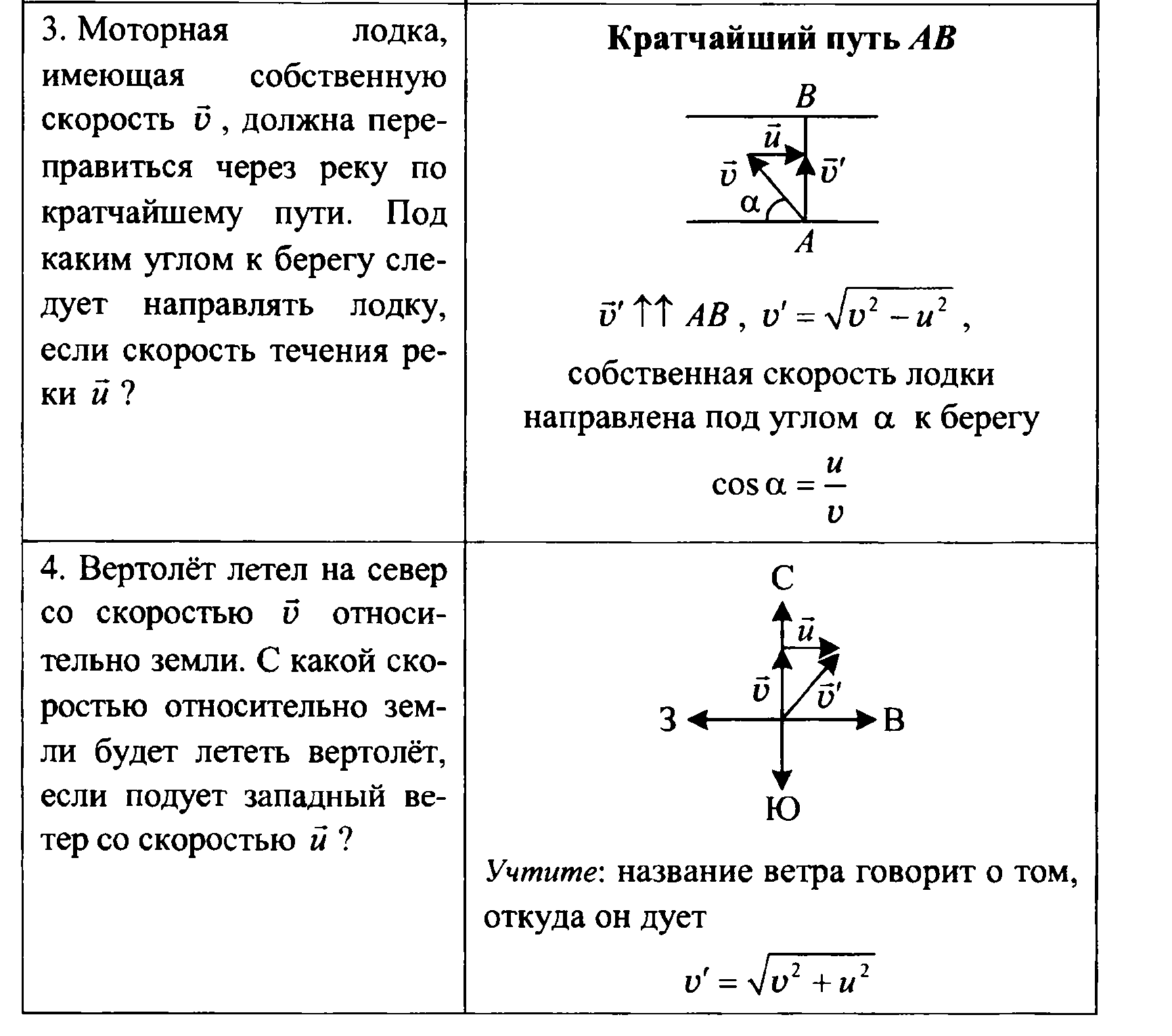 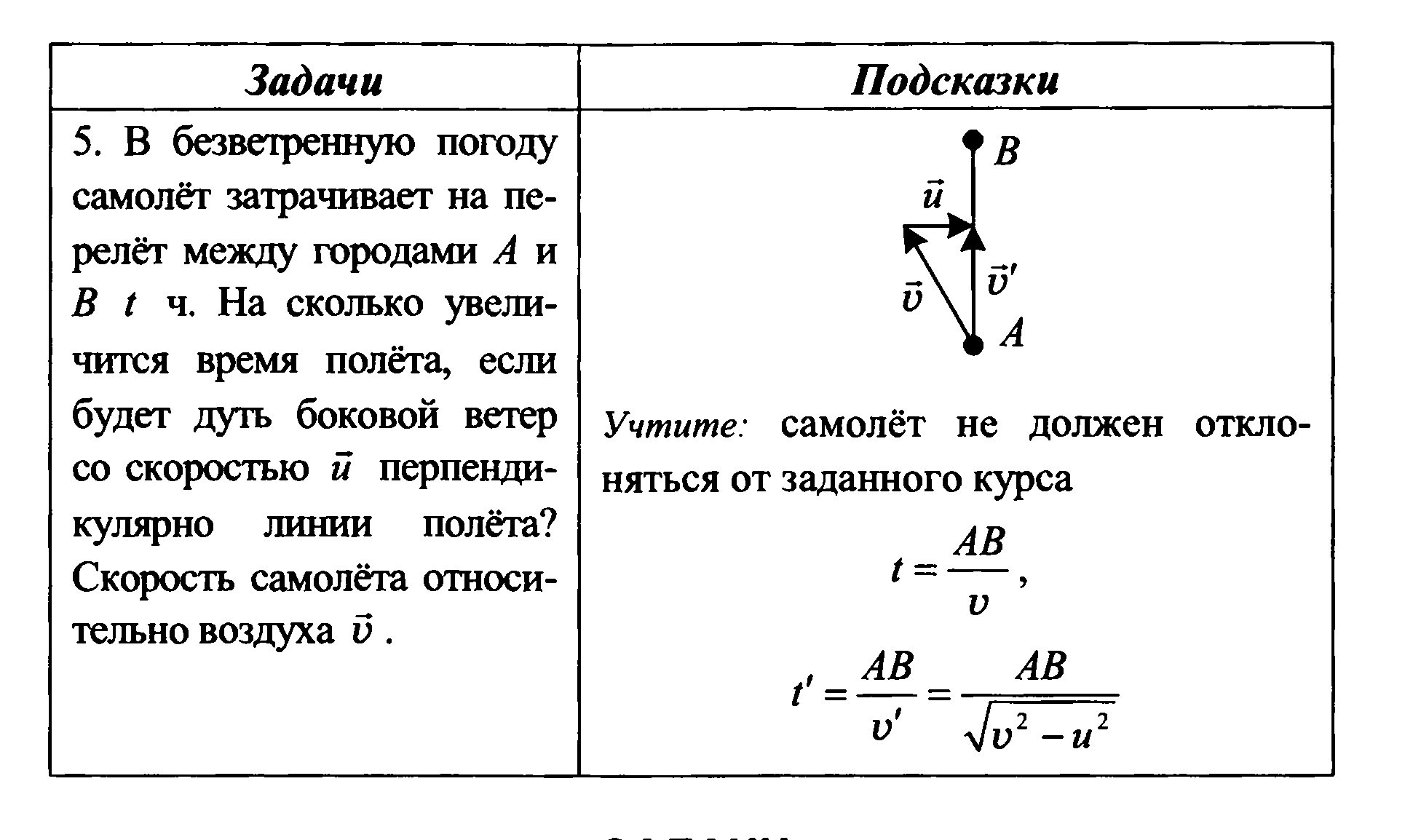 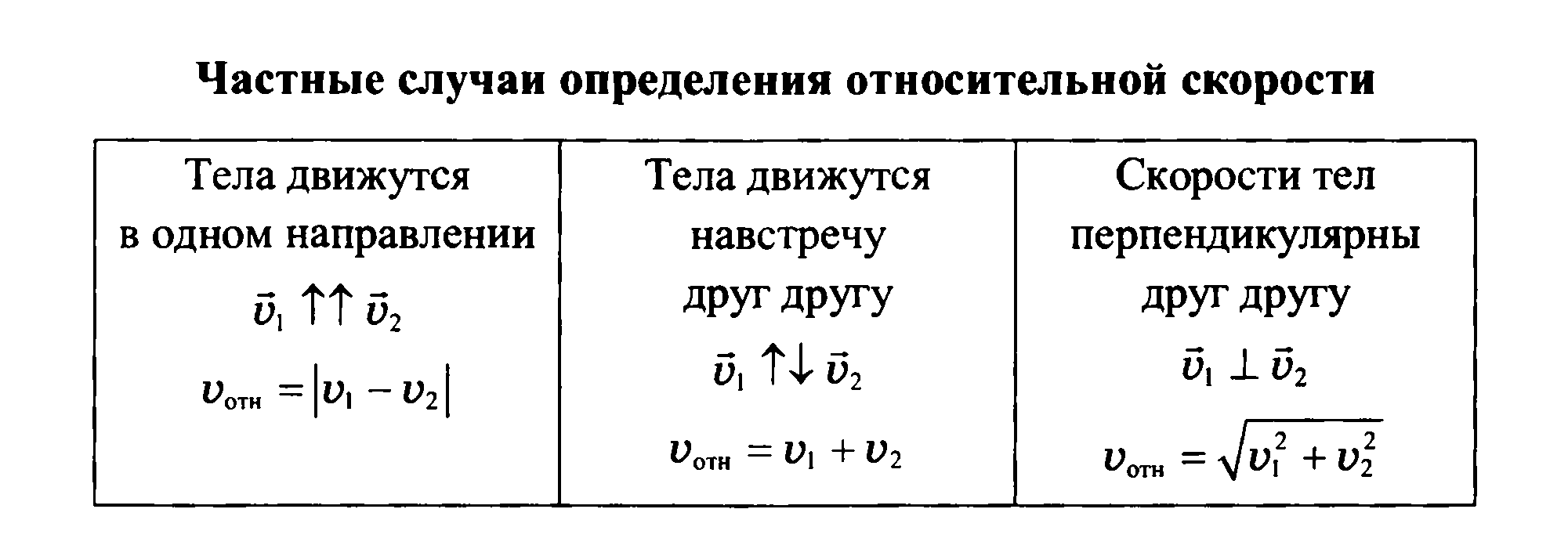 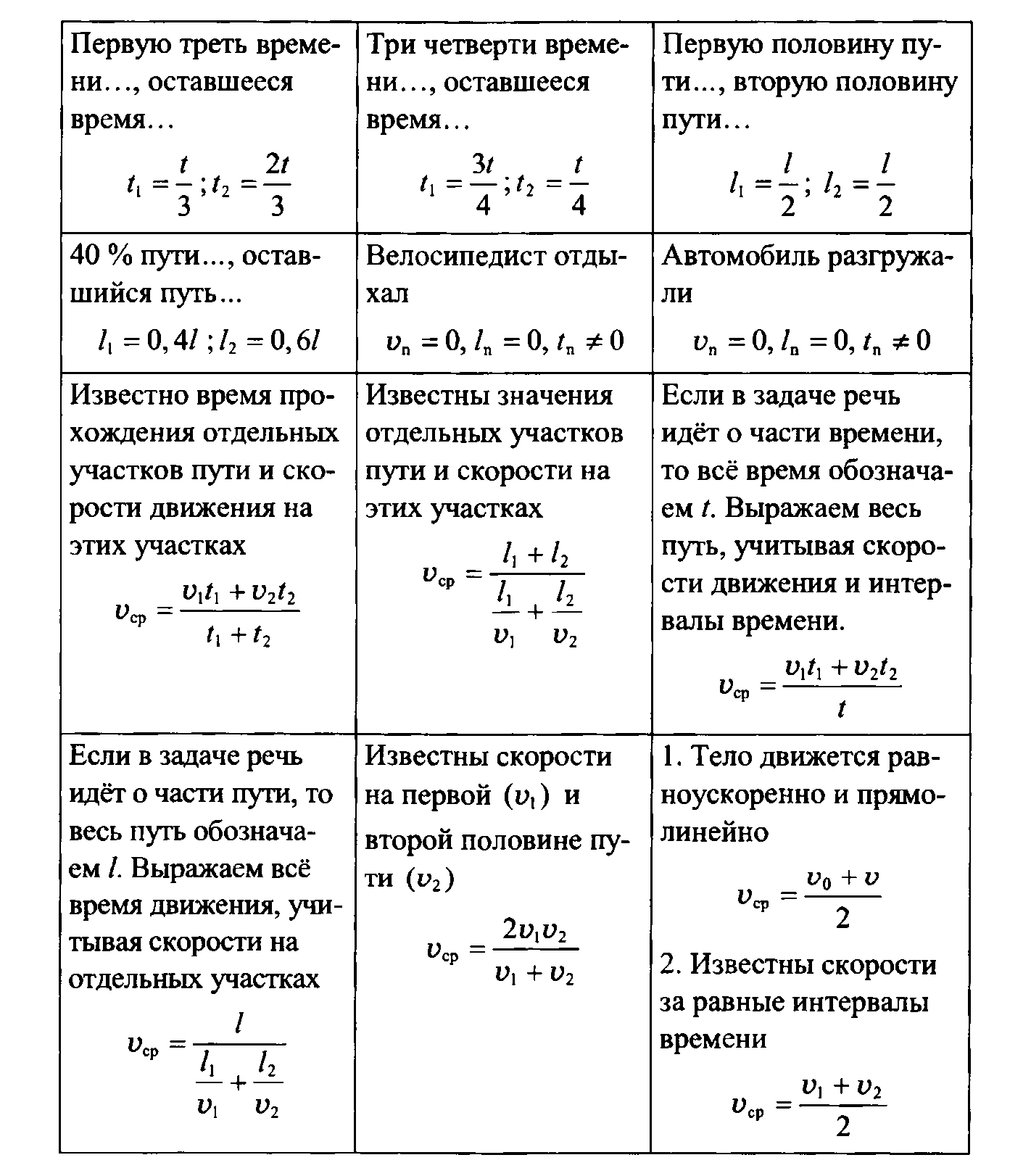 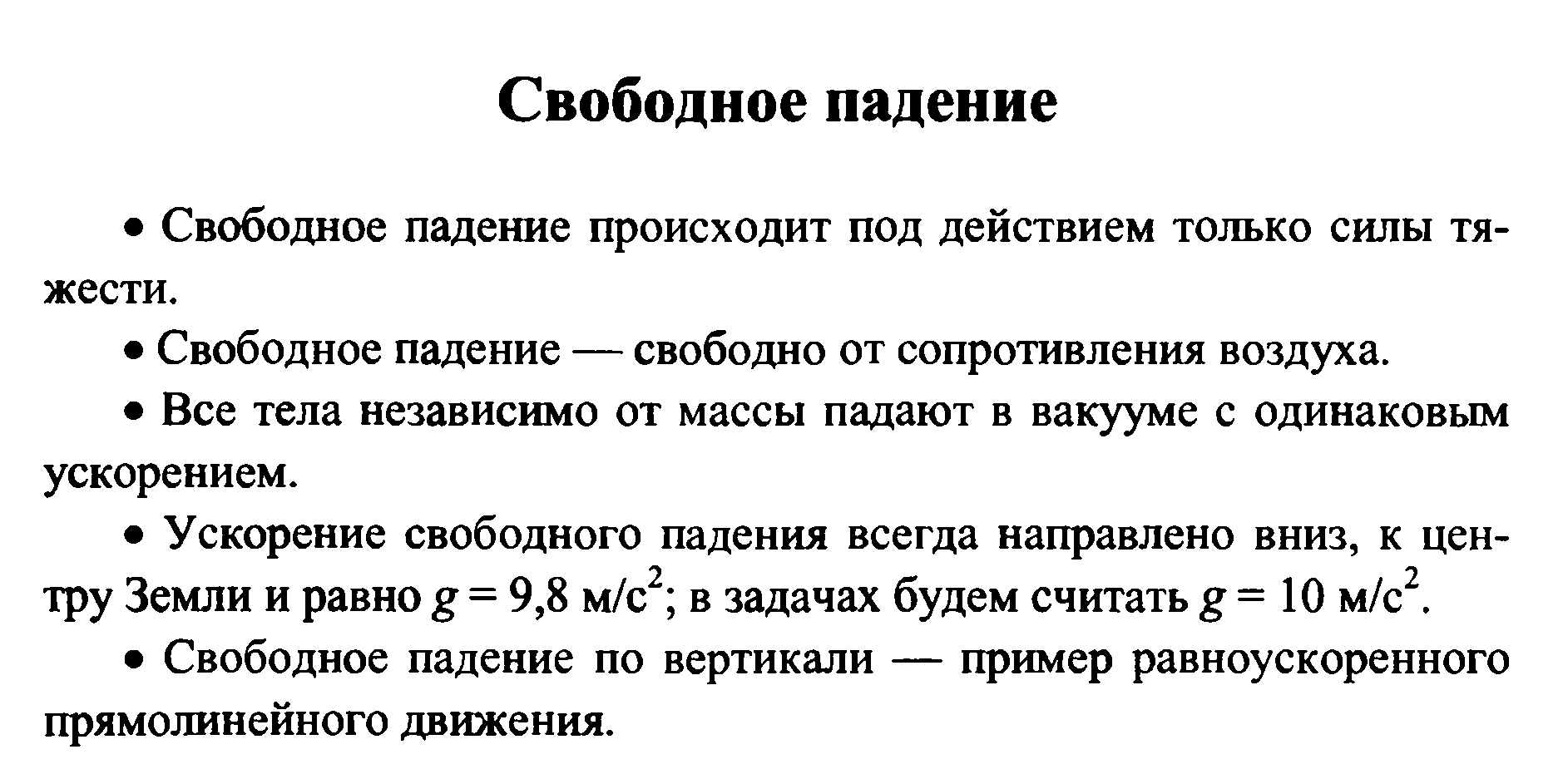 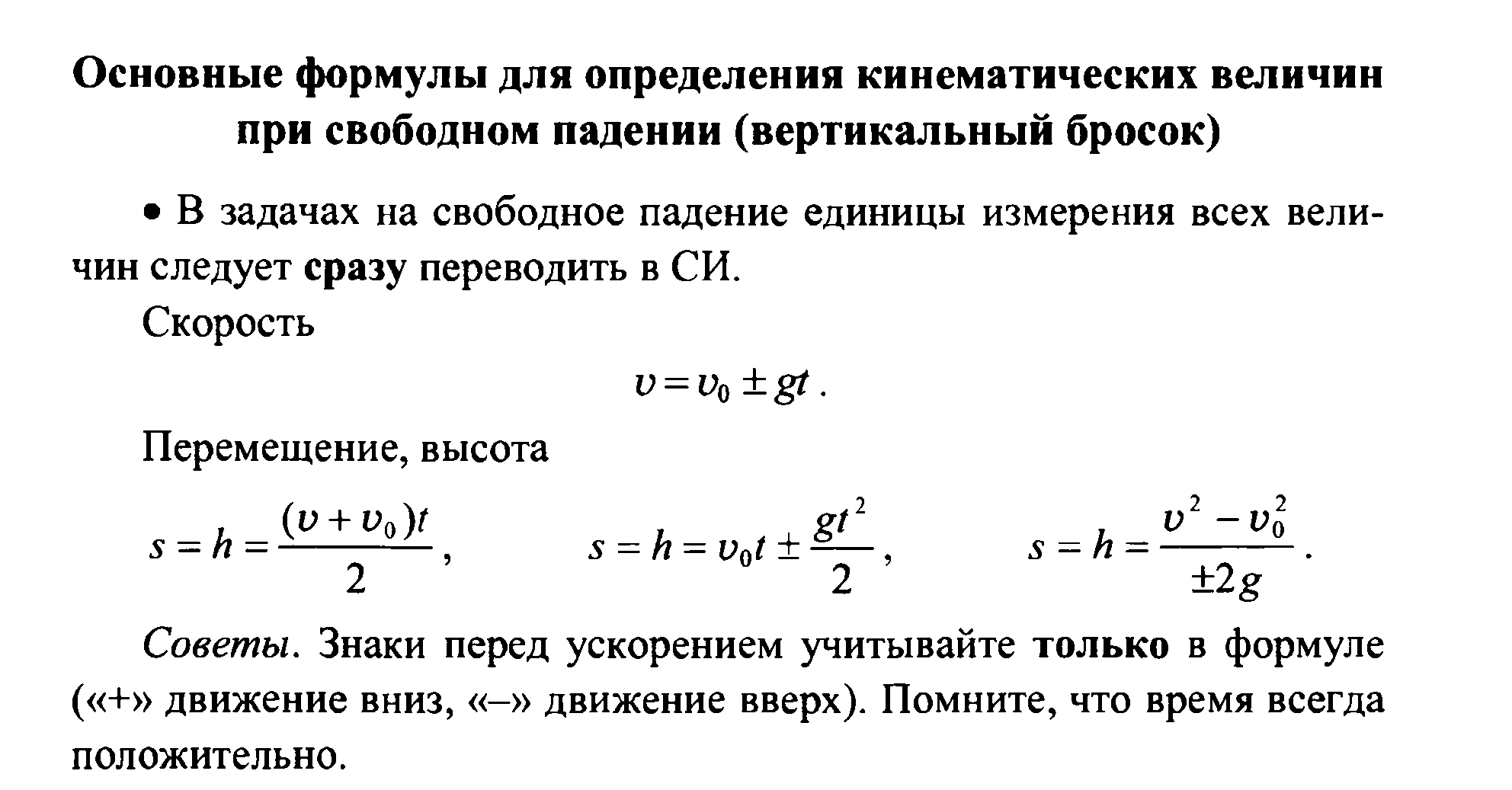 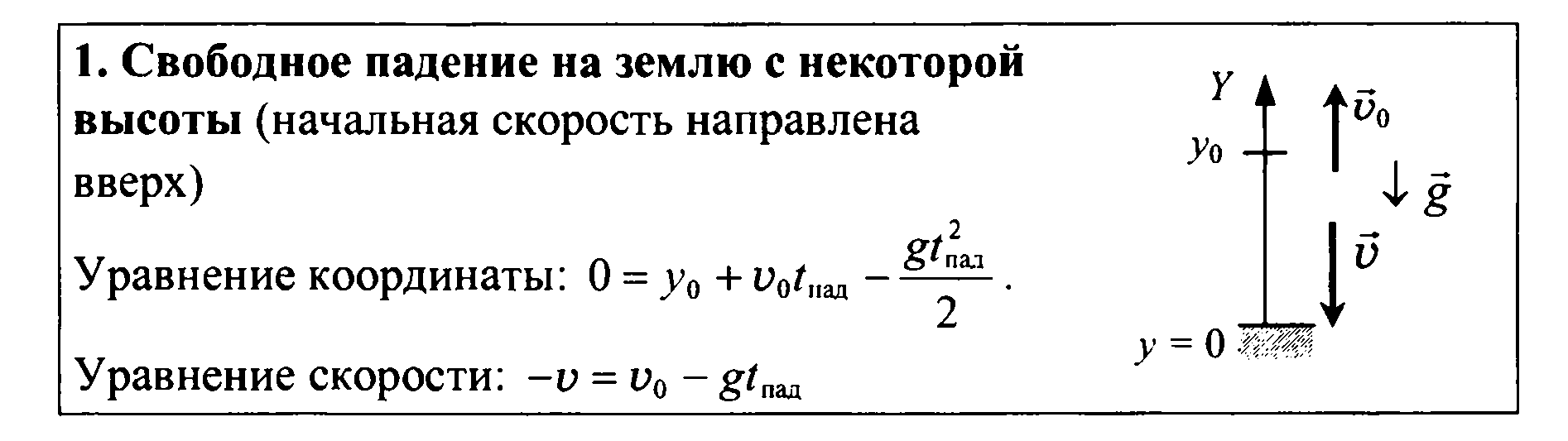 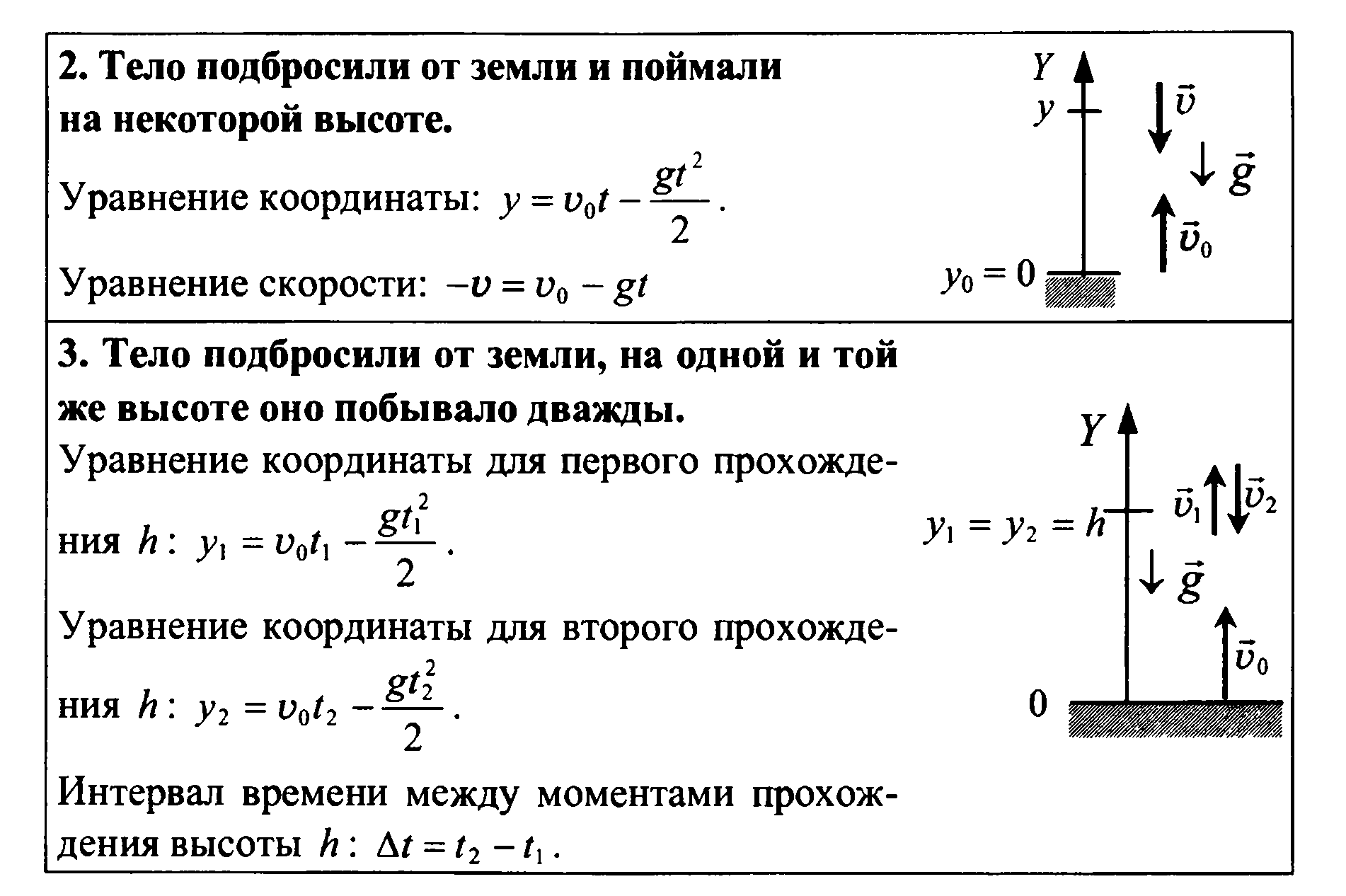 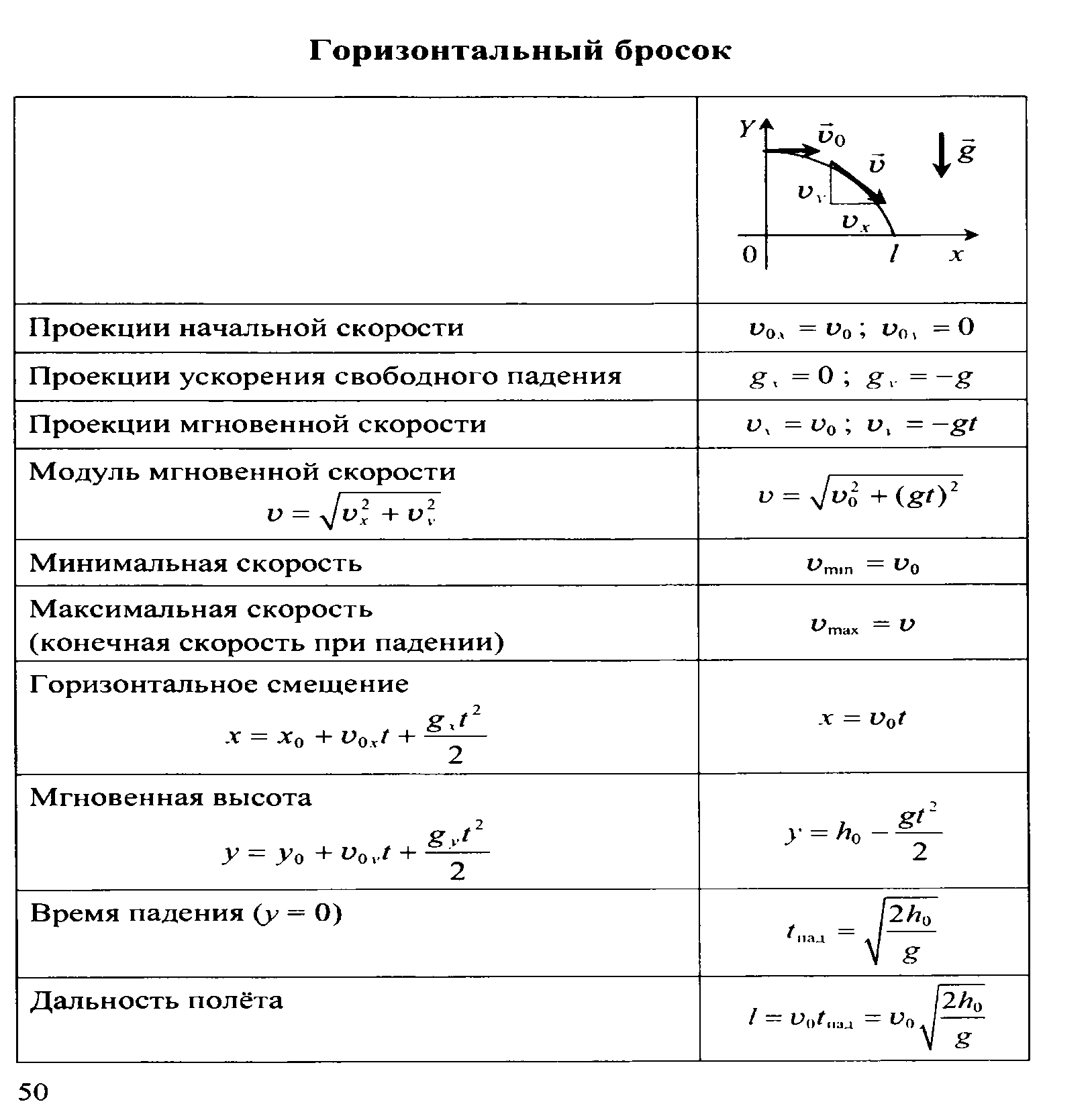 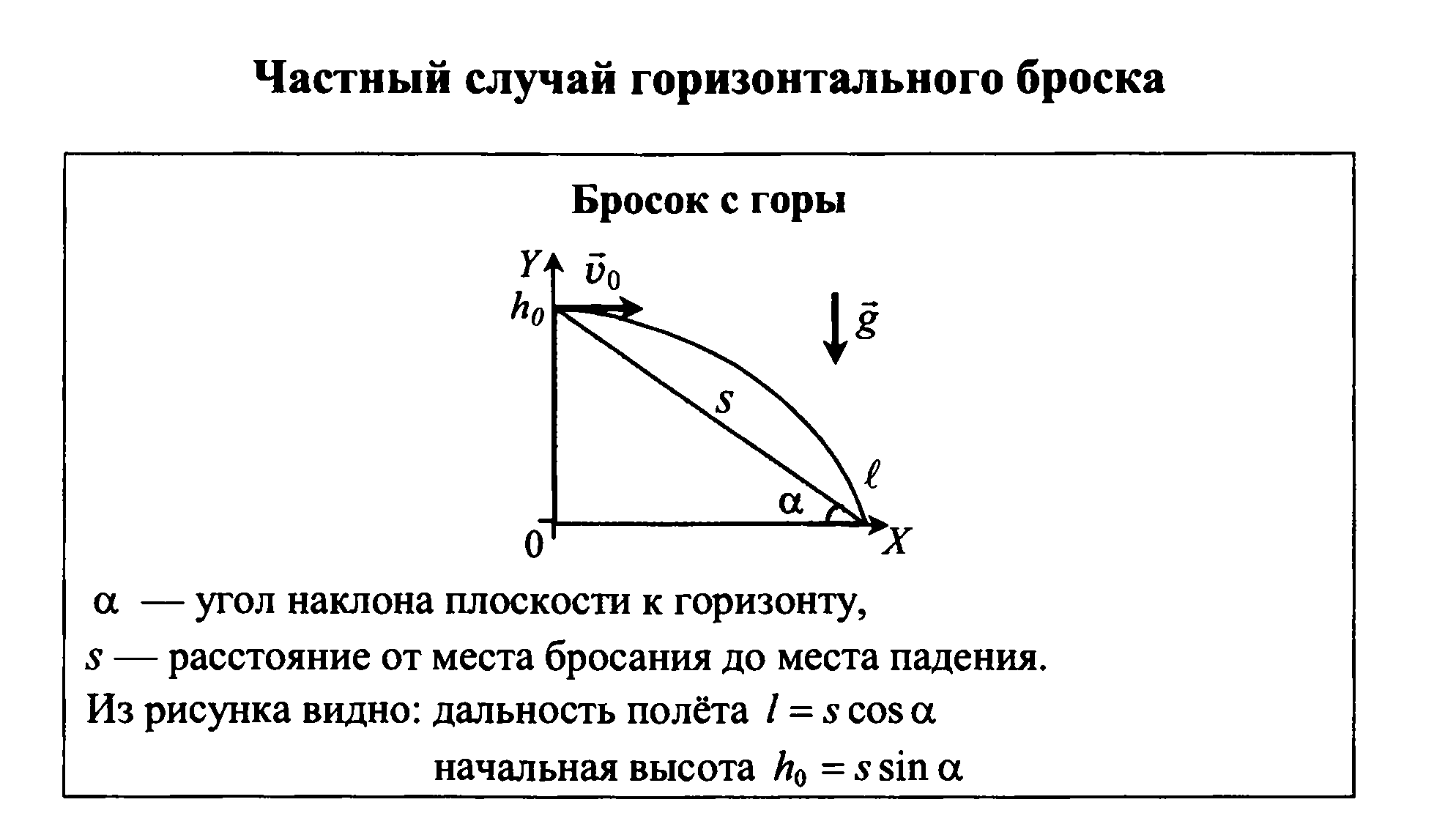 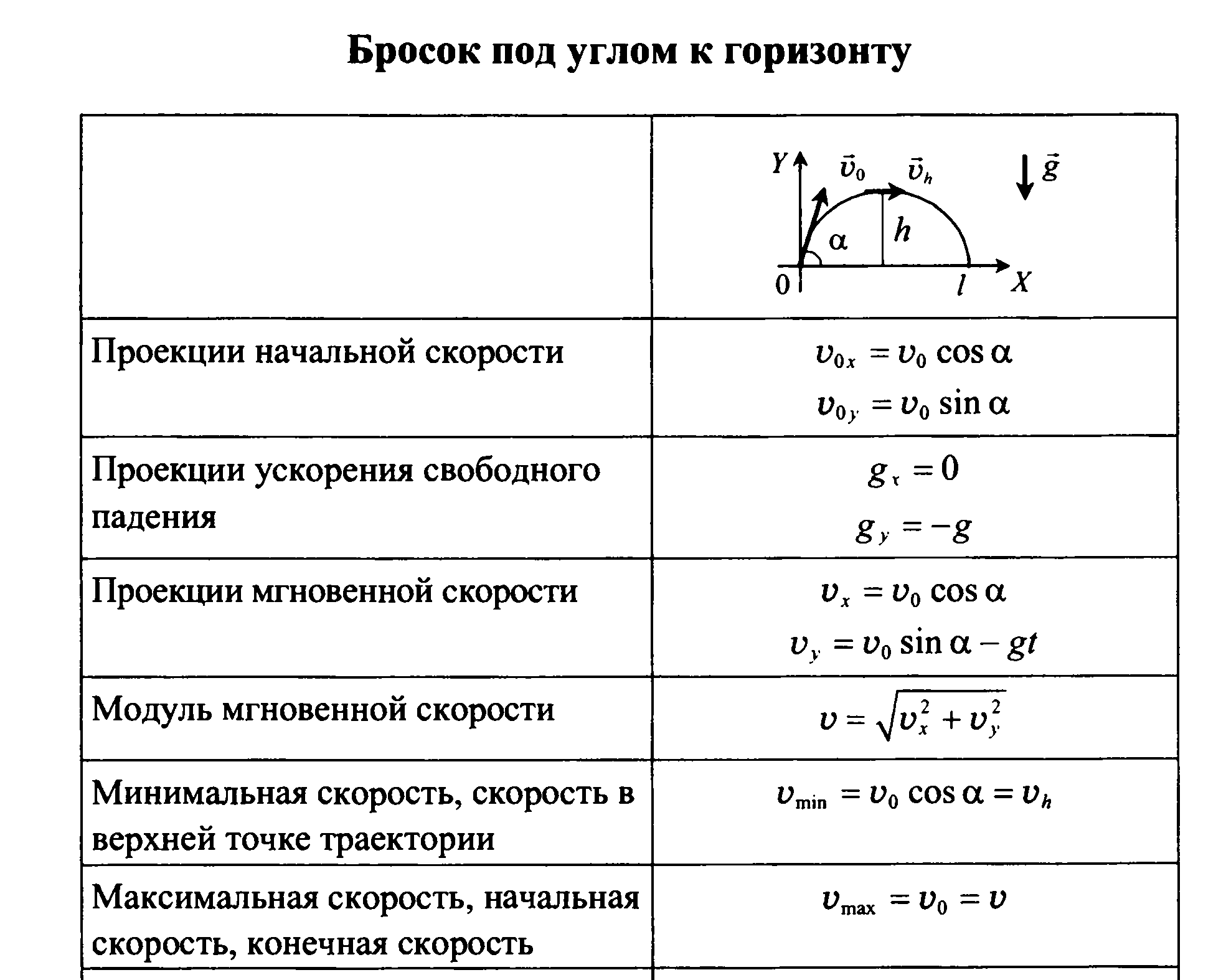 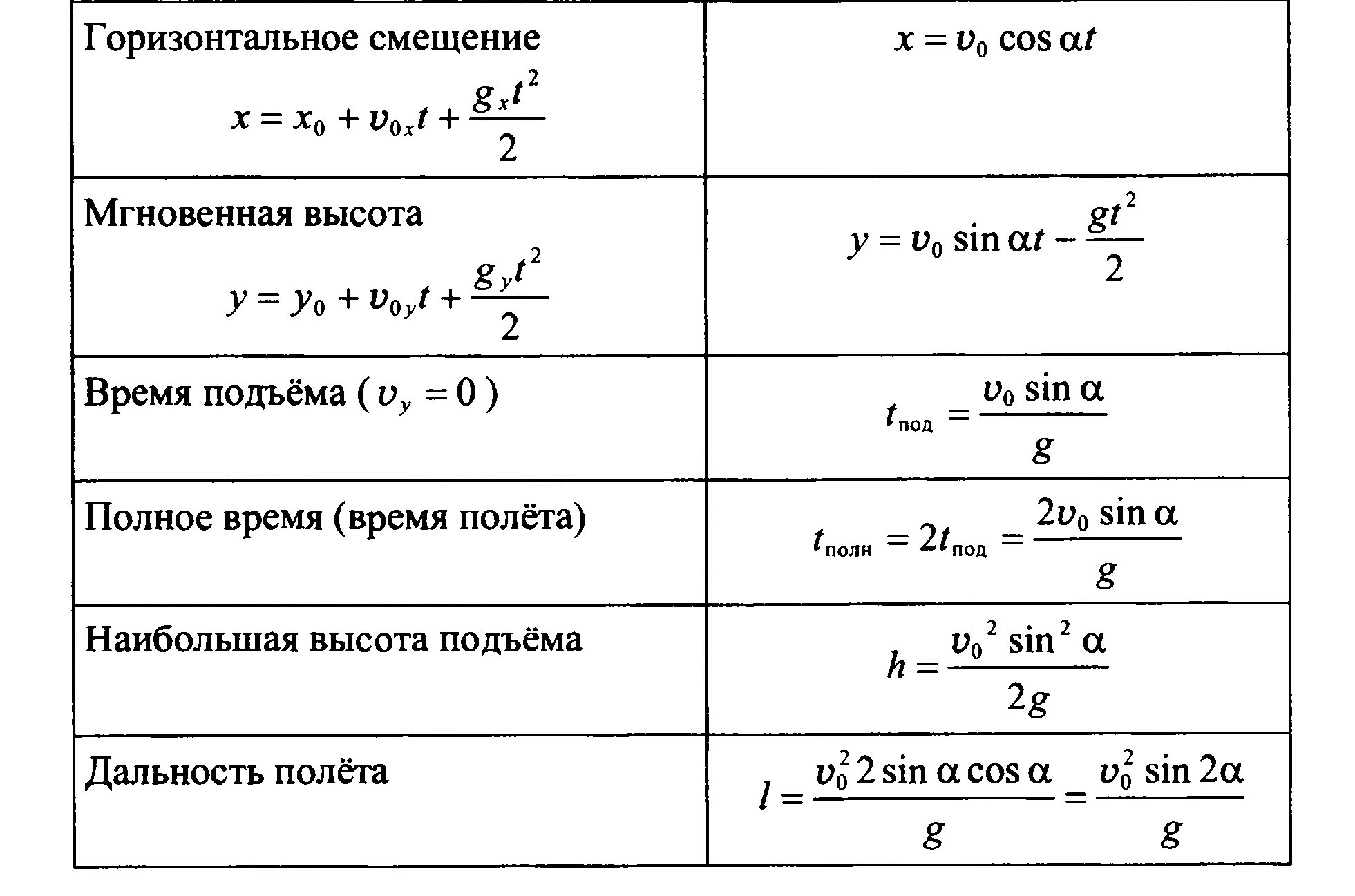 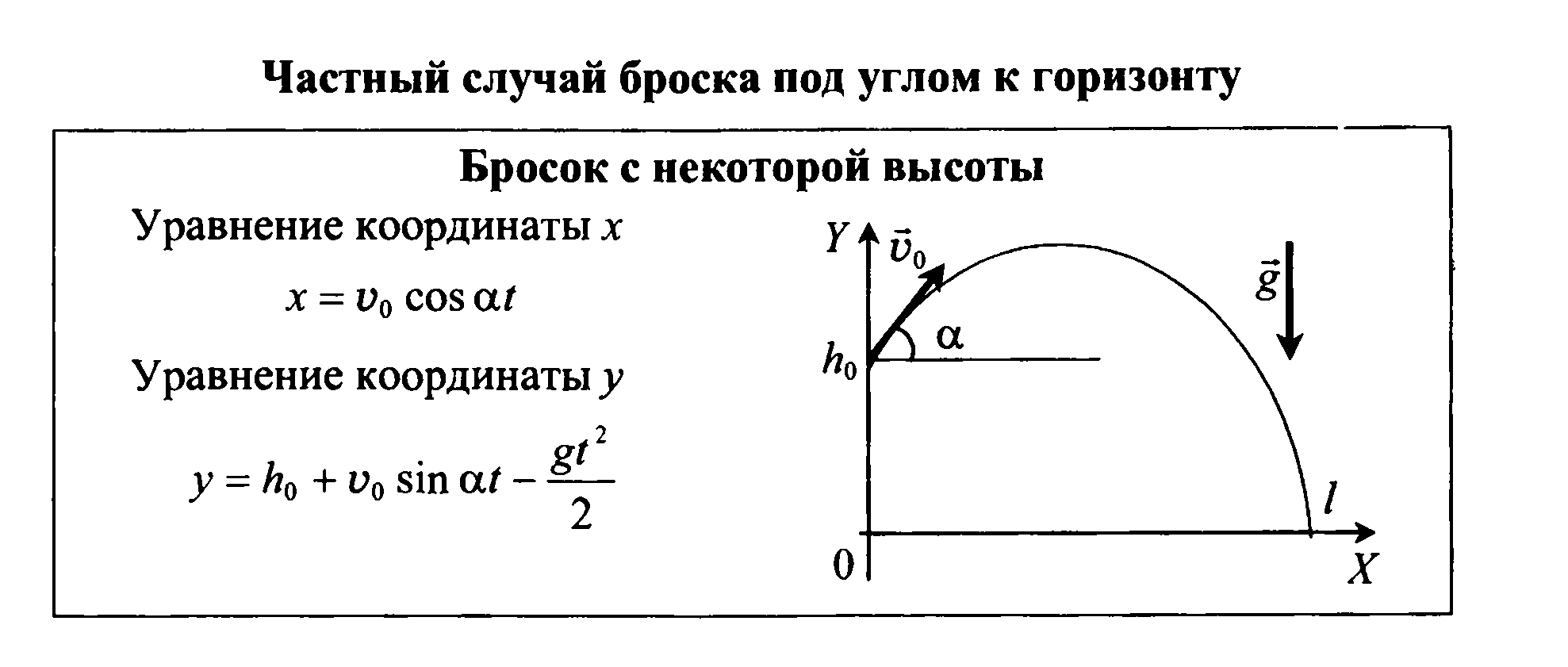 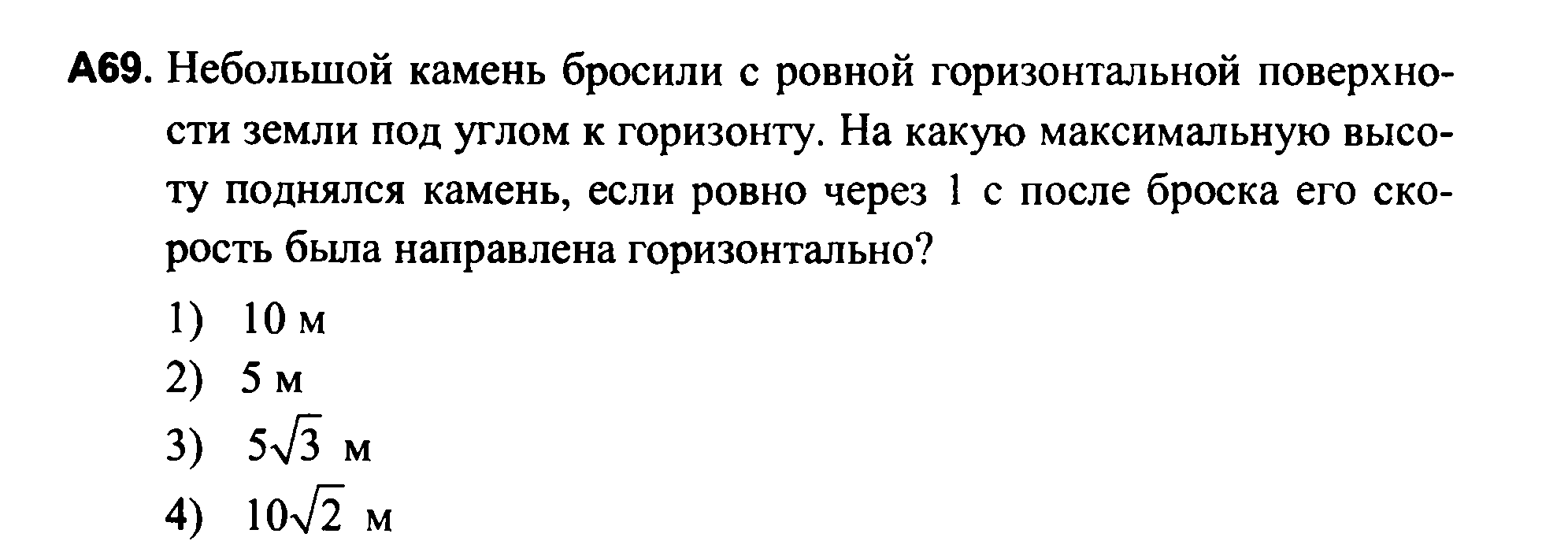 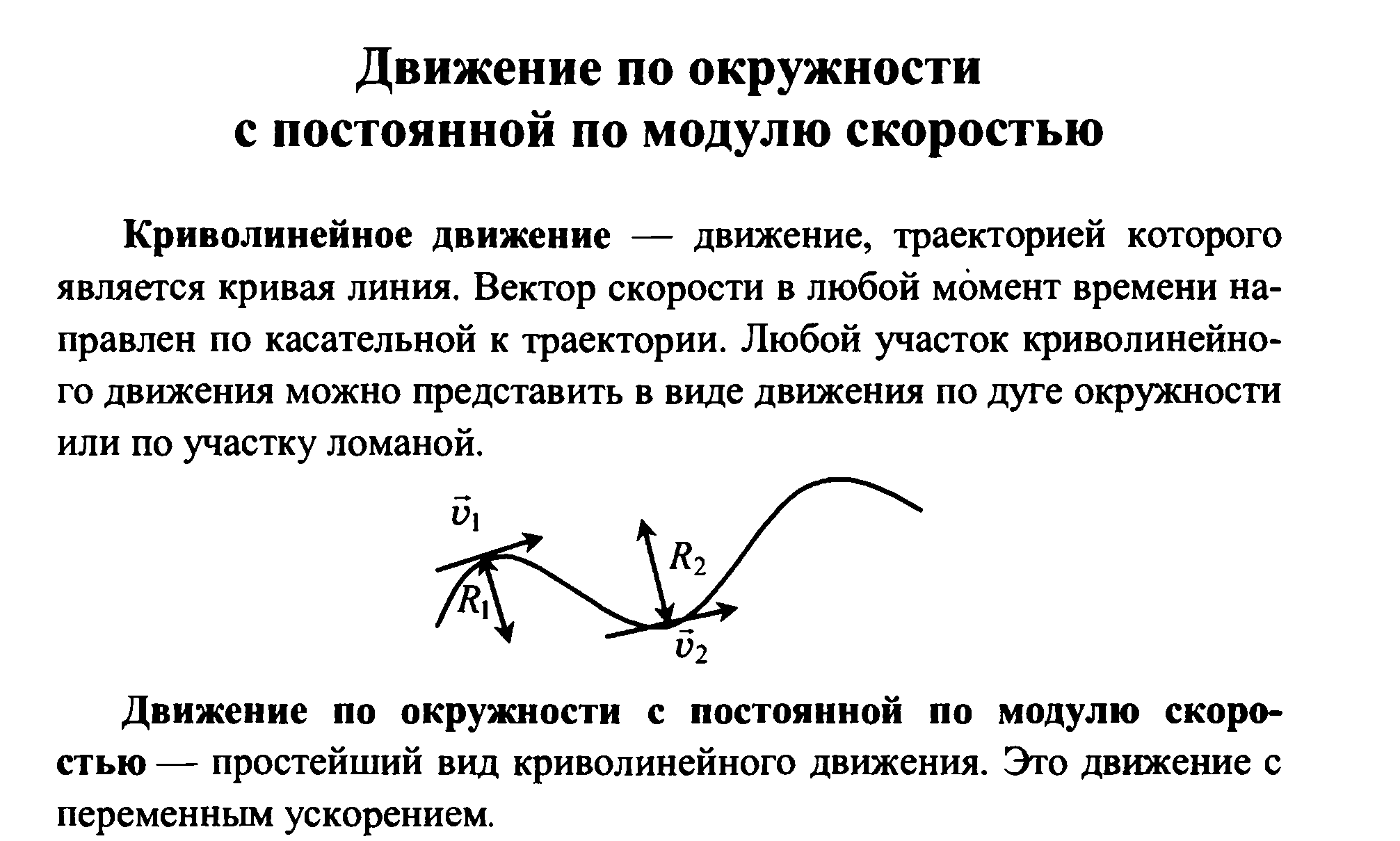 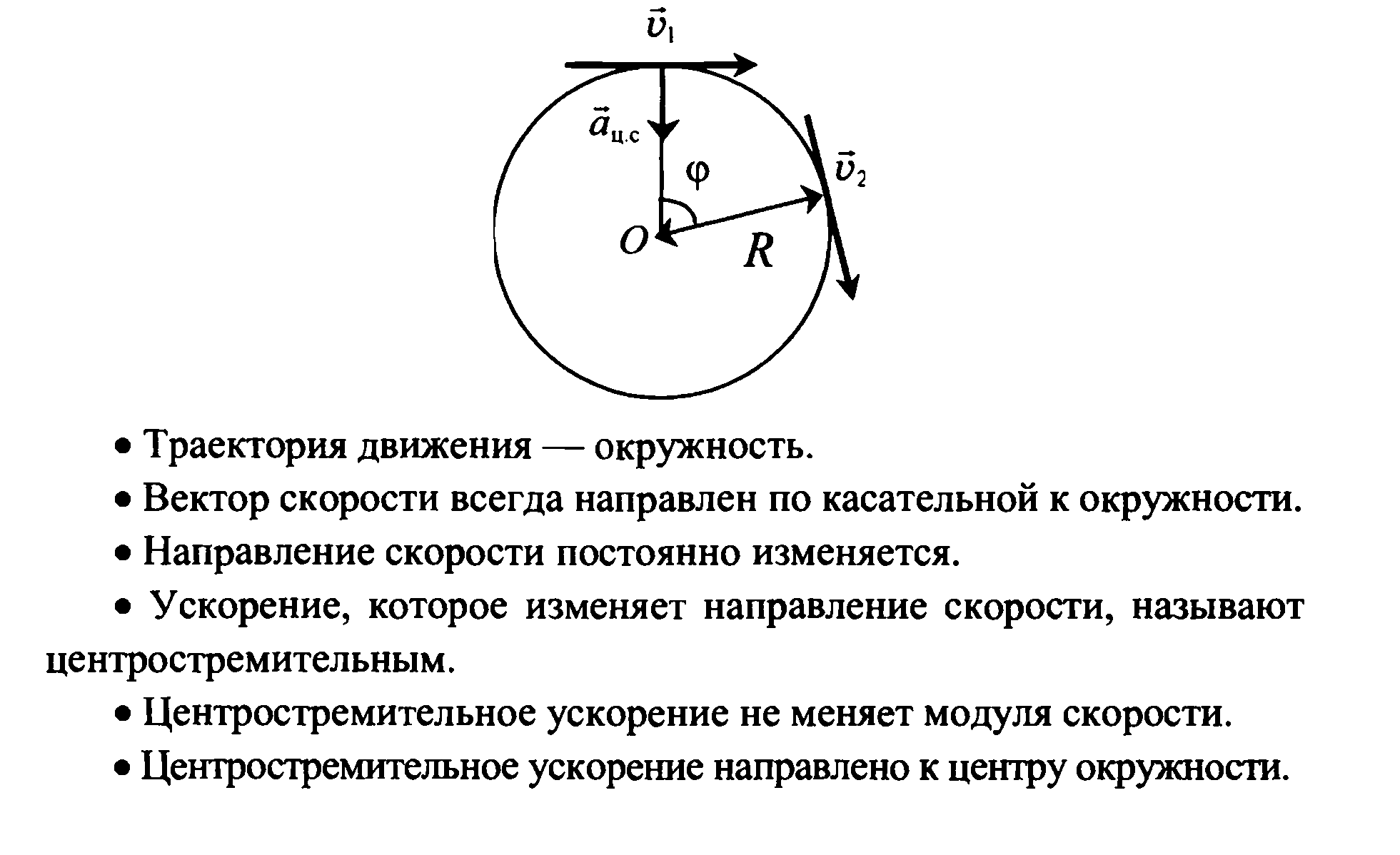 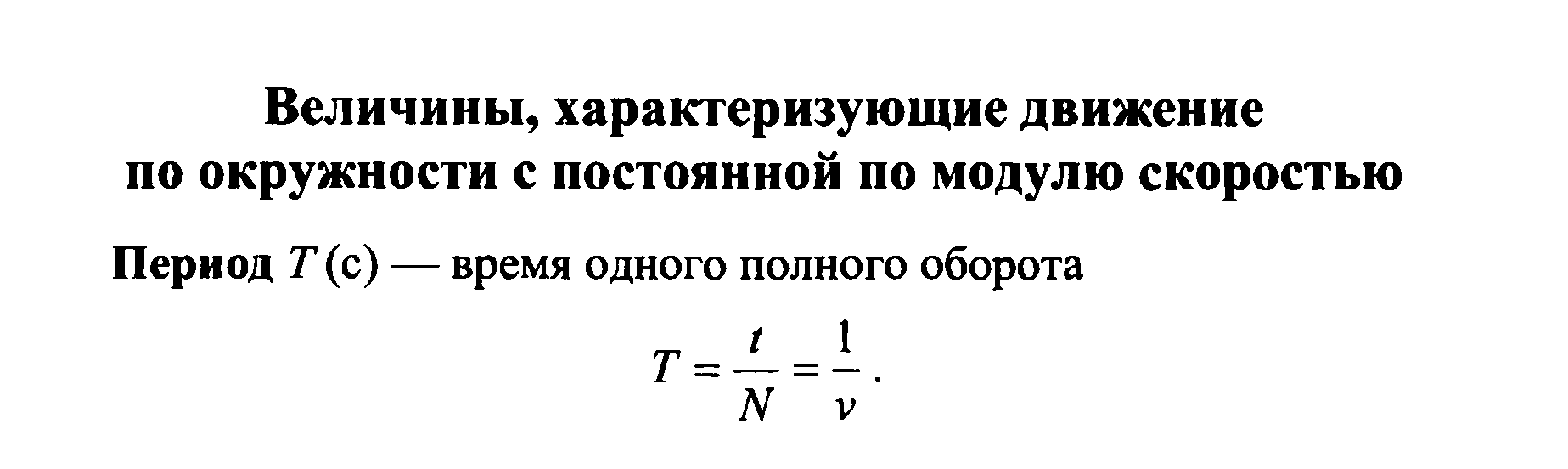 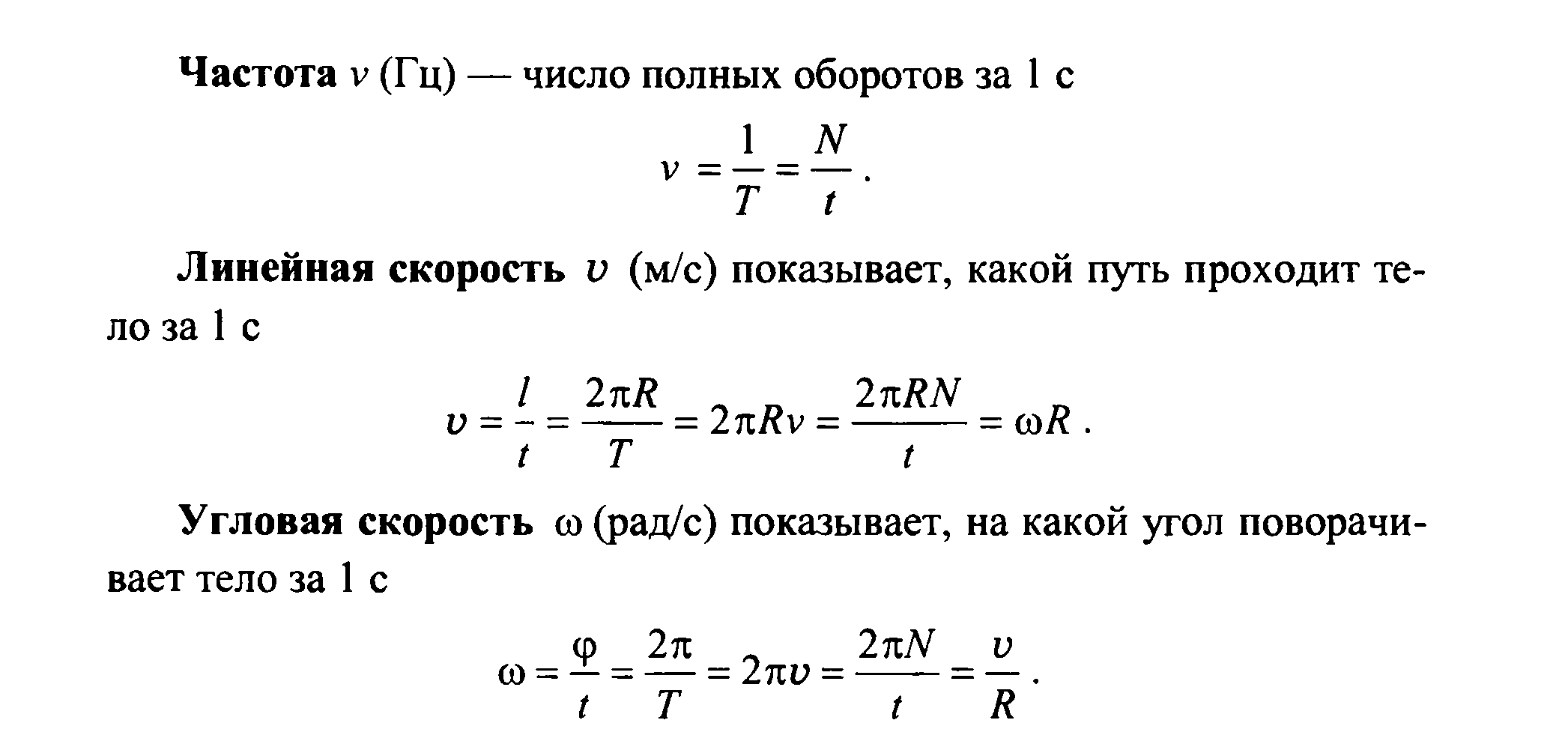 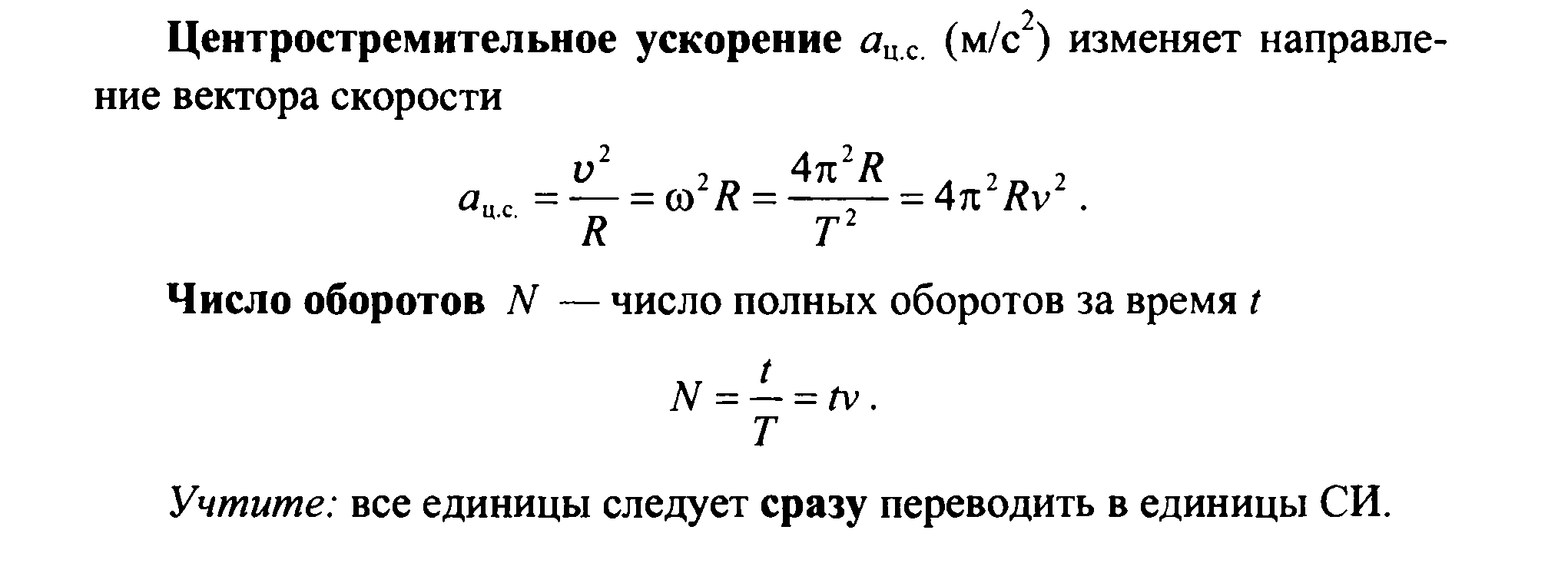 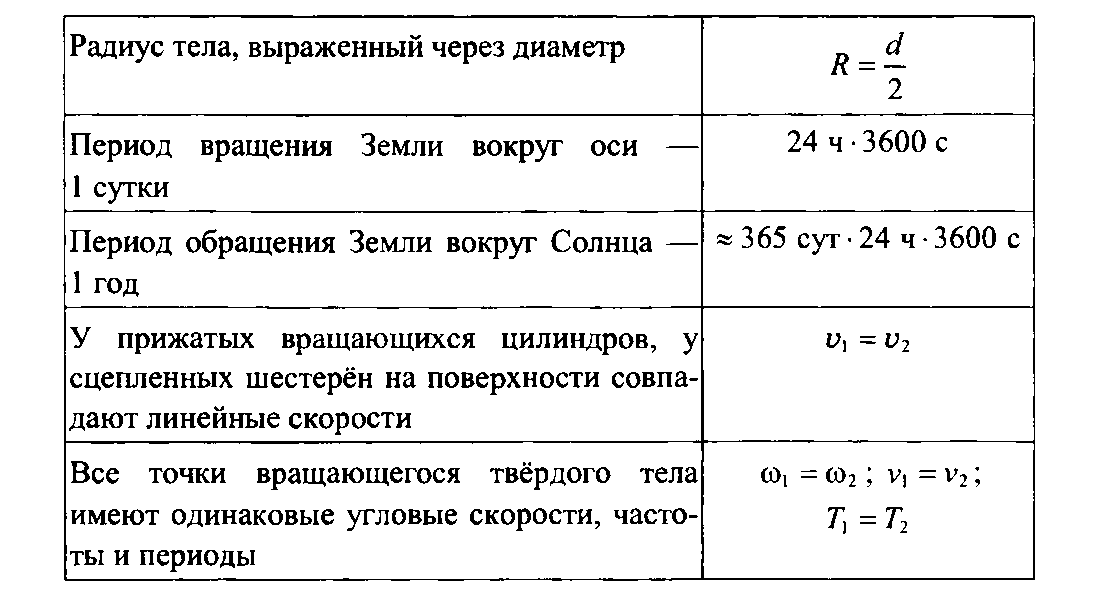 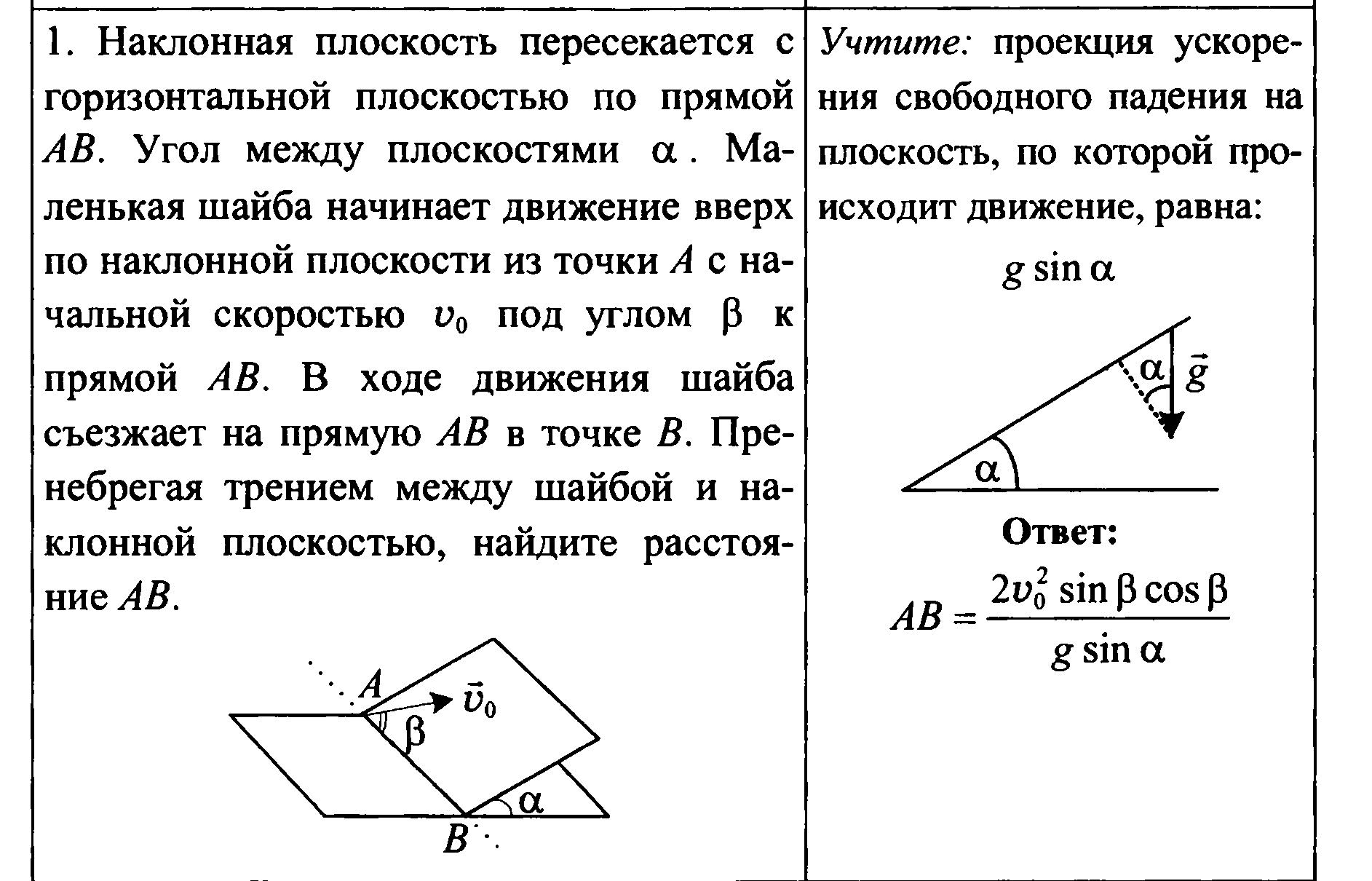 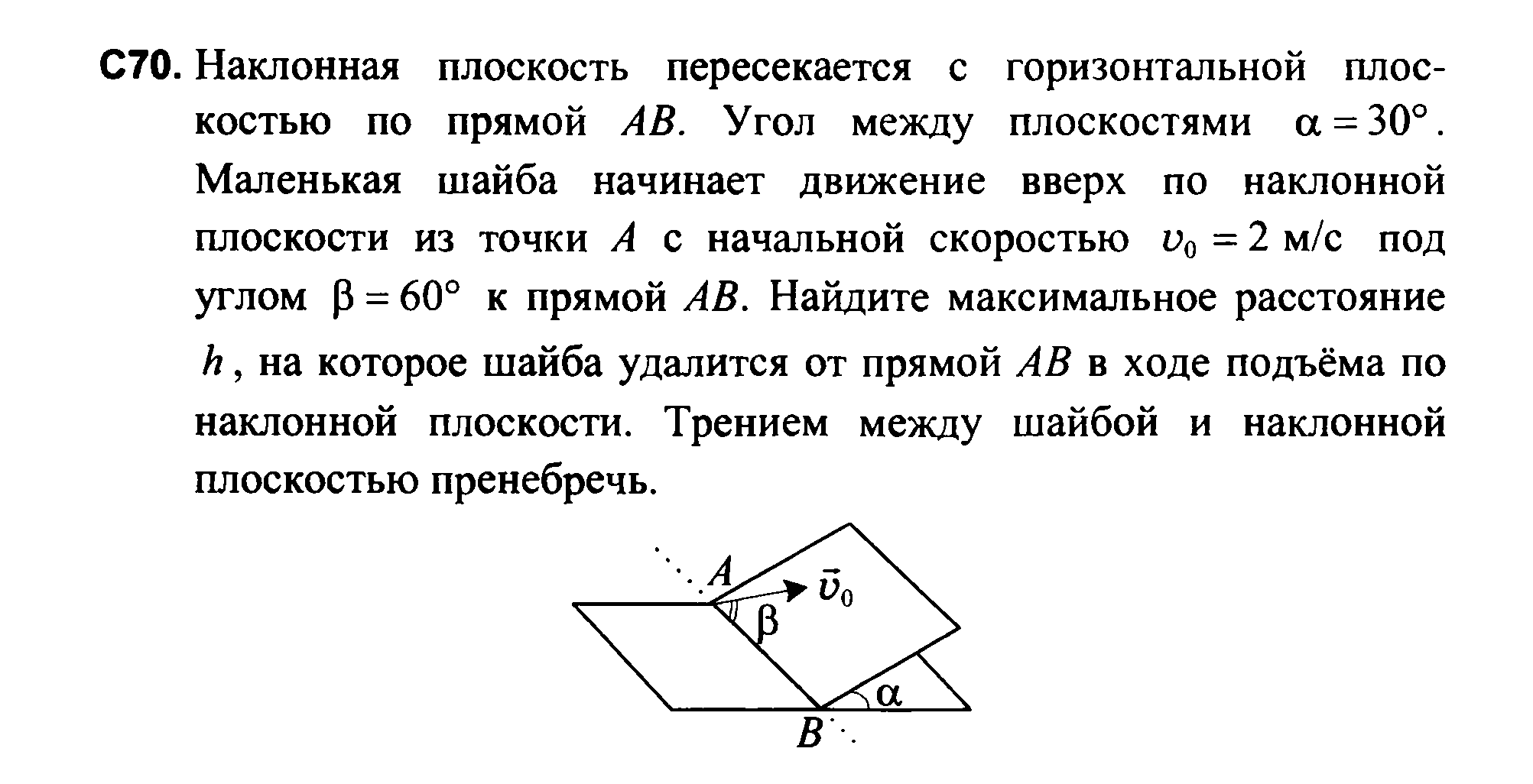 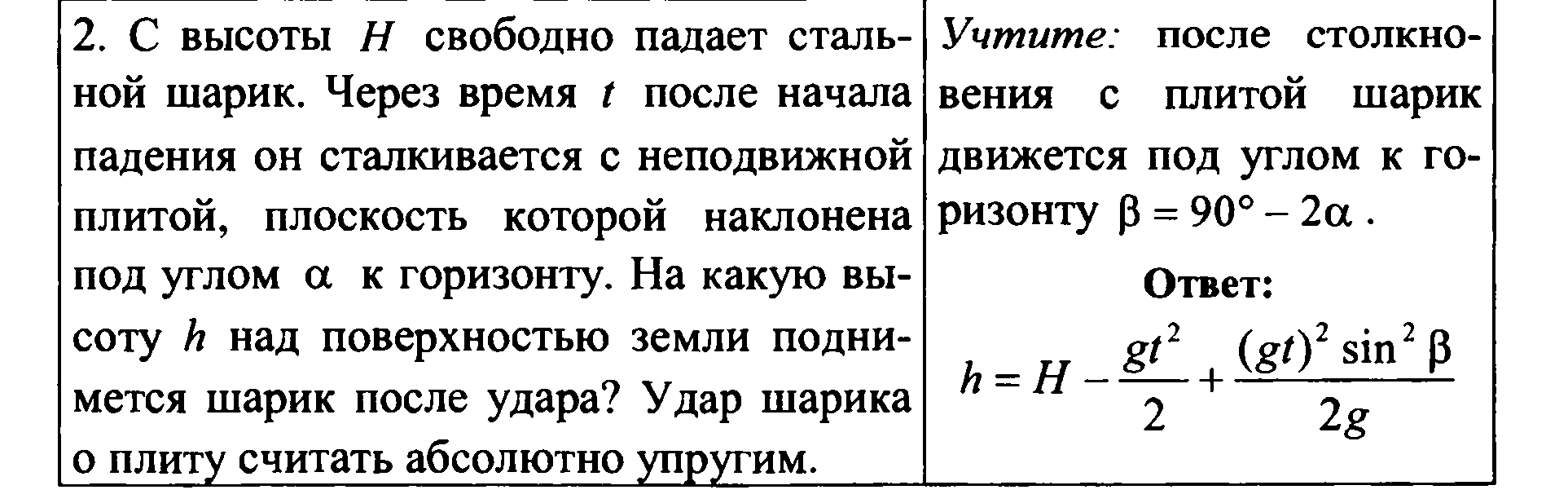 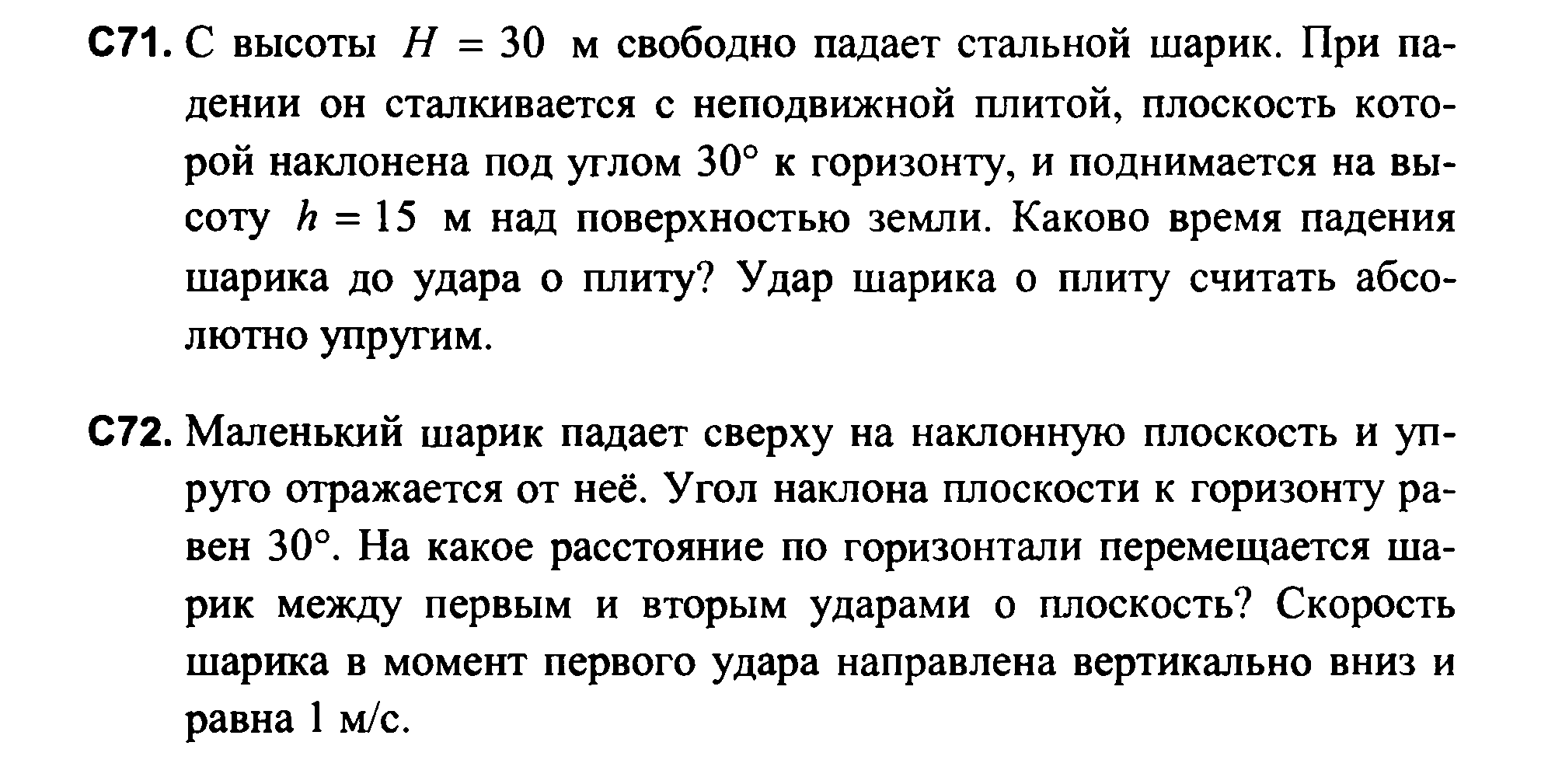 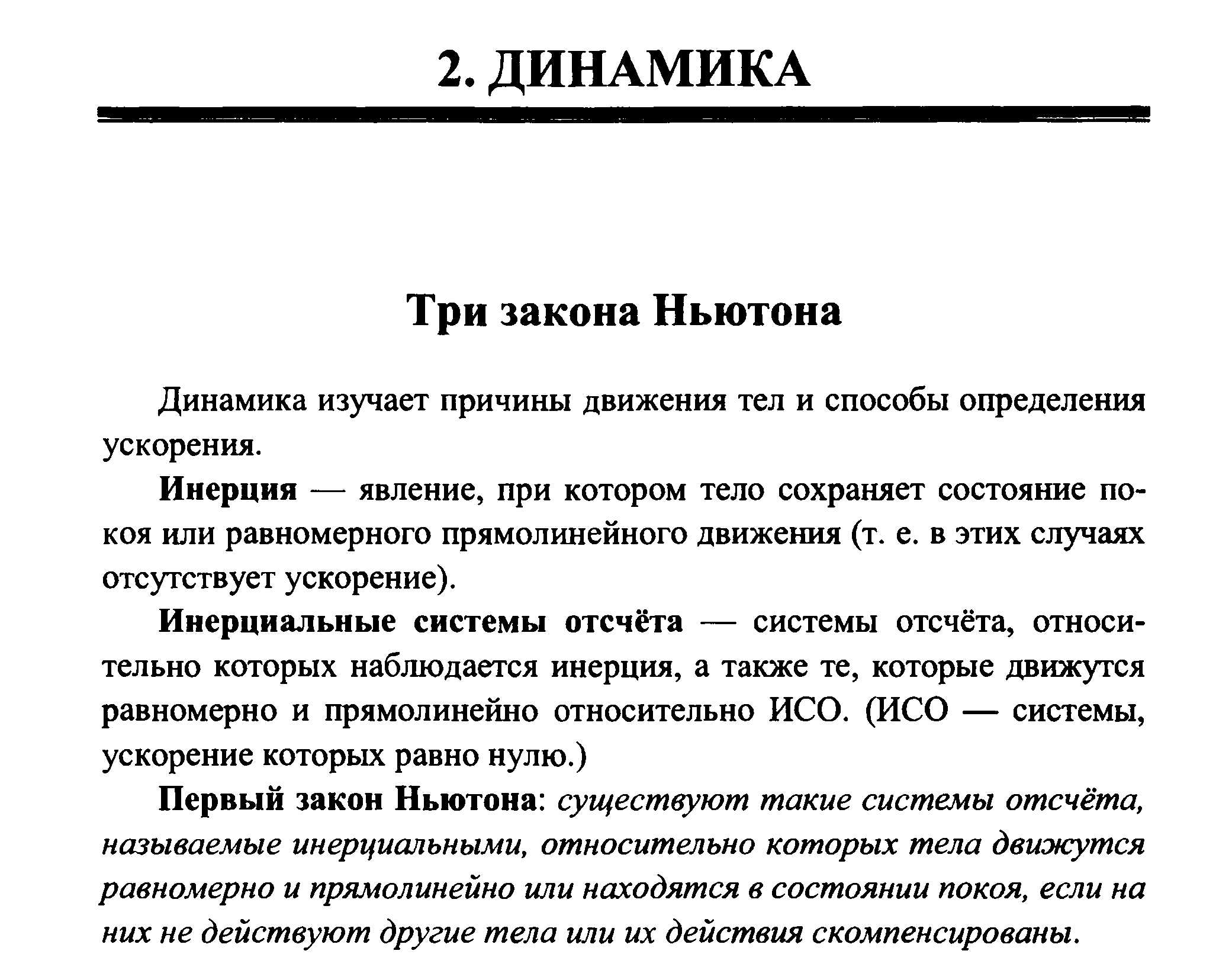 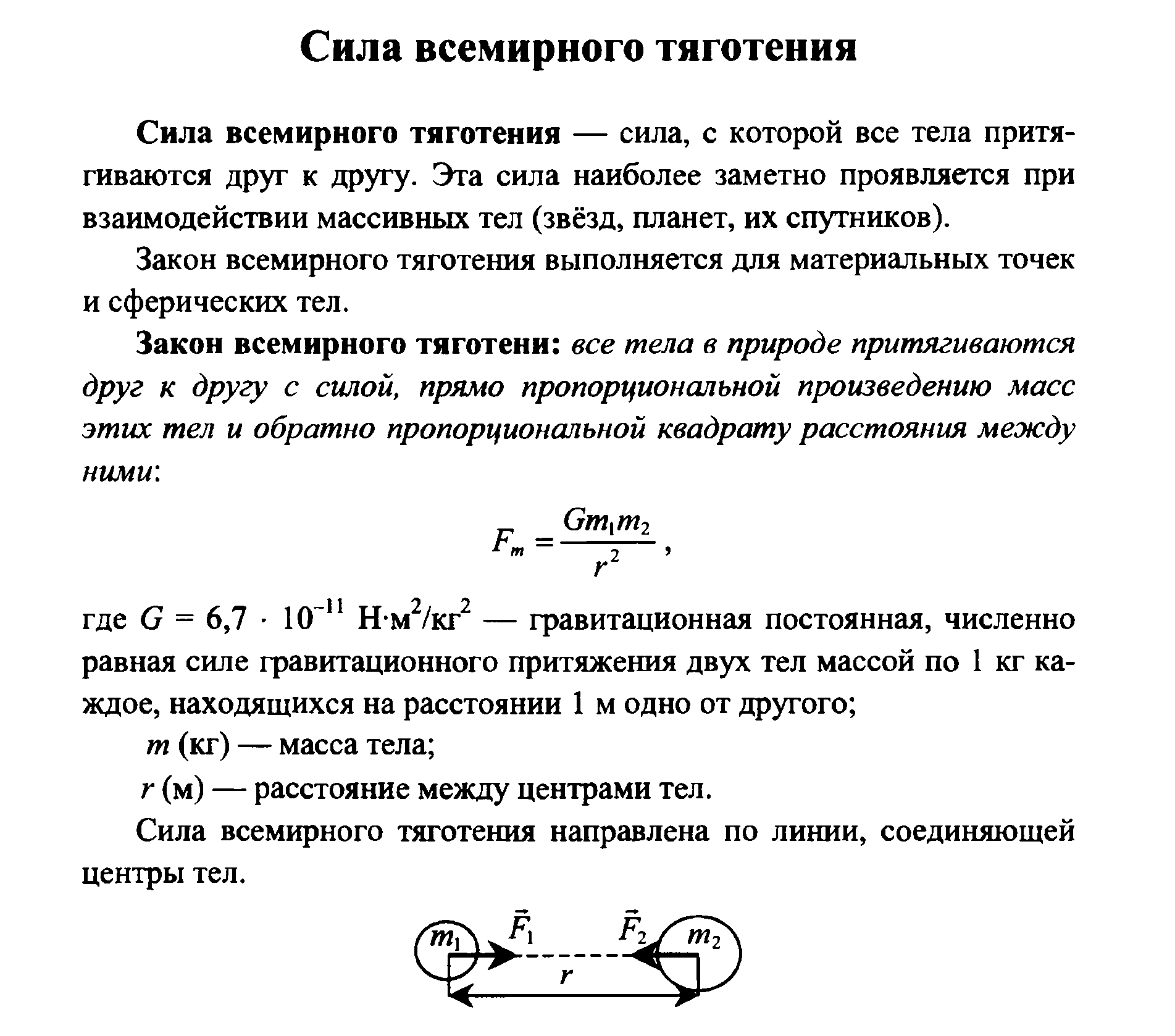 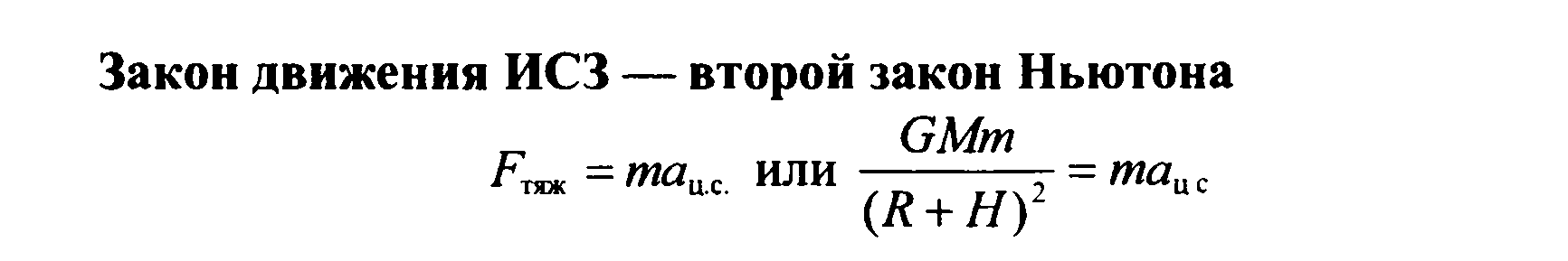 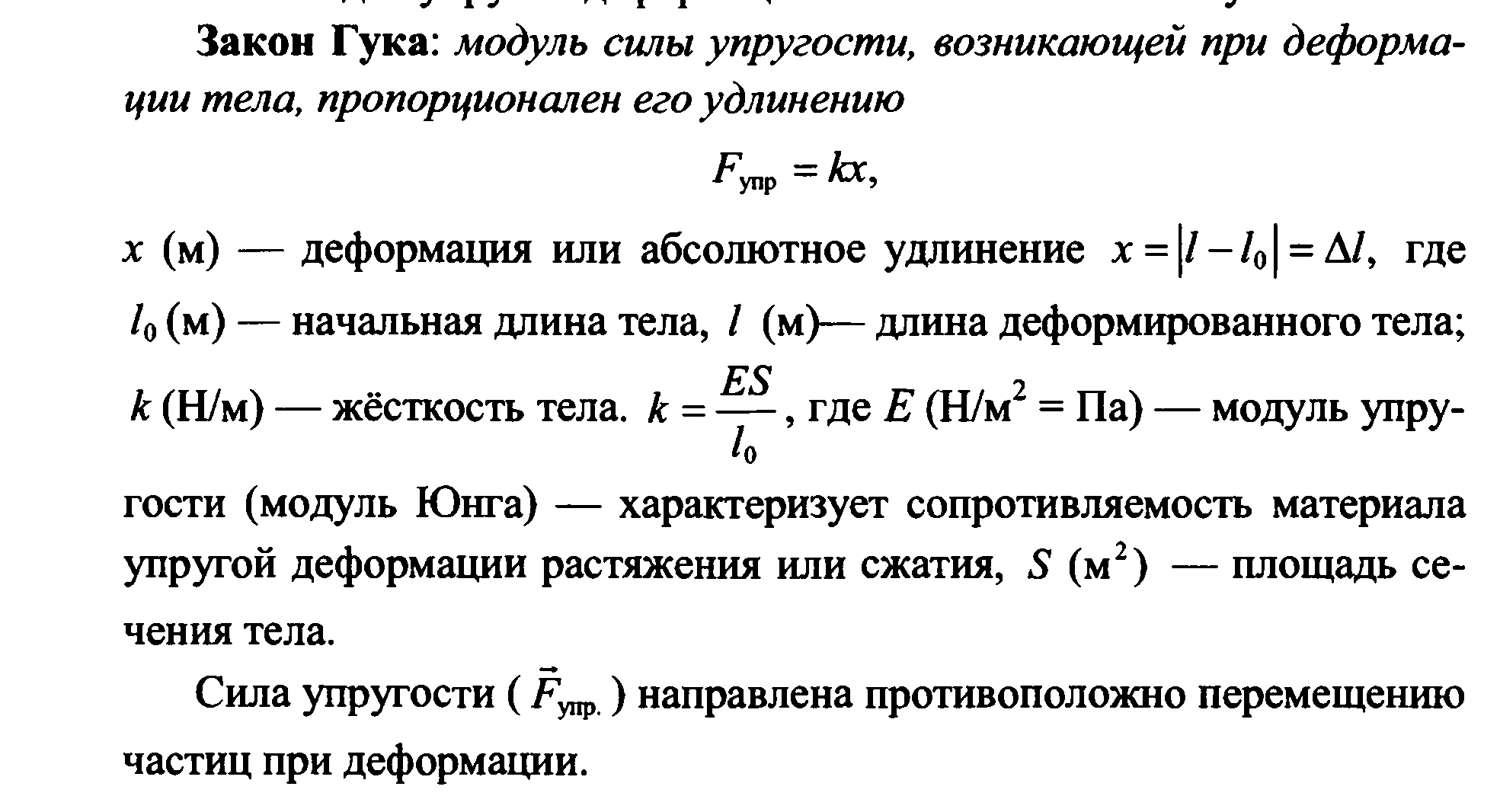 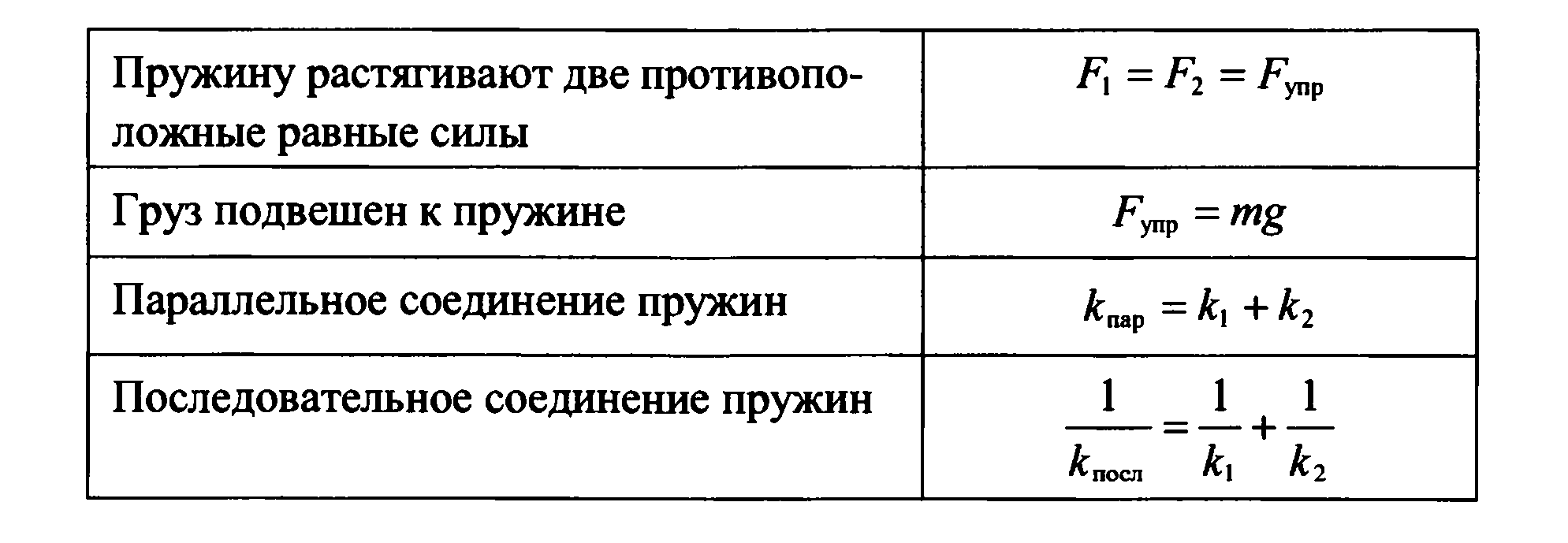 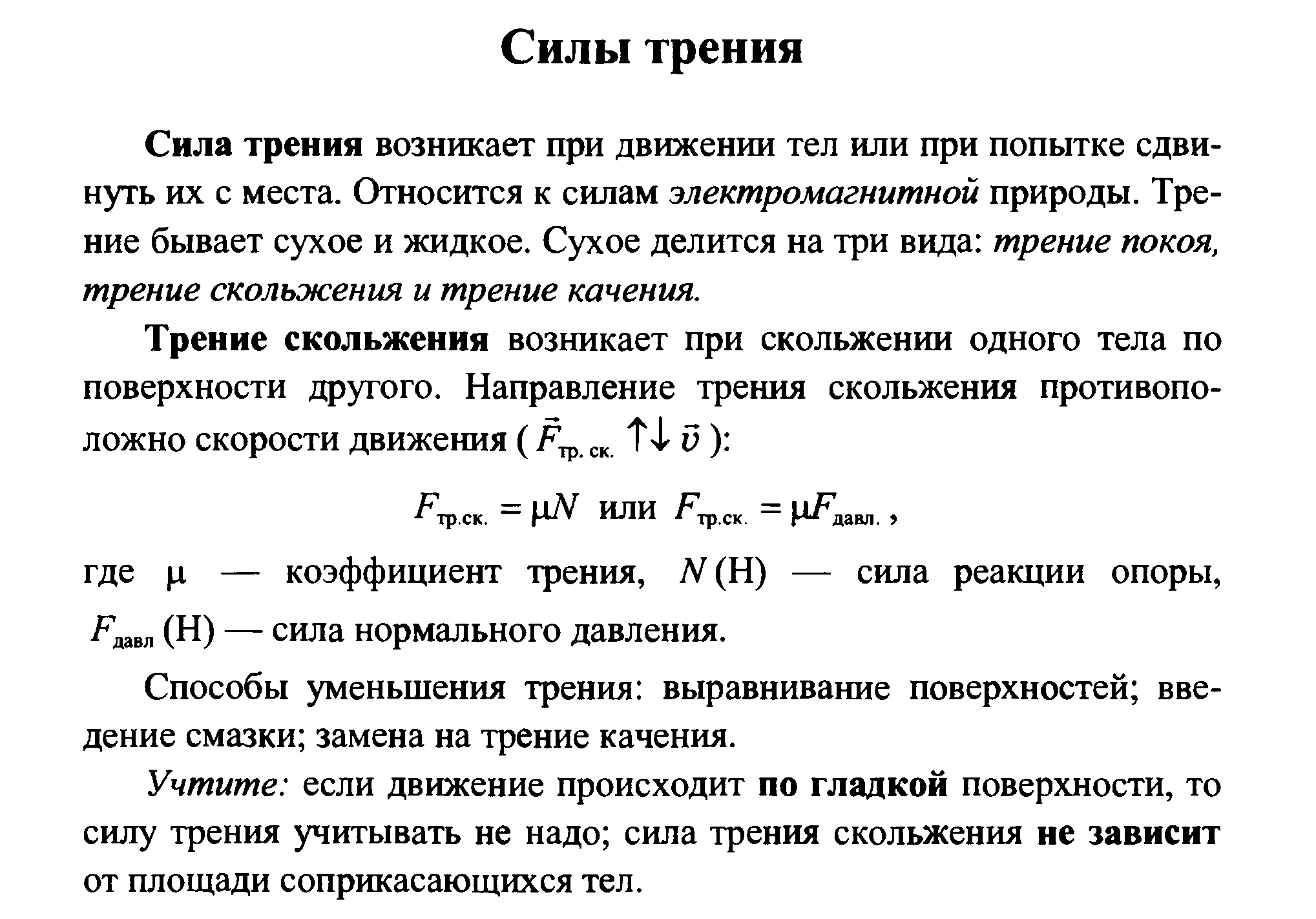 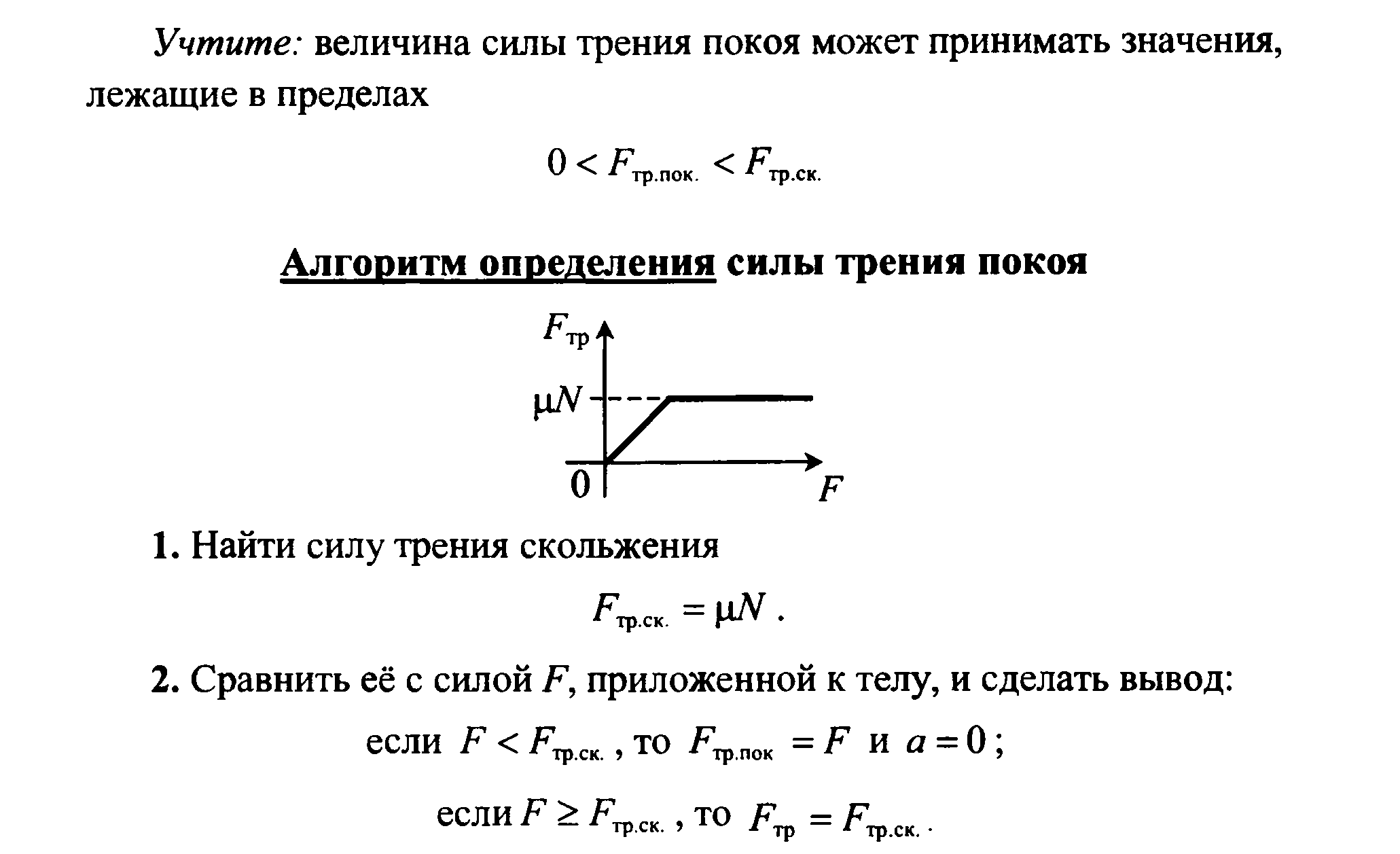 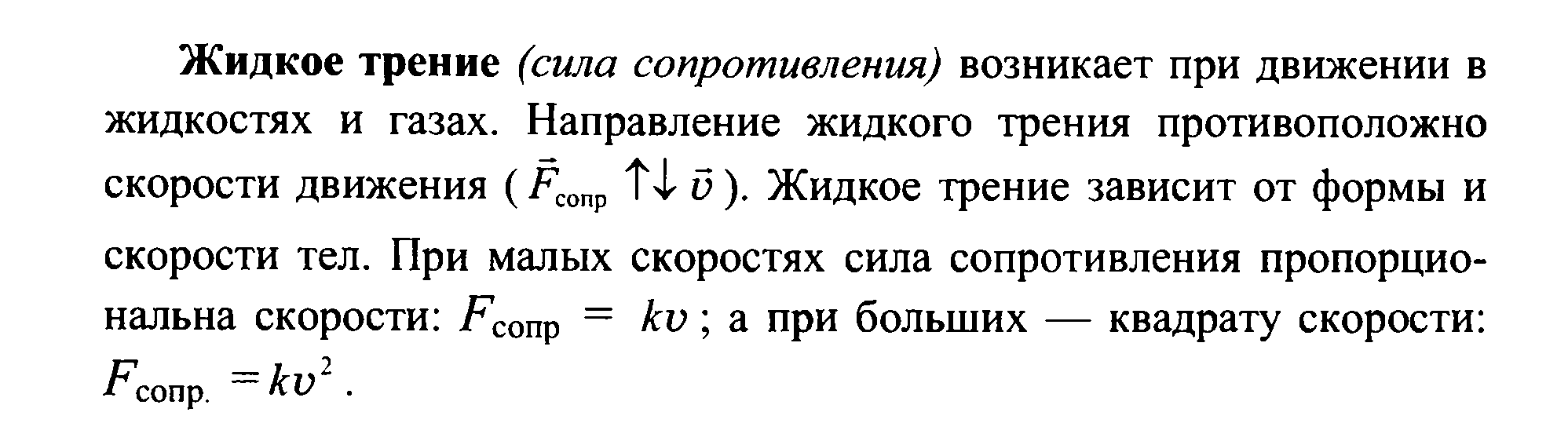 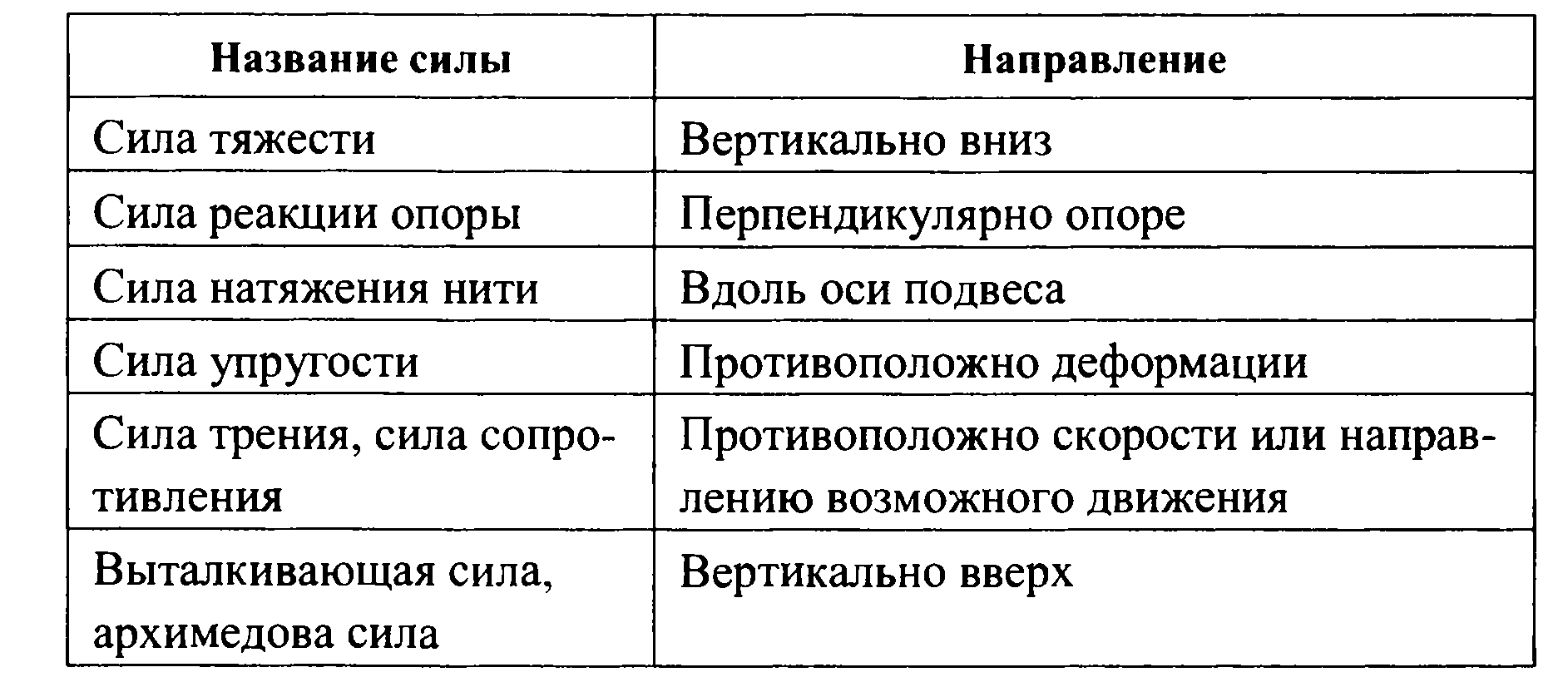 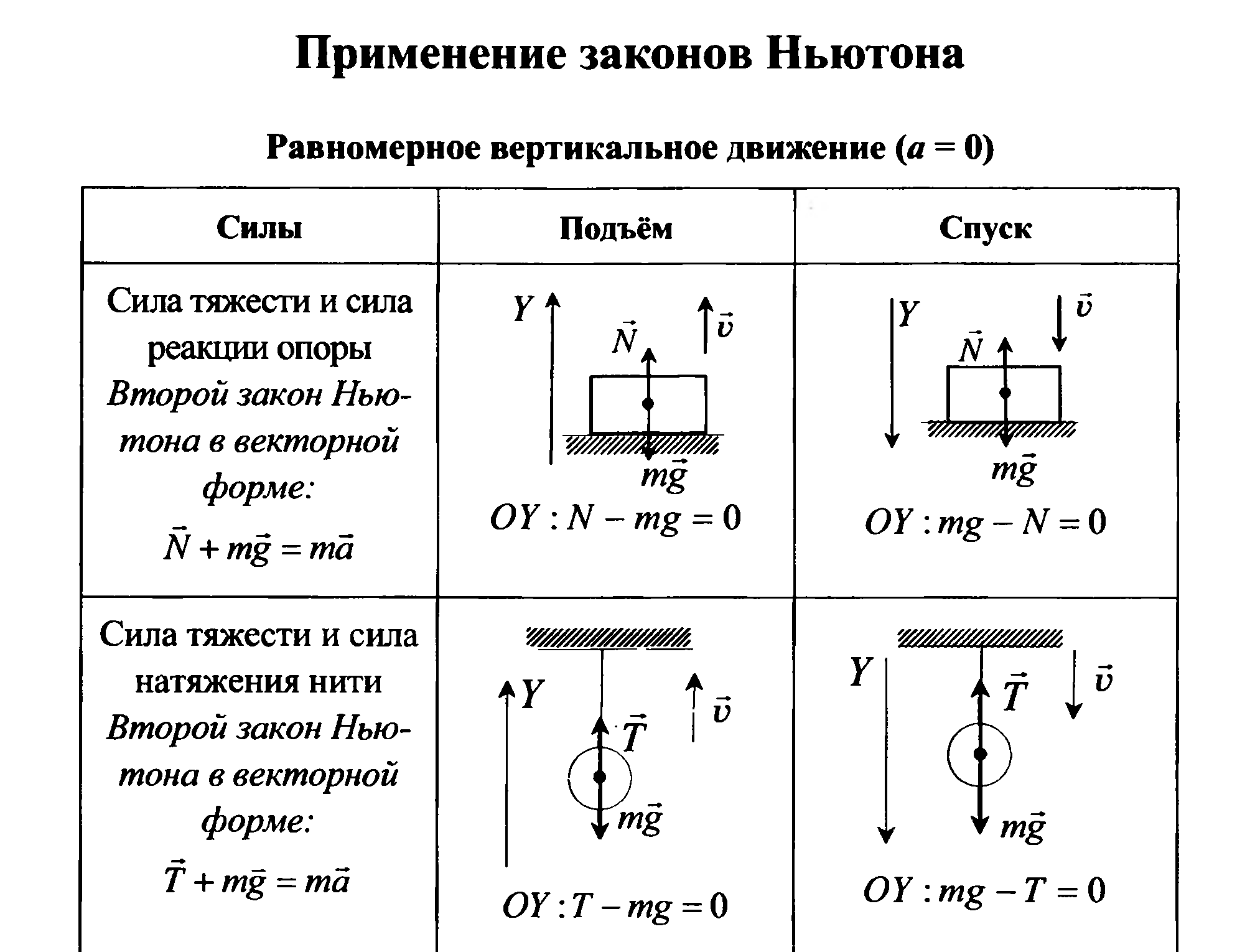 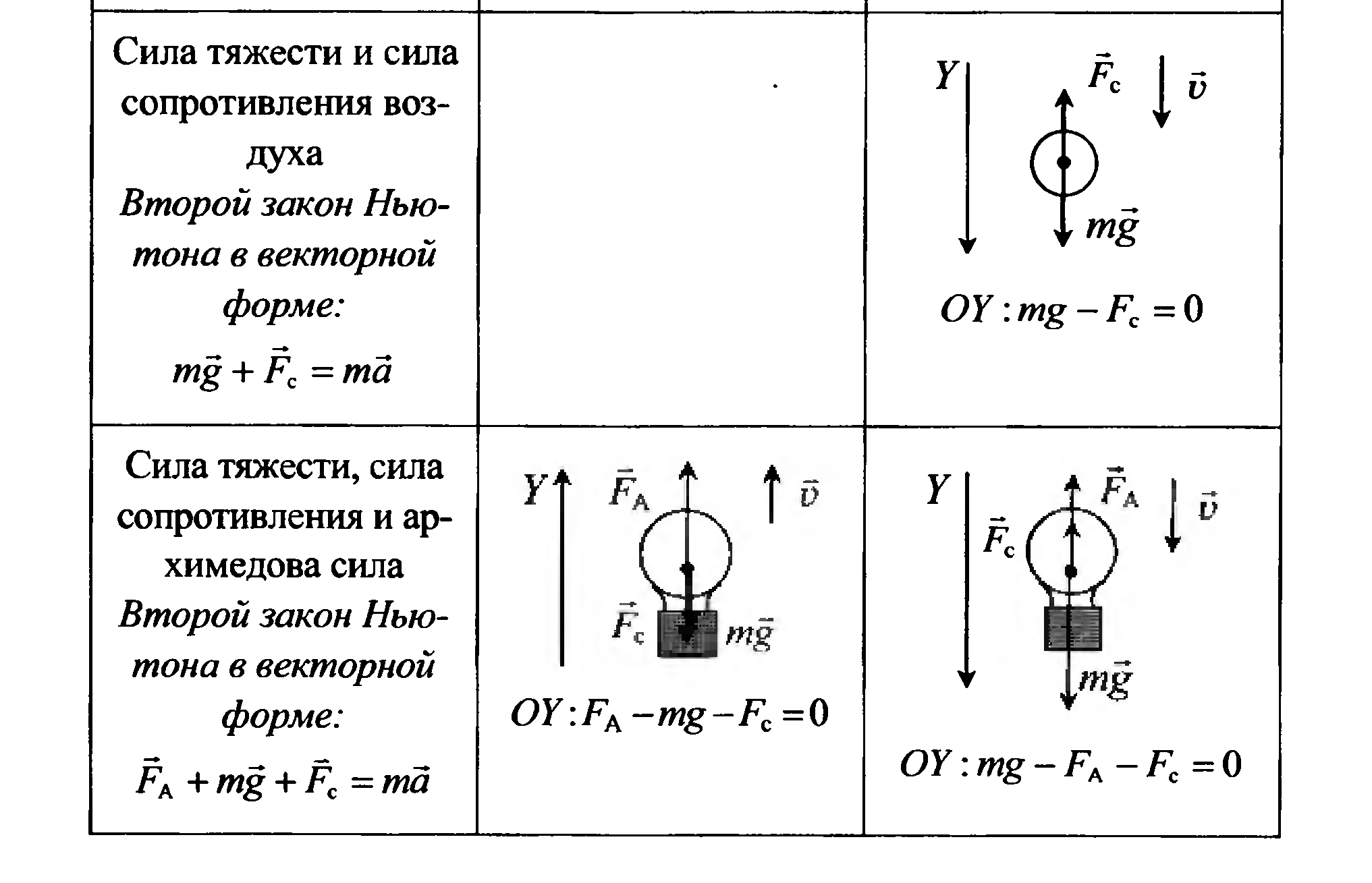 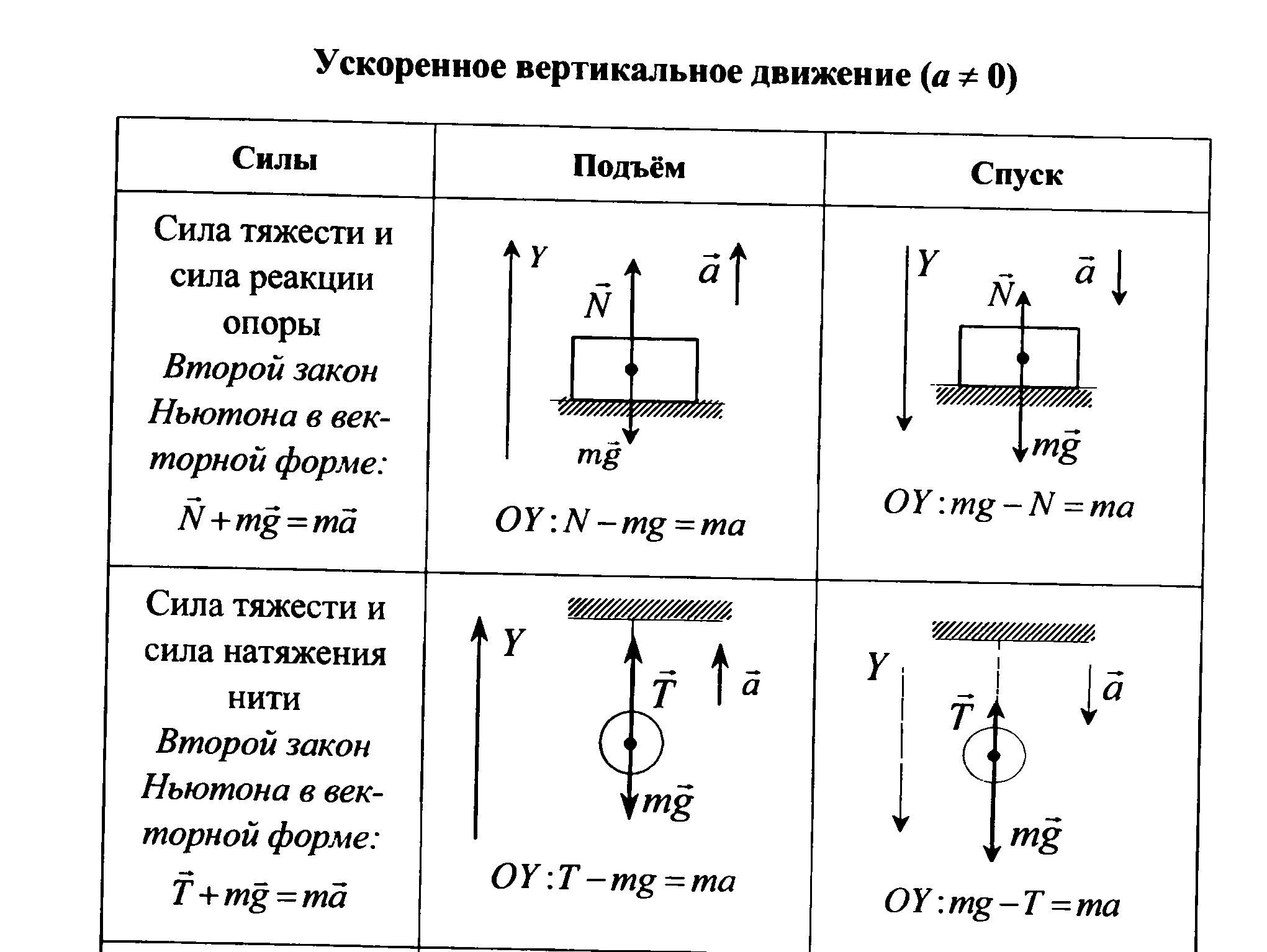 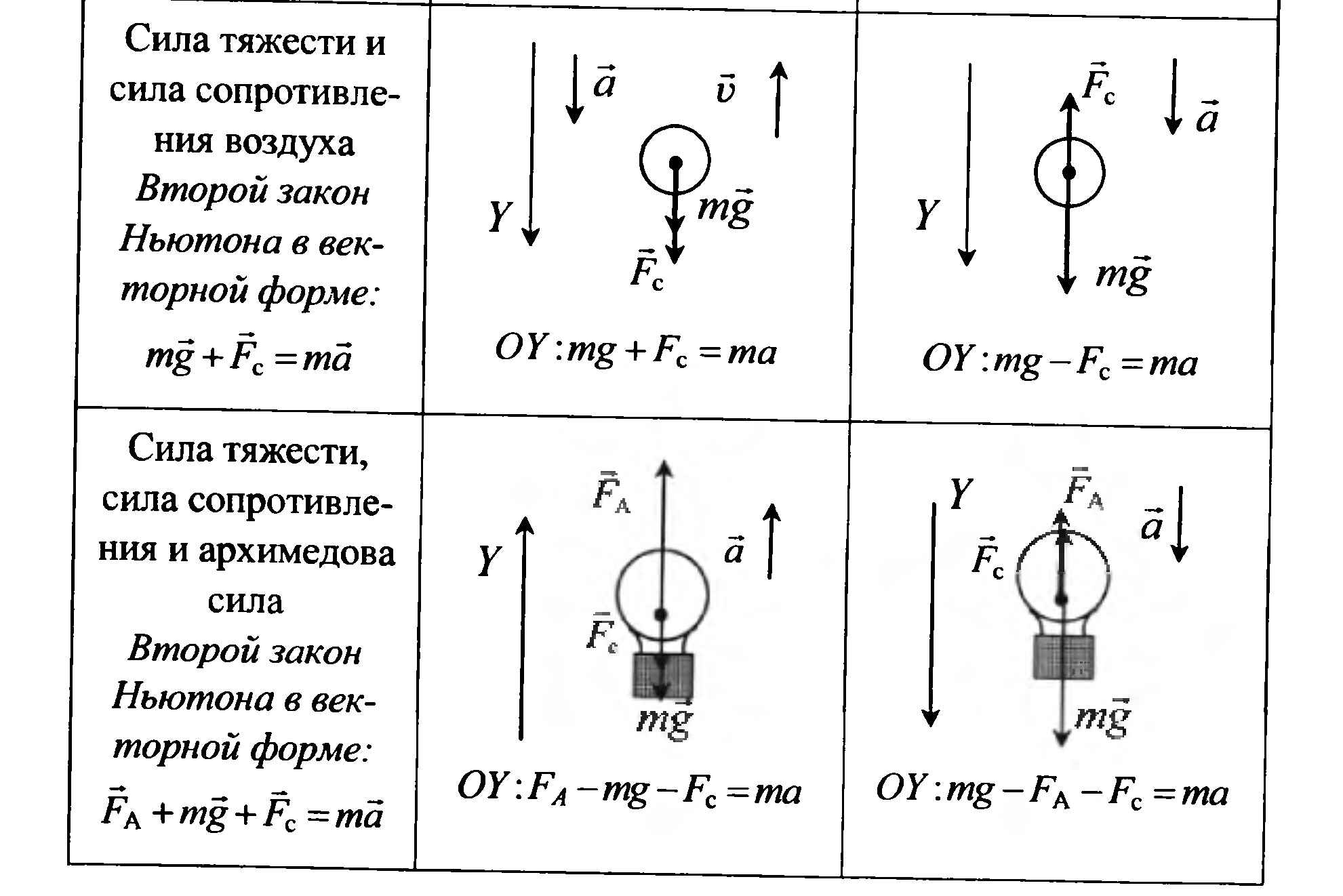 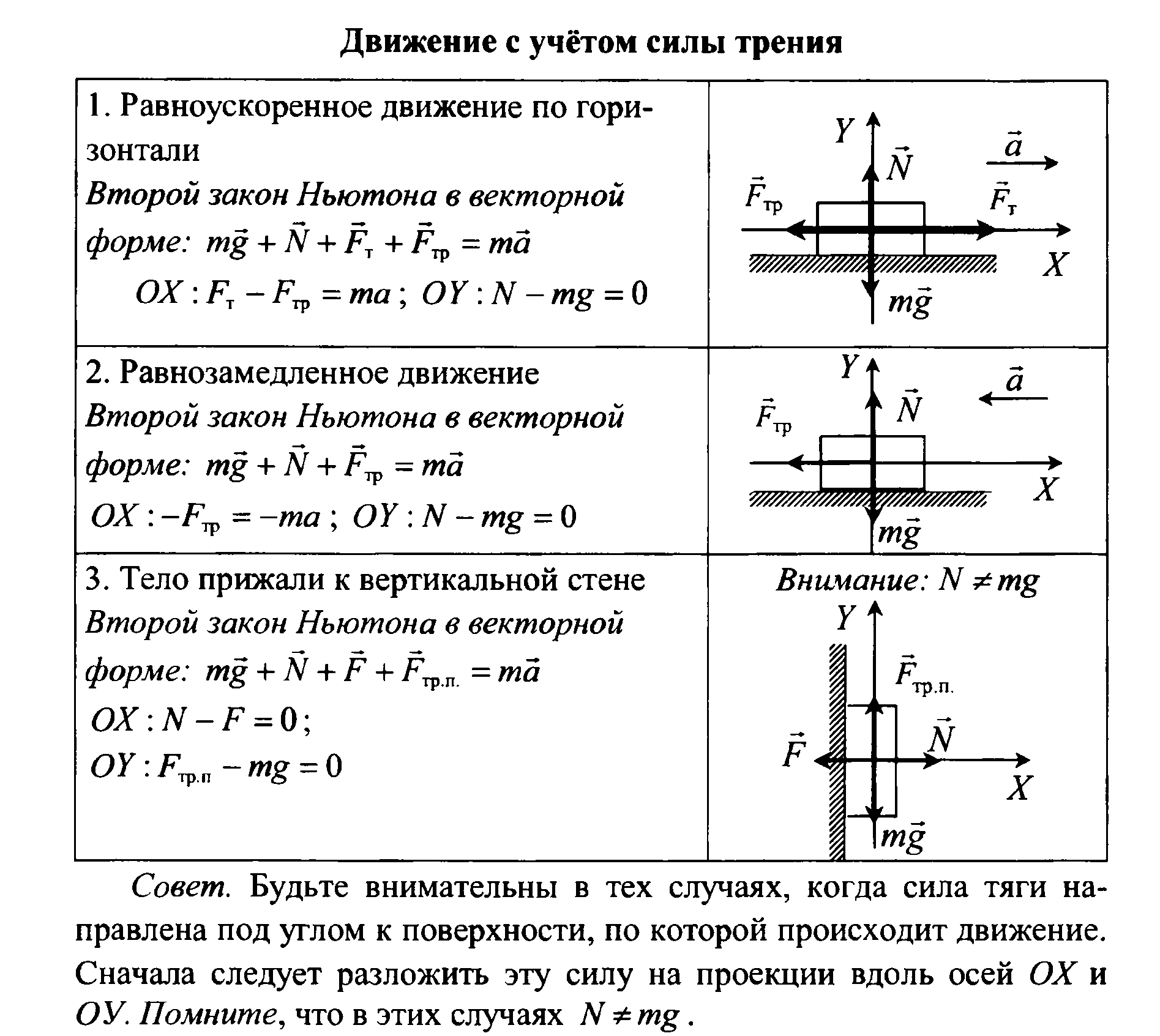 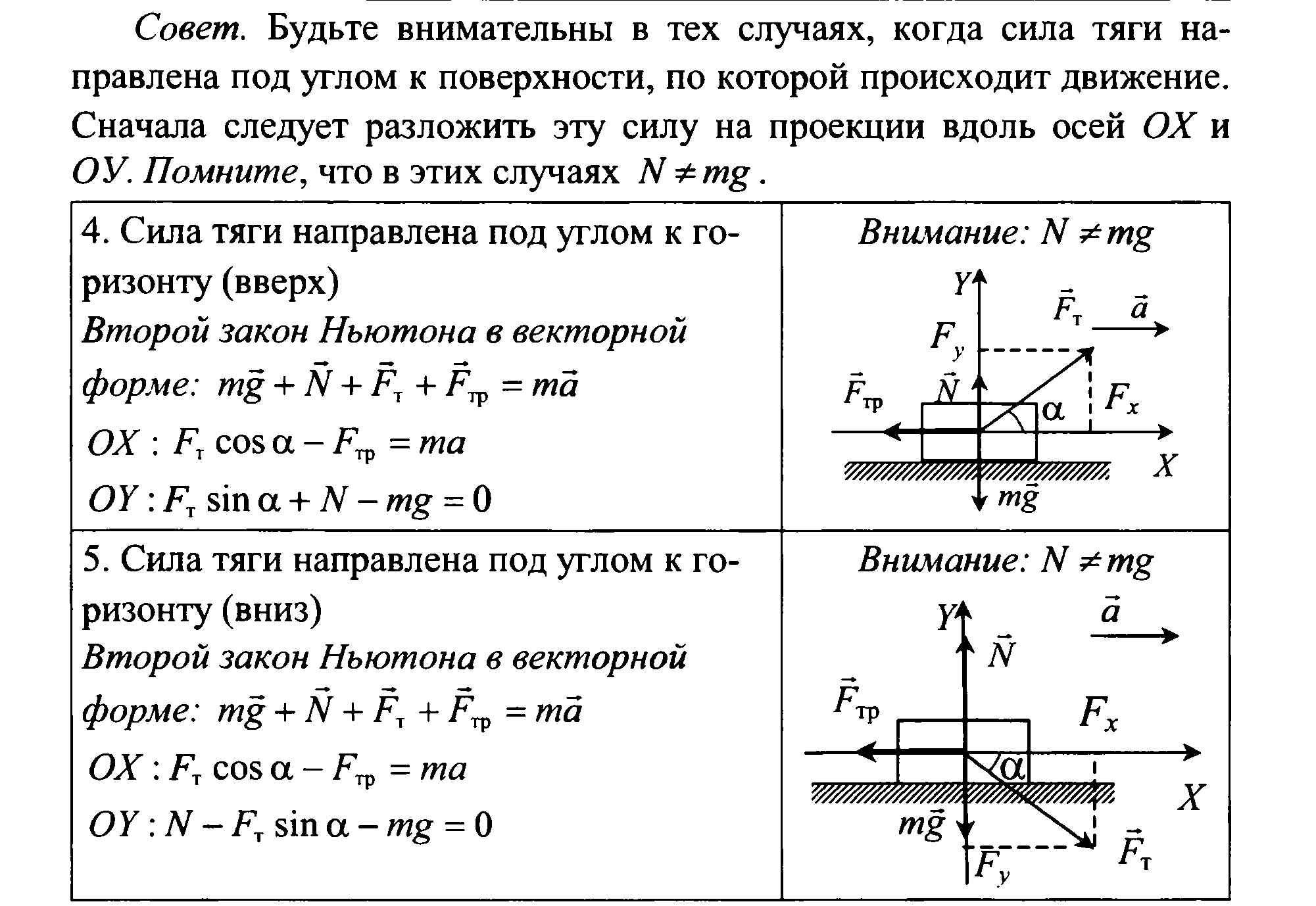 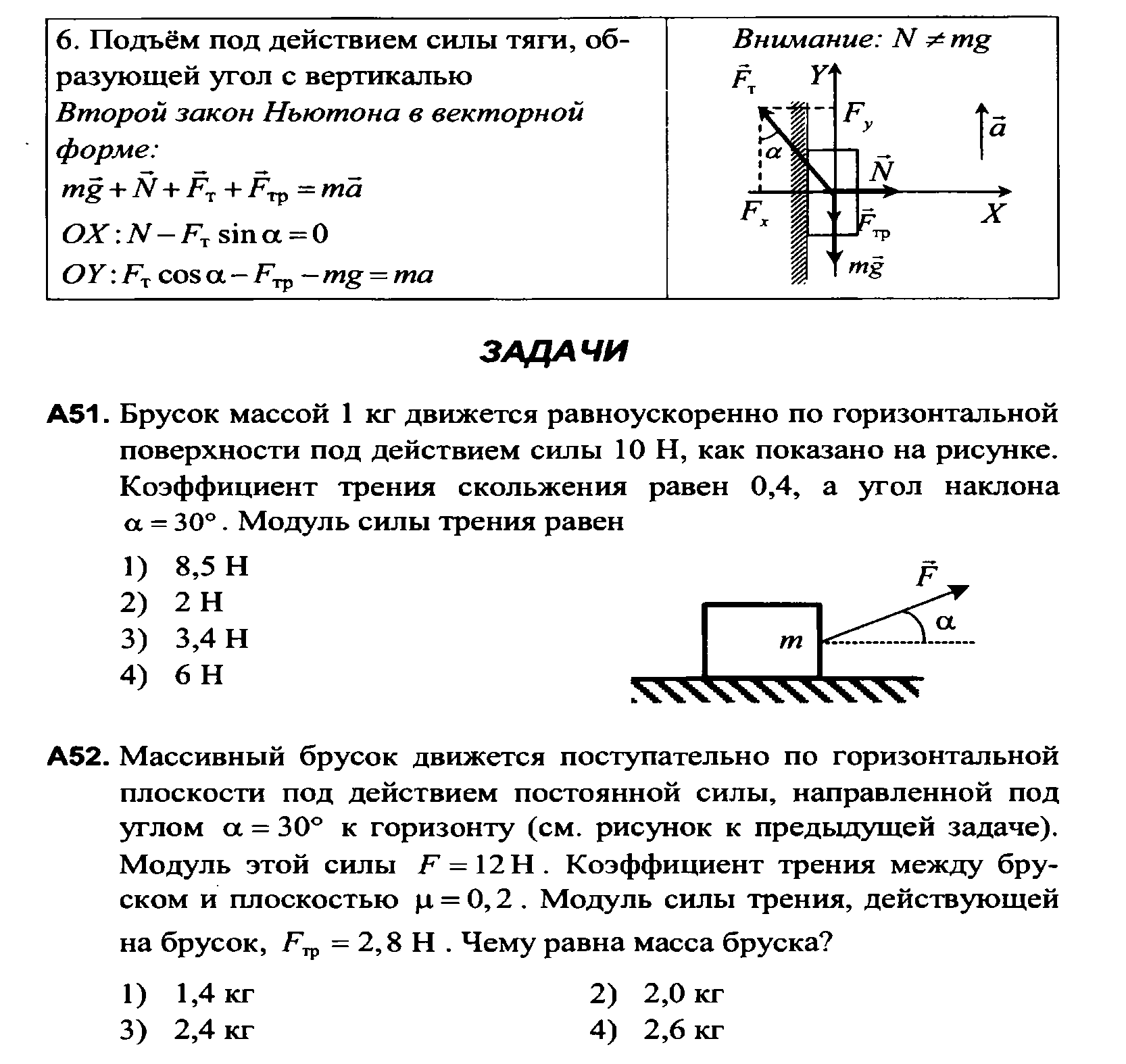 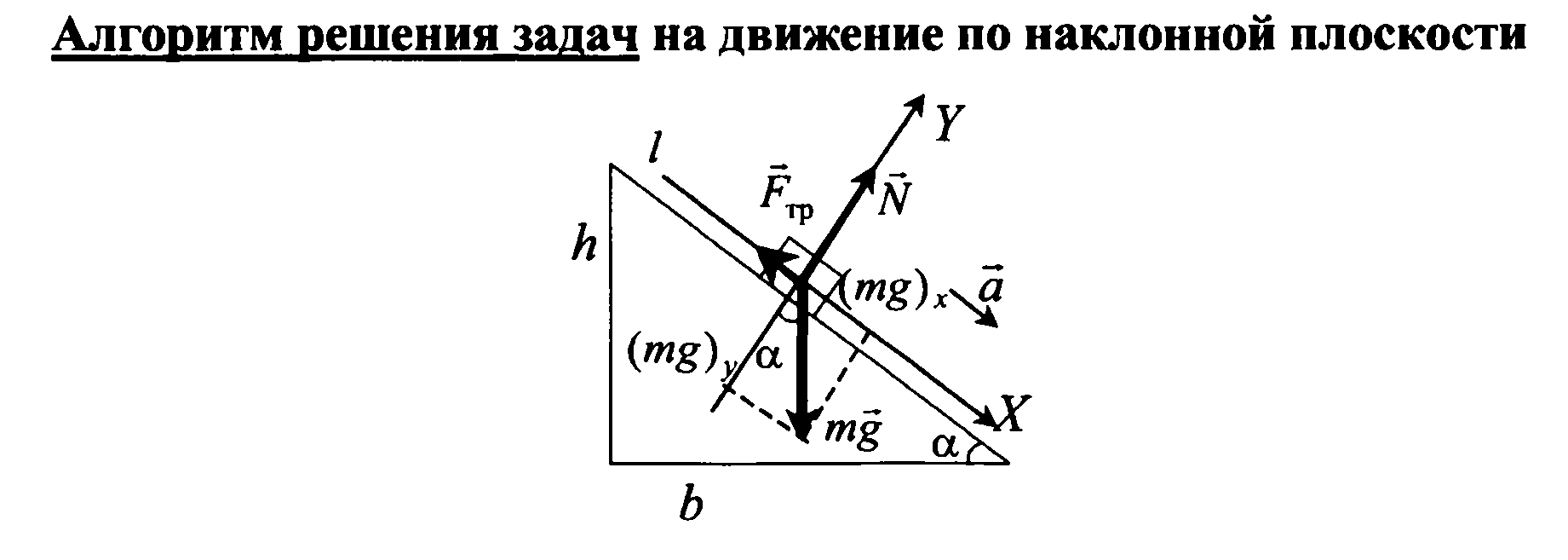 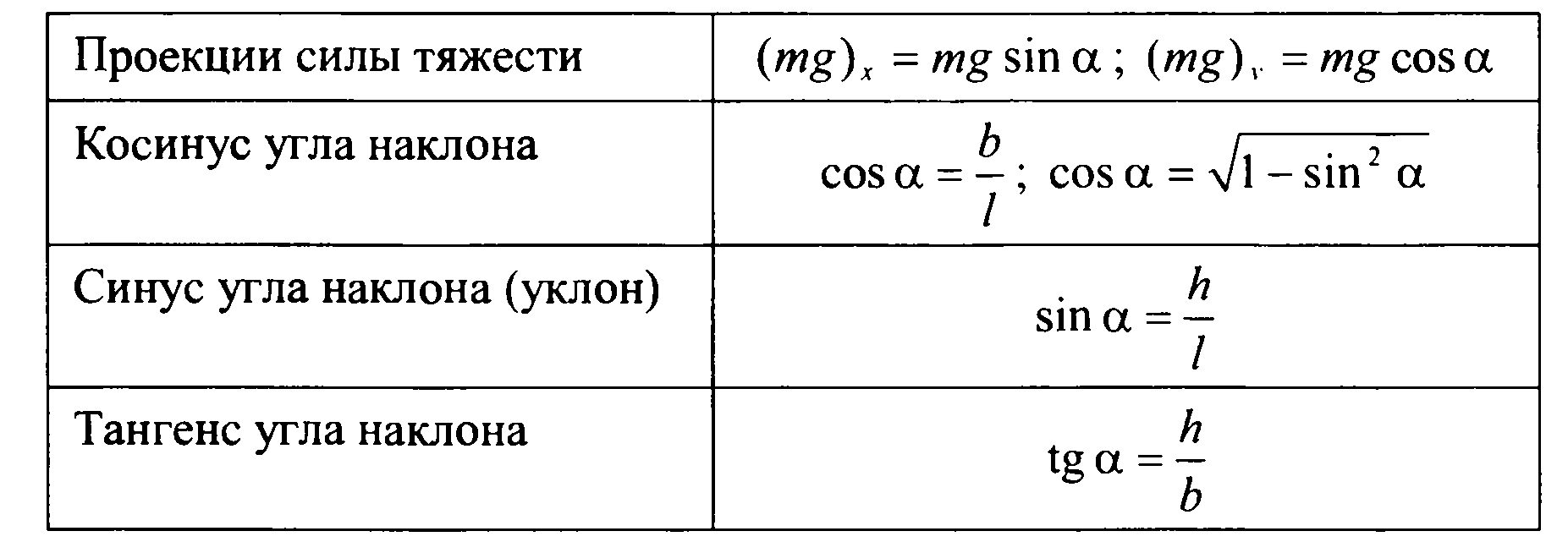 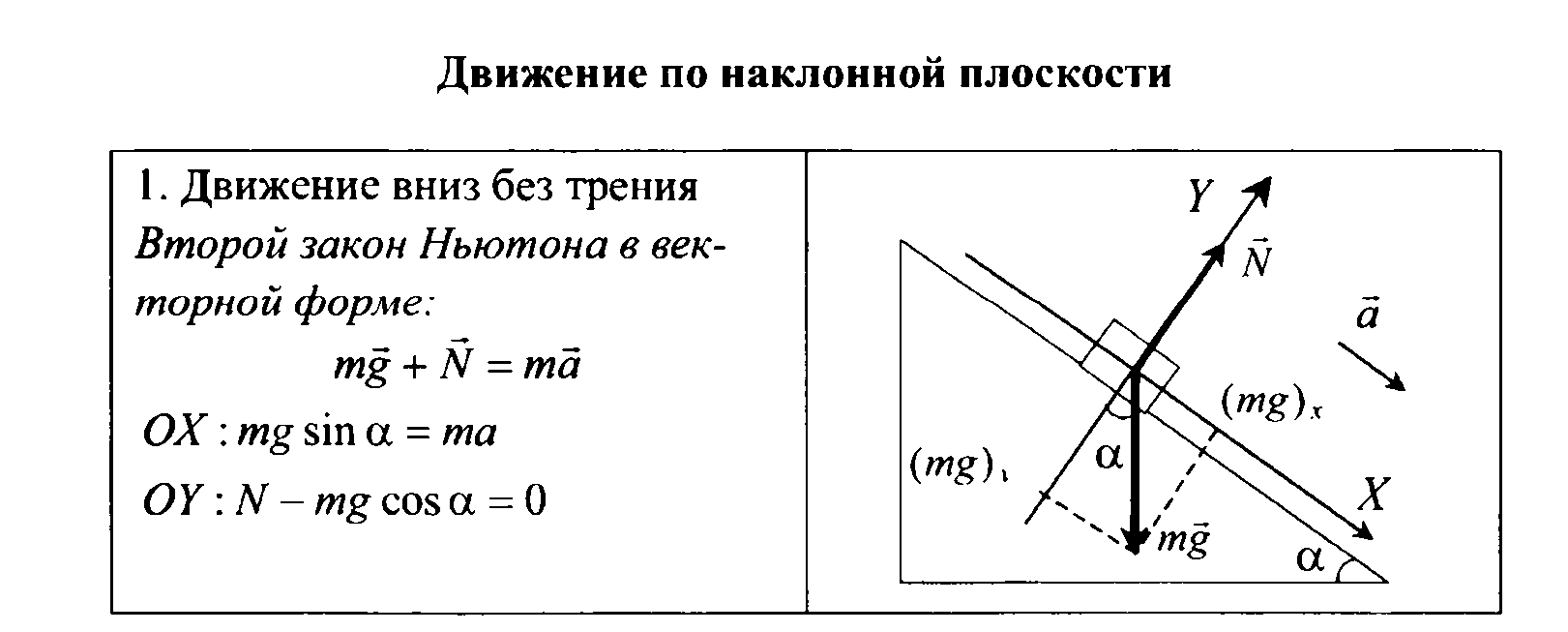 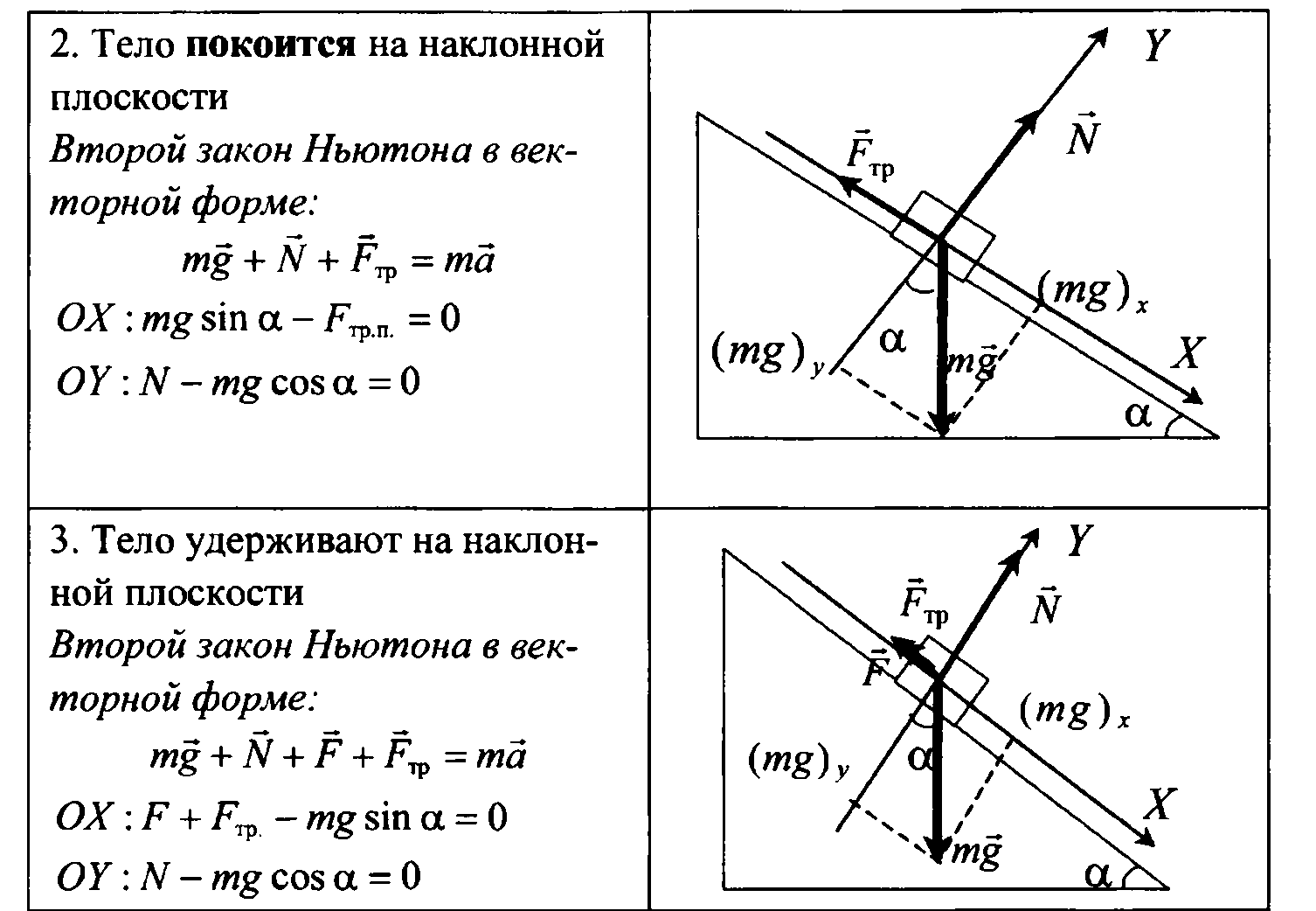 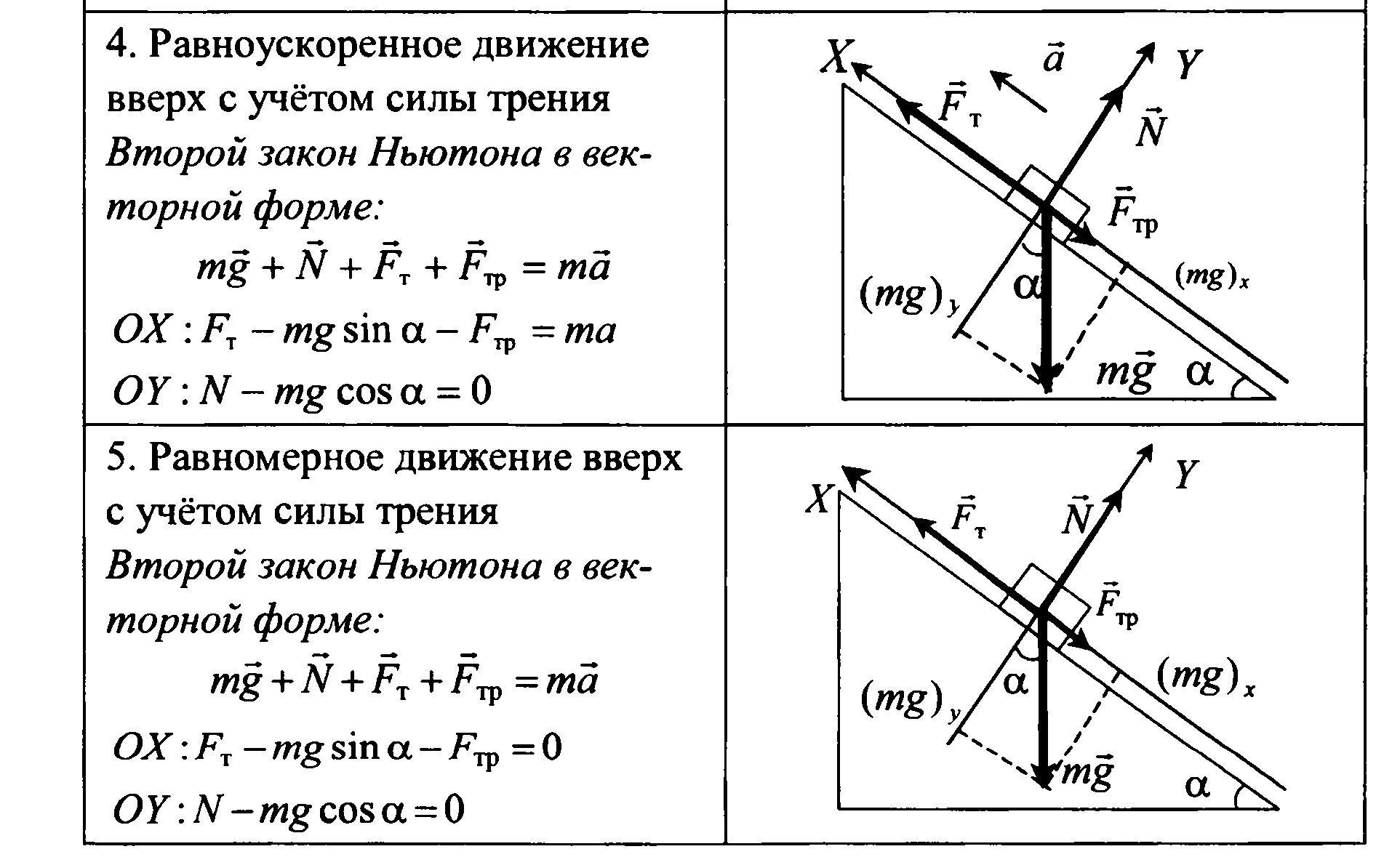 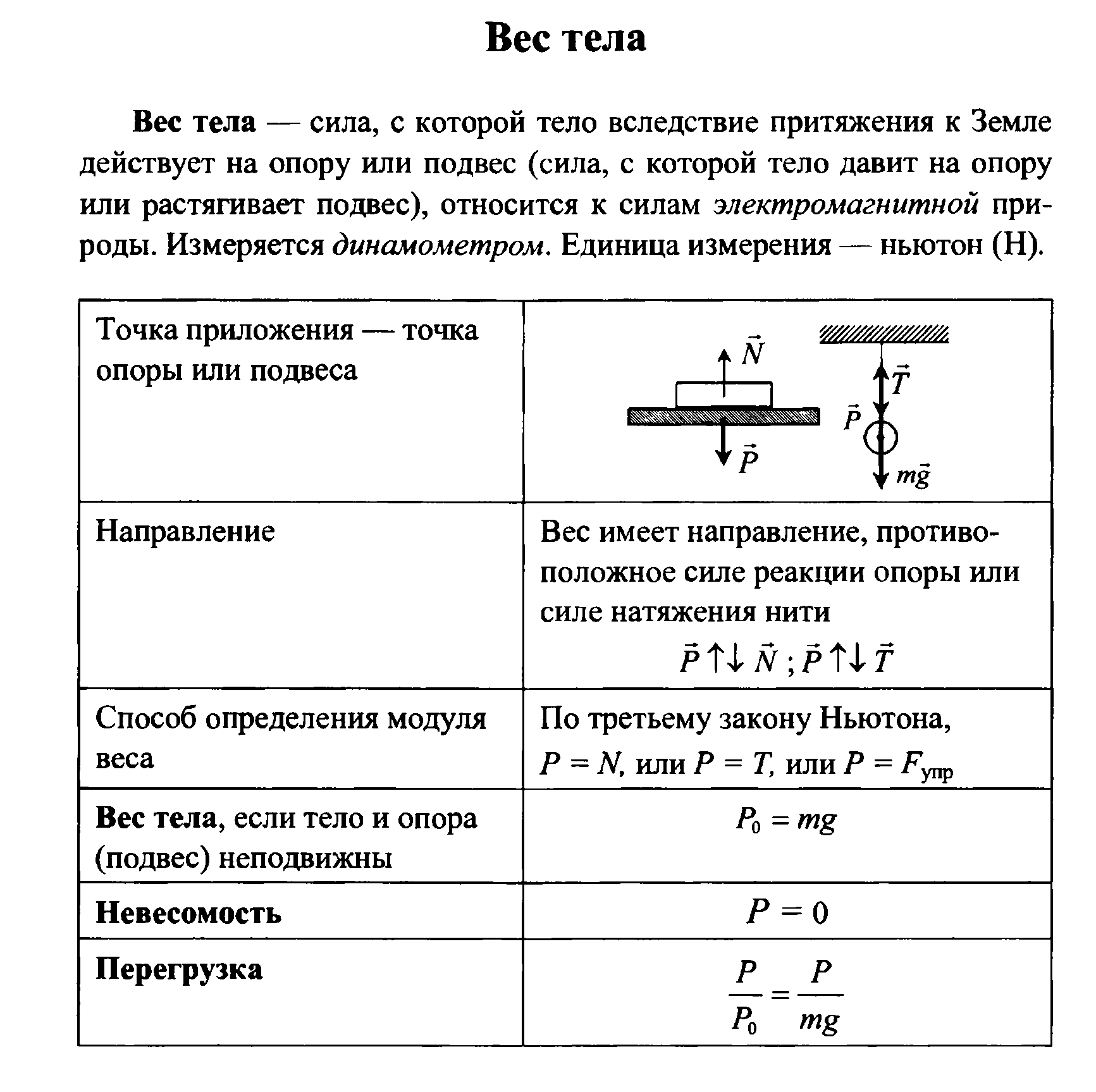 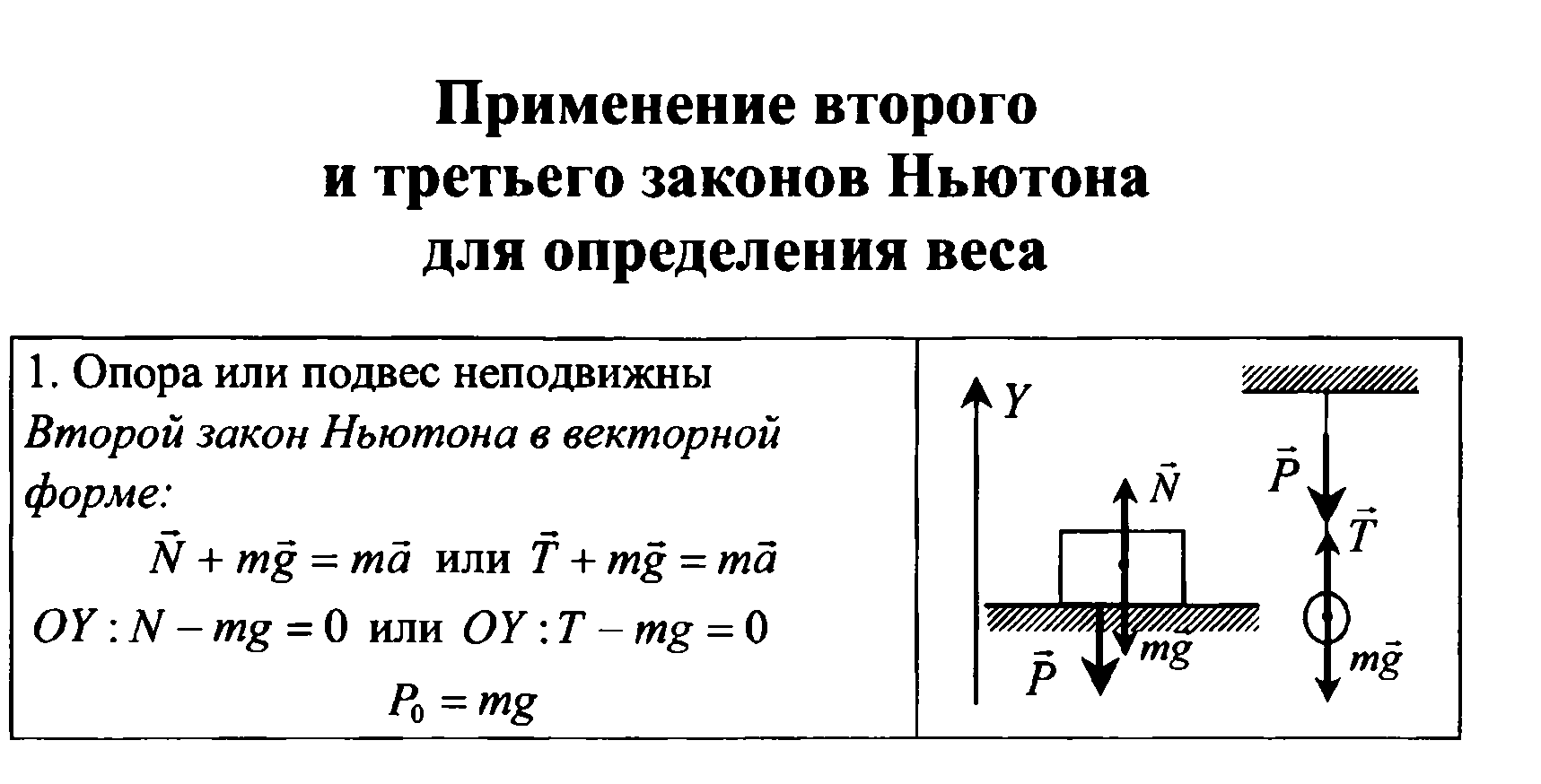 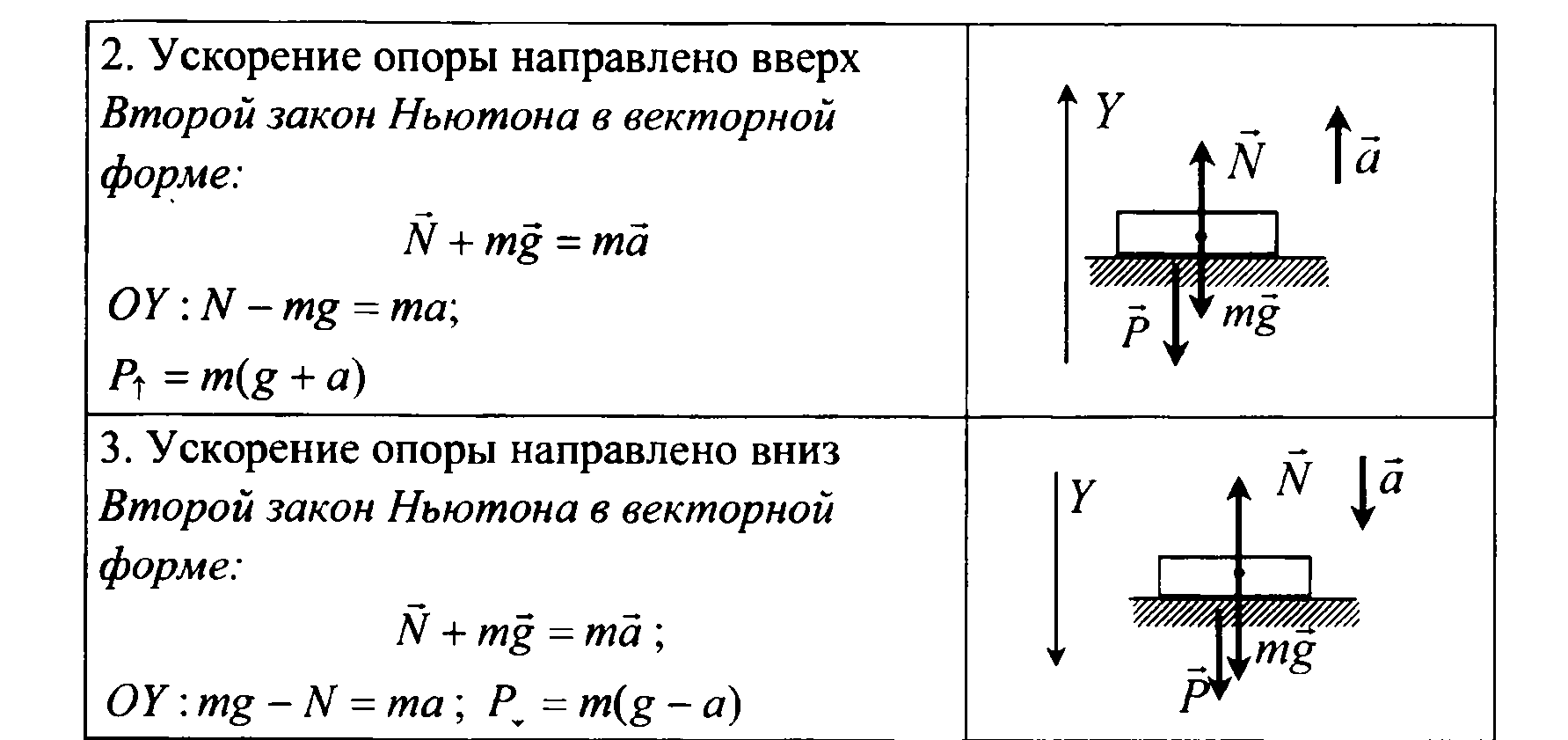 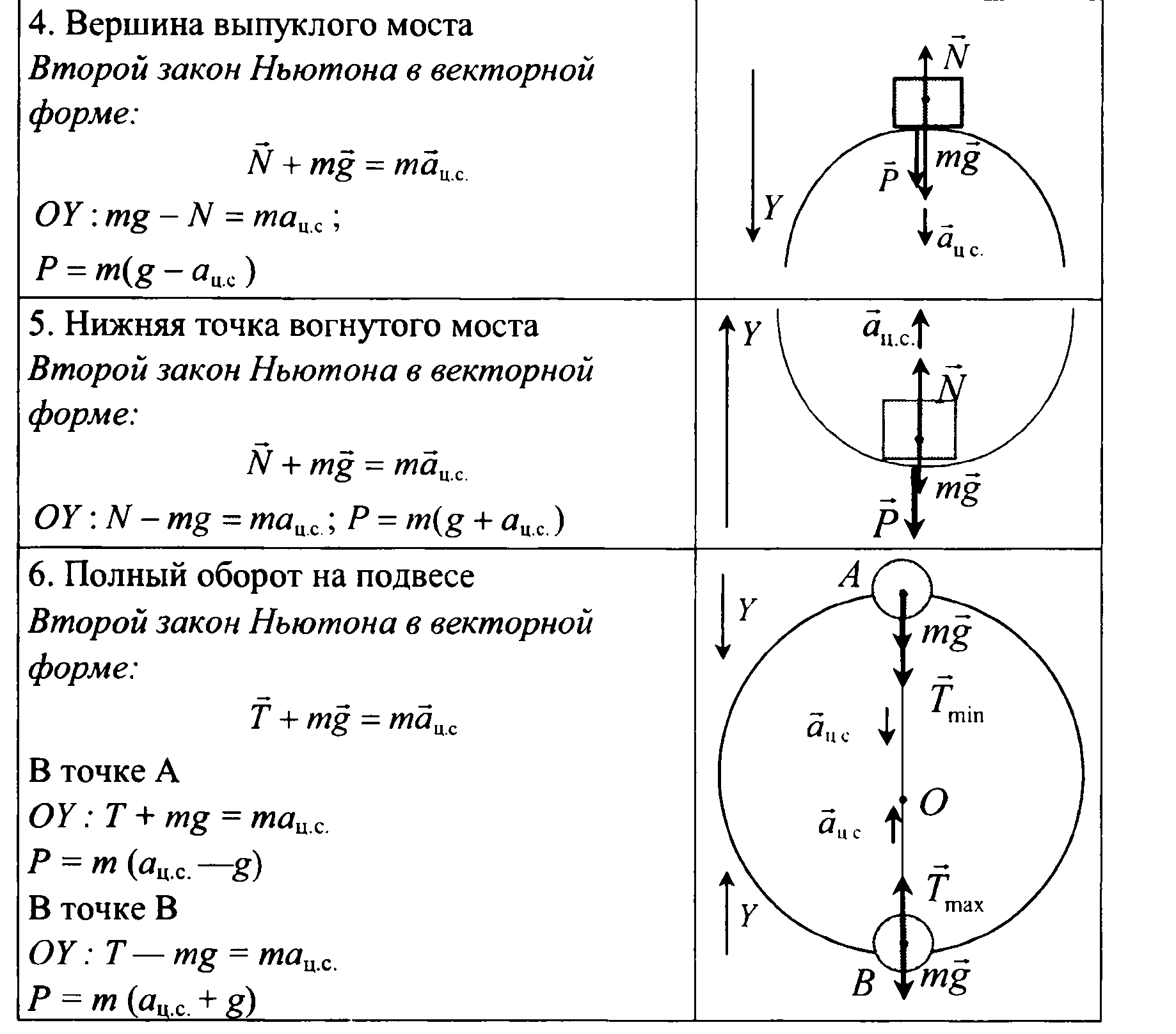 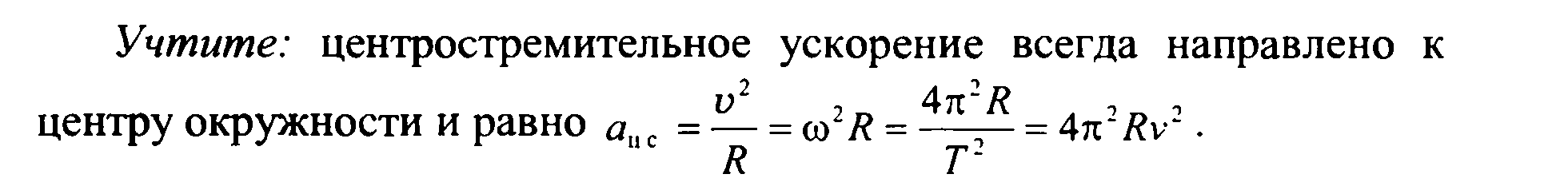 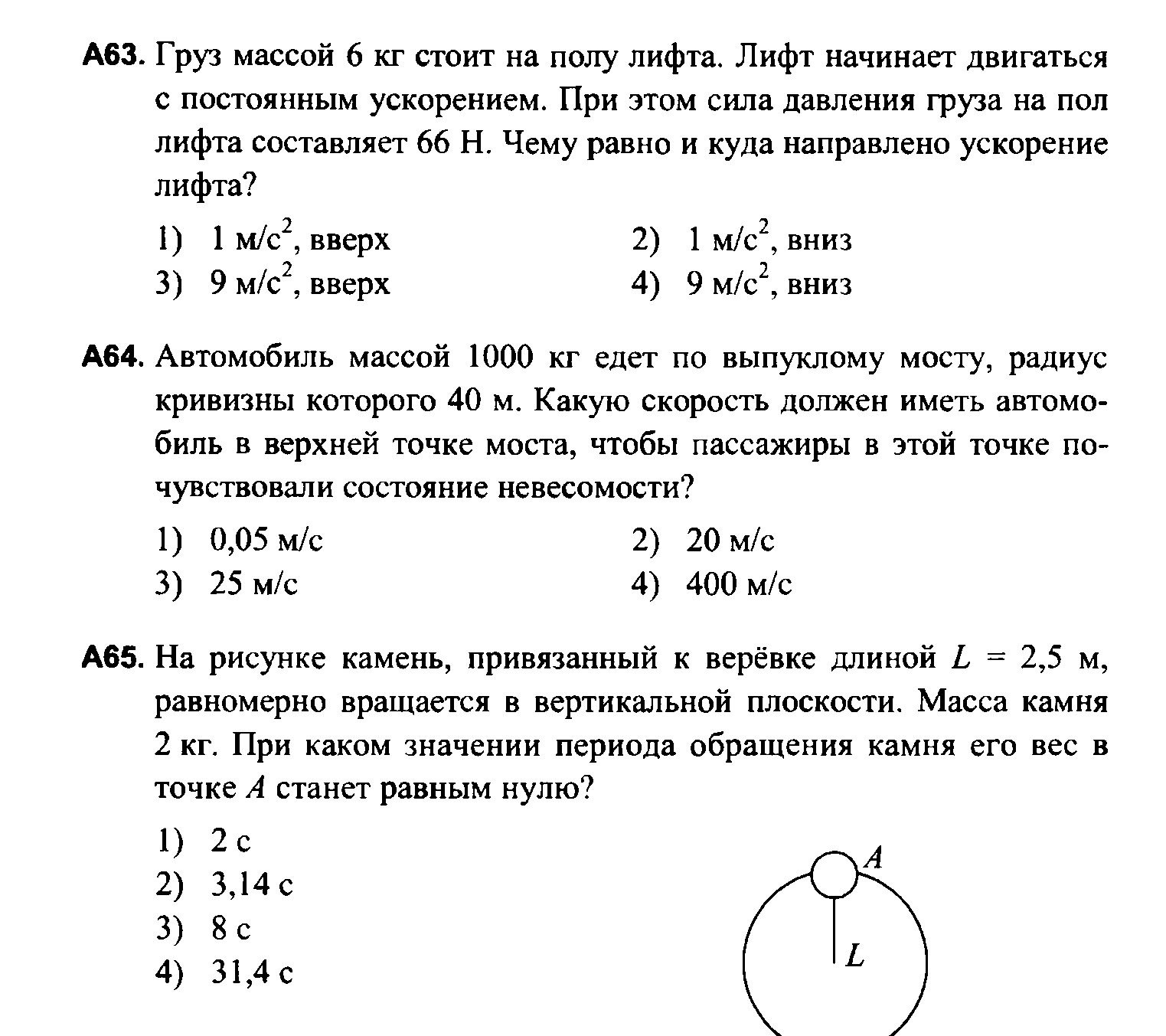 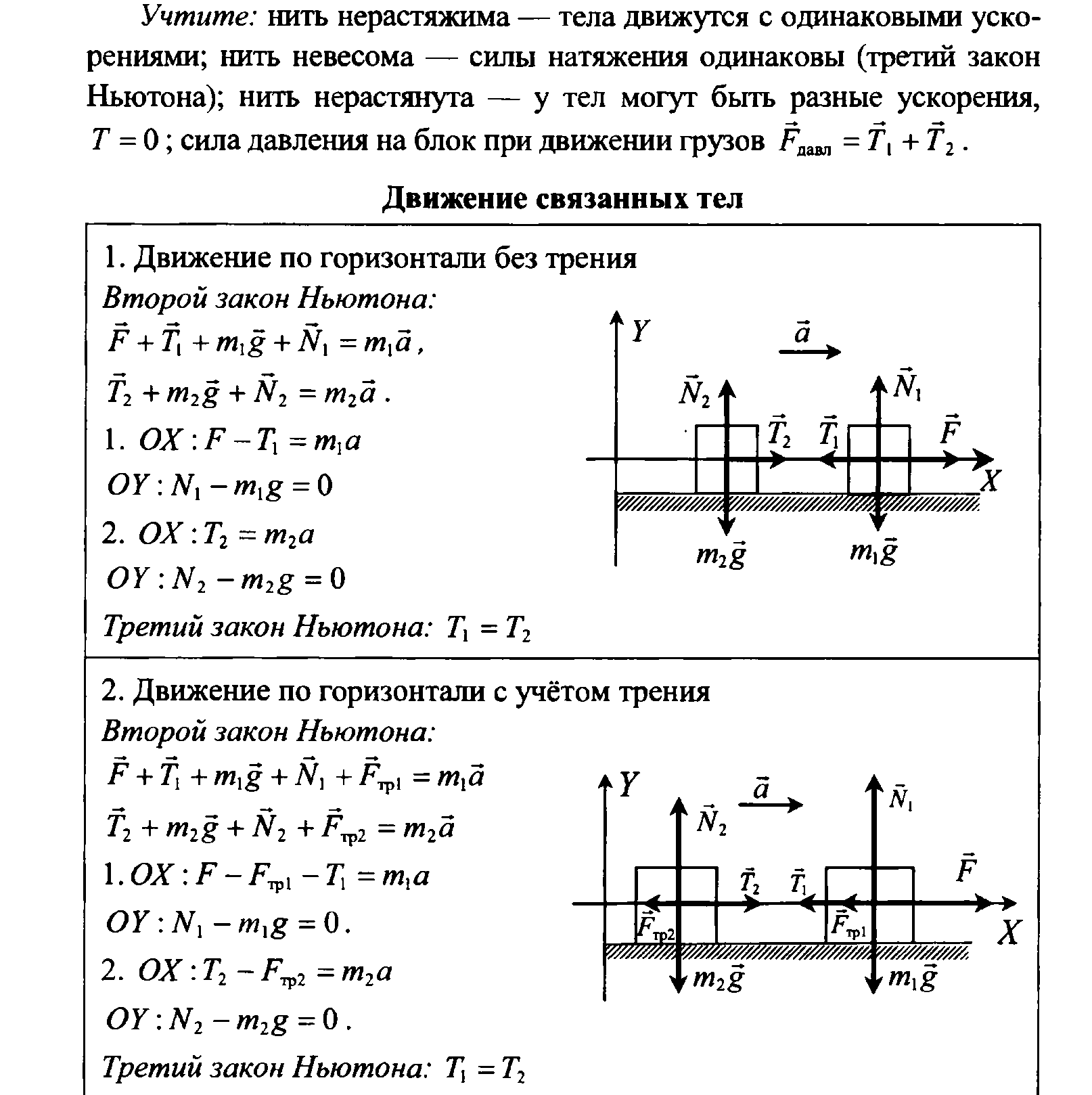 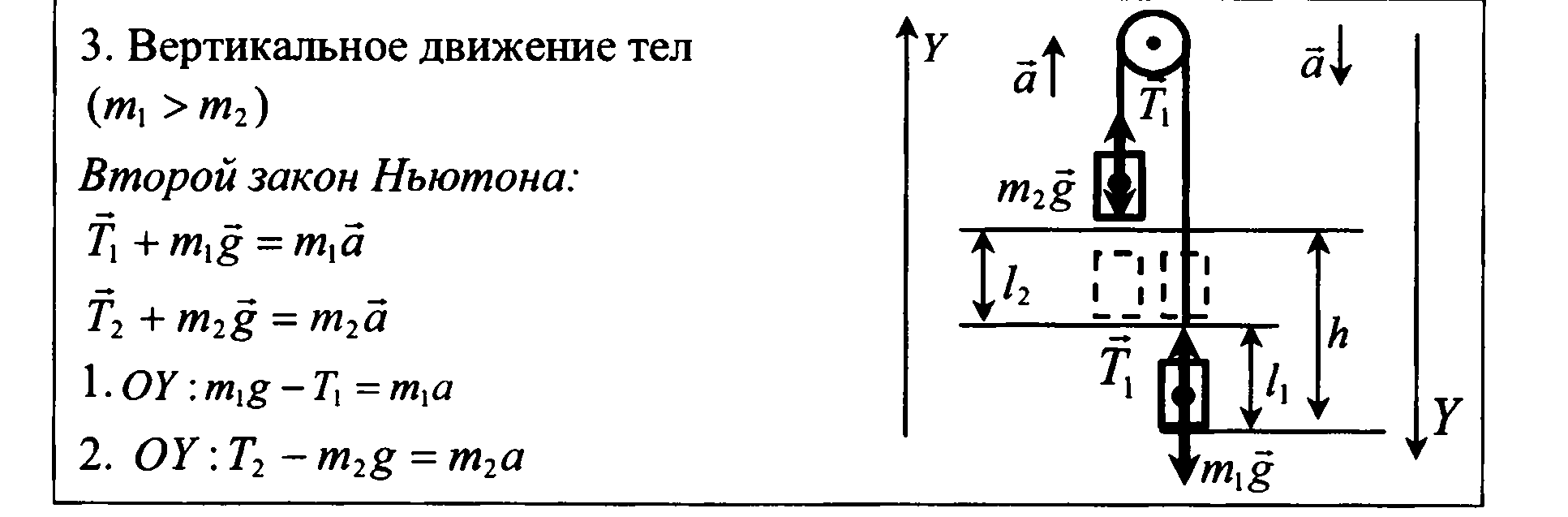 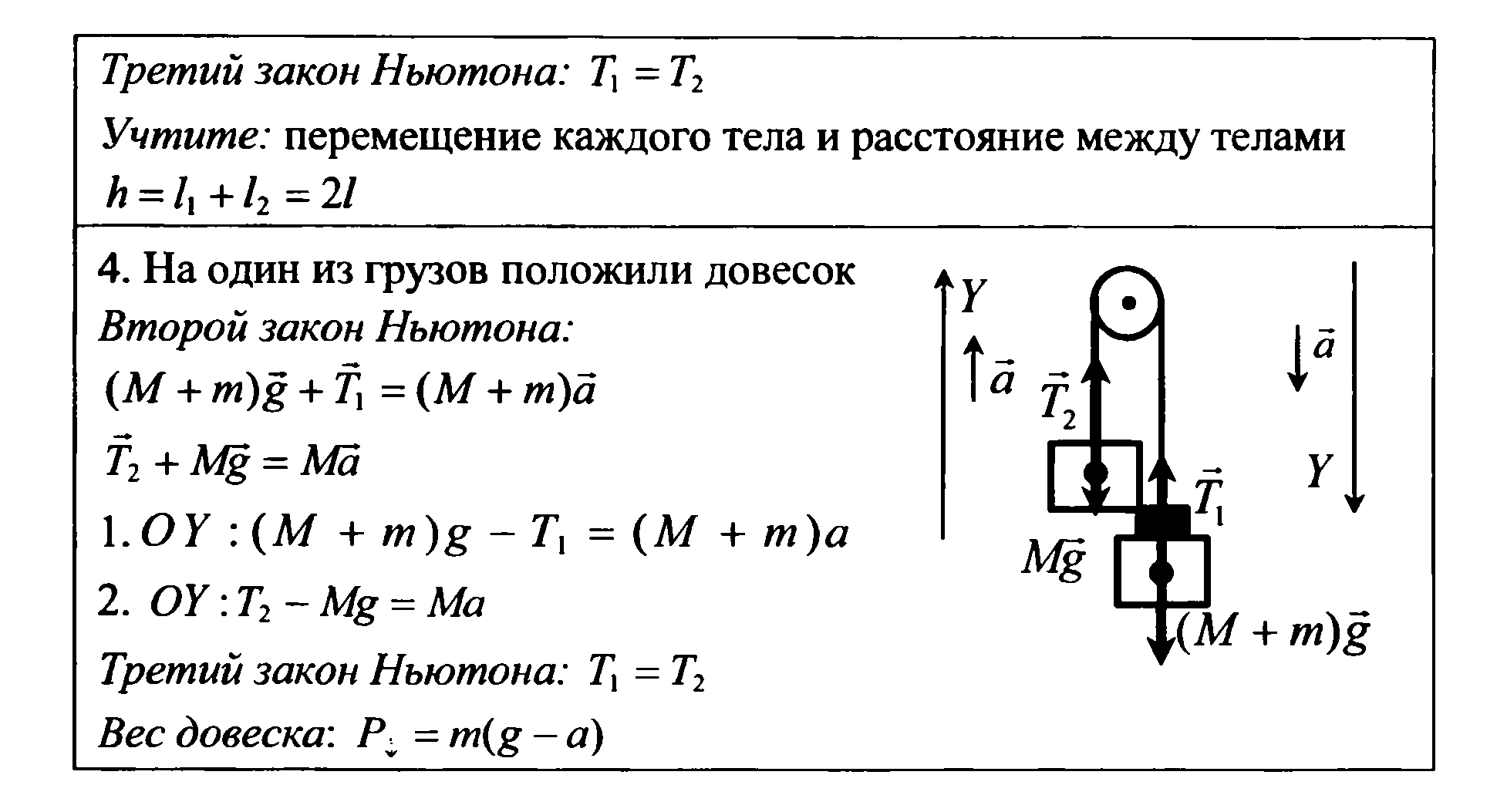